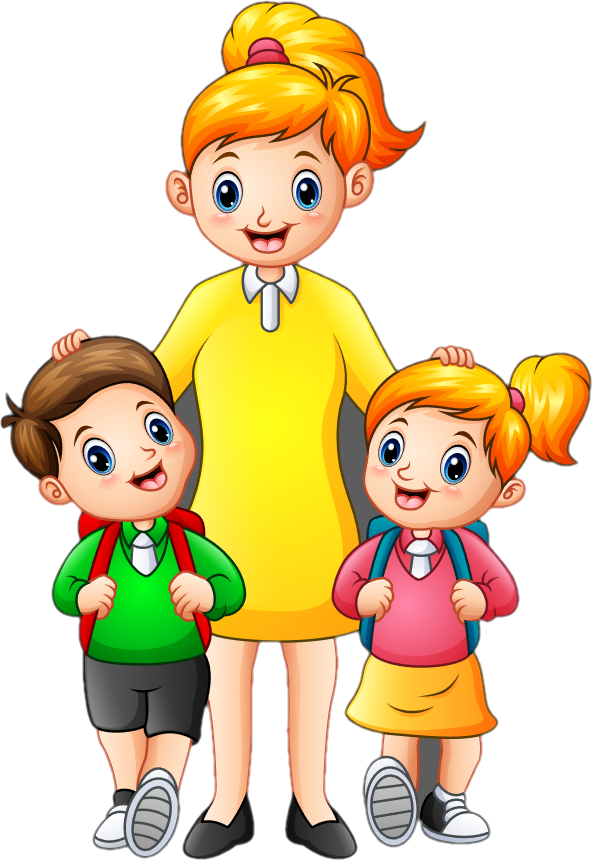 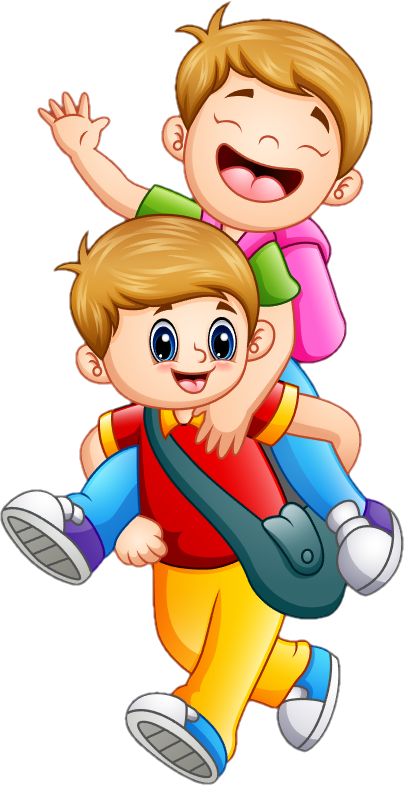 Tiếng  Việt
VÀO NĂM HỌC MỚI
Tiếng  Việt
VÀO NĂM HỌC MỚI
Thứ … ngày … tháng … năm …
Tiếng Việt
CHỦ ĐỀ: VÀO NĂM HỌC MỚI
Bài 2 – Tiết 1
LẮNG NGHE NHỮNG ƯỚC MƠ
MỤC TIÊU
MỤC TIÊU
Chia sẻ được về nghề nghiệp em thích theo gợi ý; nêu được phỏng đoán của bản thân về nội dung bài đọc qua tên bài.
Đọc trôi chảy bài đọc, ngắt nghỉ đúng dấu câu, đúng logic ngữ nghĩa; bước đầu thể hiện đúng giọng đọc văn bản thông tin; trả lời được các câu hỏi tìm hiểu bài. Hiểu được nội dung bài đọc: Bài tự giới thiệu của bạn Hà Thu là một sản phẩm học tập trong giờ Tiếng Việt, vừa hay lại vừa trang trí đẹp.
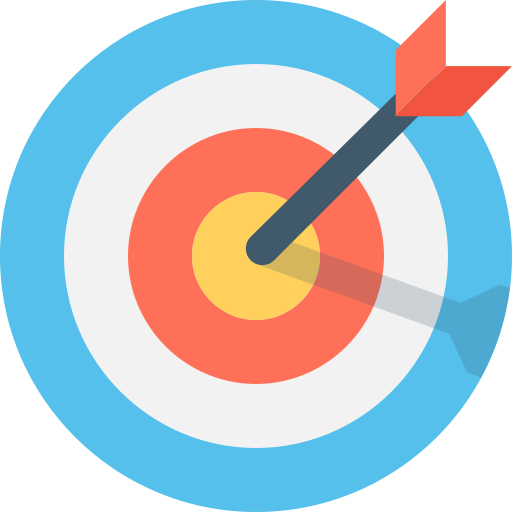 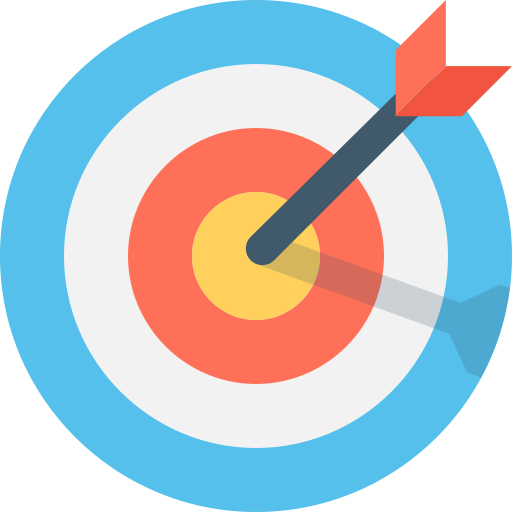 KHỞI 
ĐỘNG
Chia sẻ với bạn về nghề nghiệp em thích.
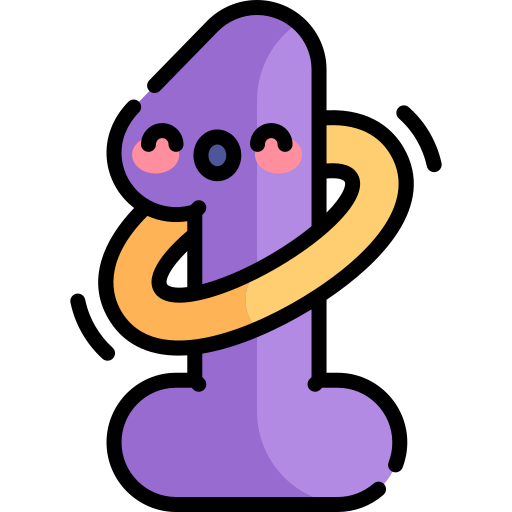 Tên nghề nghiệp
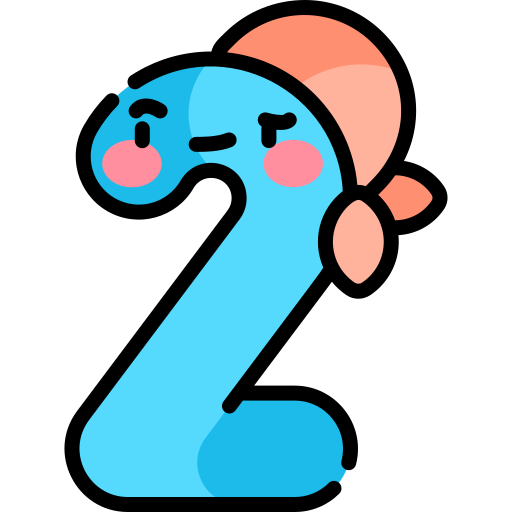 Lý do em thích
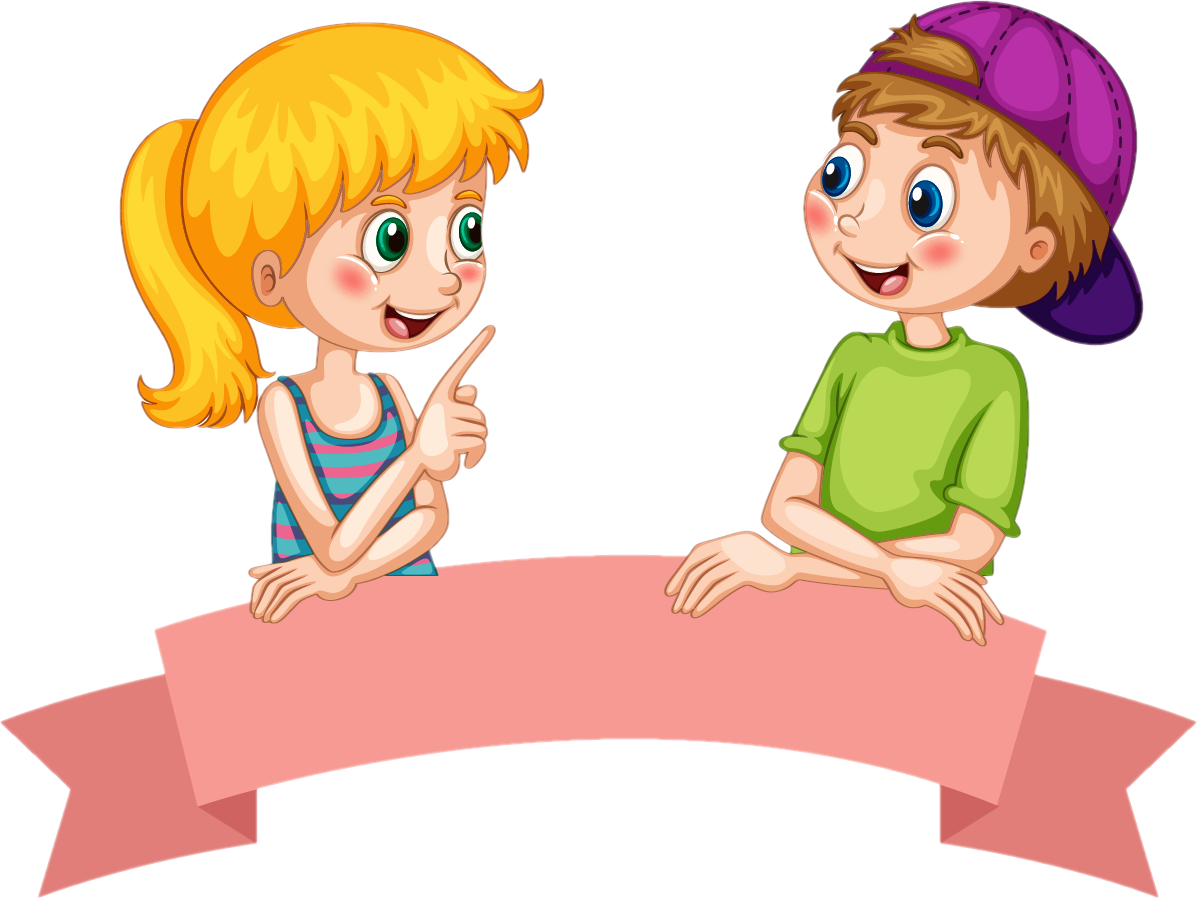 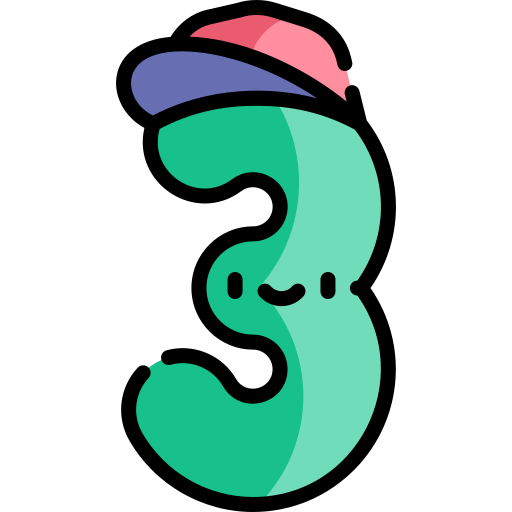 Những cố gắng của em để thực hiện ước mơ nghề nghiệp
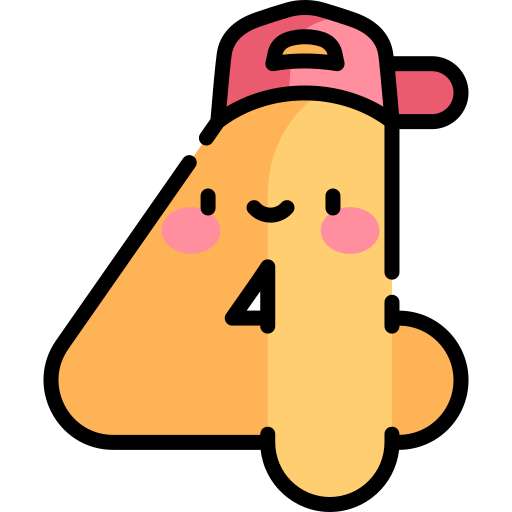 …
CHIA SẺ VỚI BẠN
GỢI Ý
GỢI Ý
Chia sẻ với bạn về nghề nghiệp em thích.
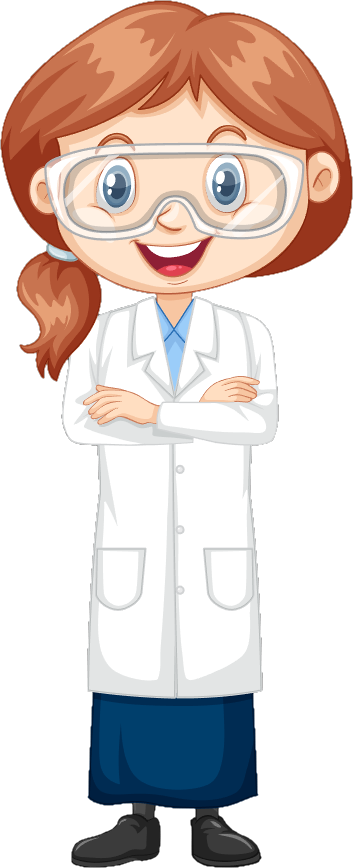 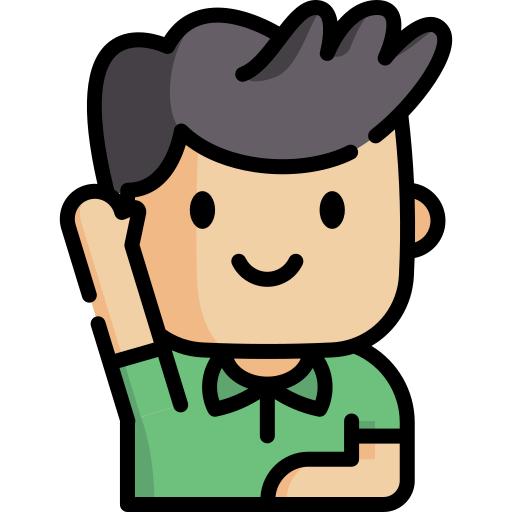 Em thích nghề bác sĩ, vì bác sĩ chữa bệnh cho mọi người. Em sẽ cố gắng học thật giỏi để sau này được làm bác sĩ.
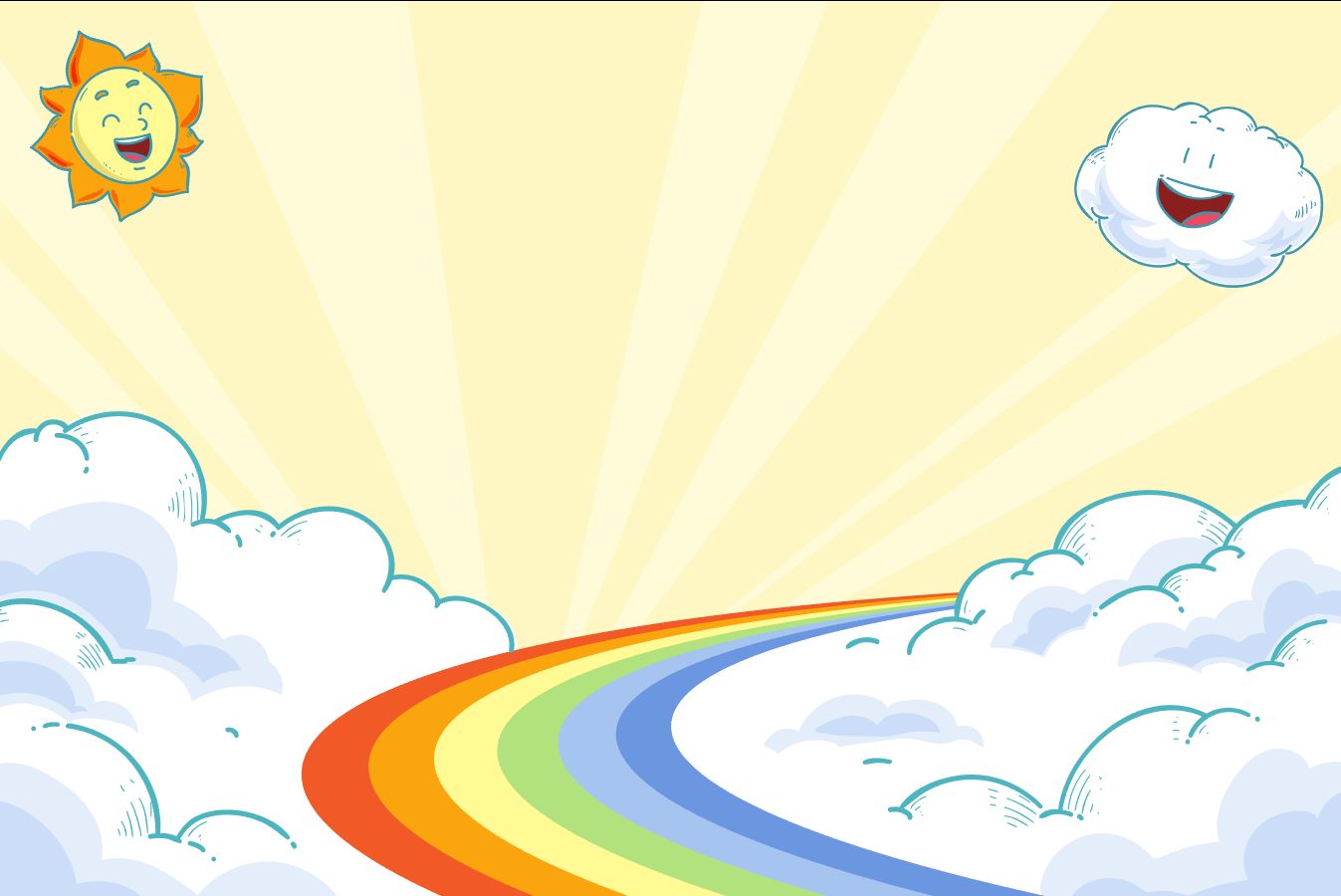 Hoạt  Động
Hoạt  Động
LUYỆN ĐỌC THÀNH TIẾNG
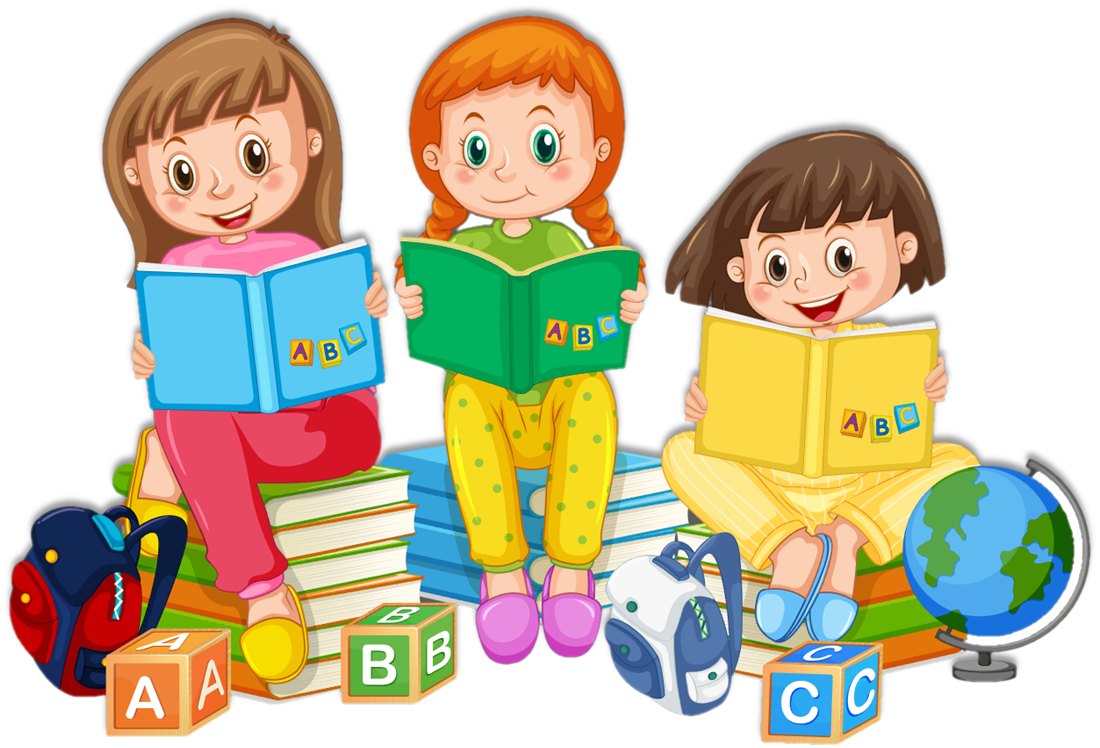 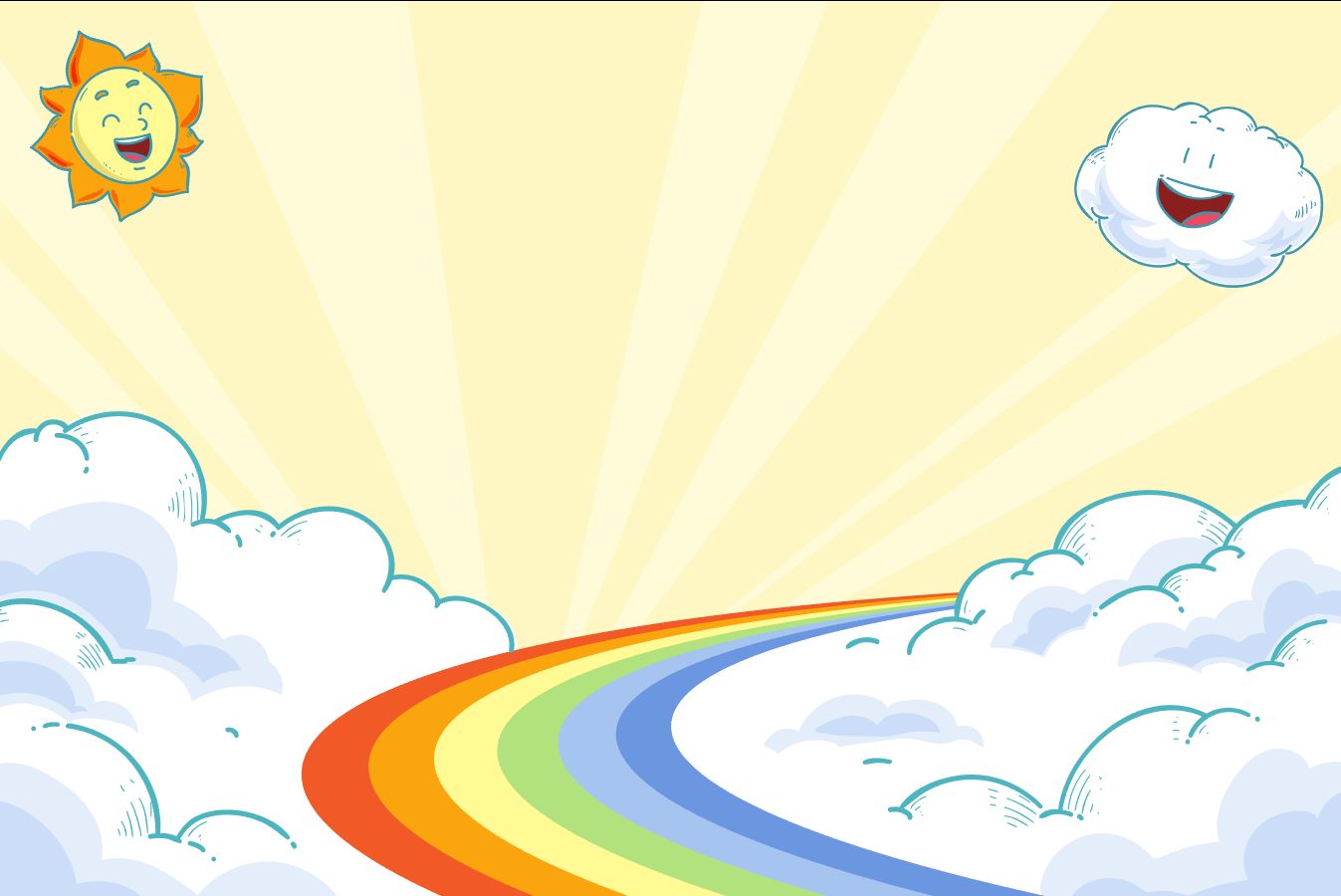 Đọc Mẫu
Đọc Mẫu
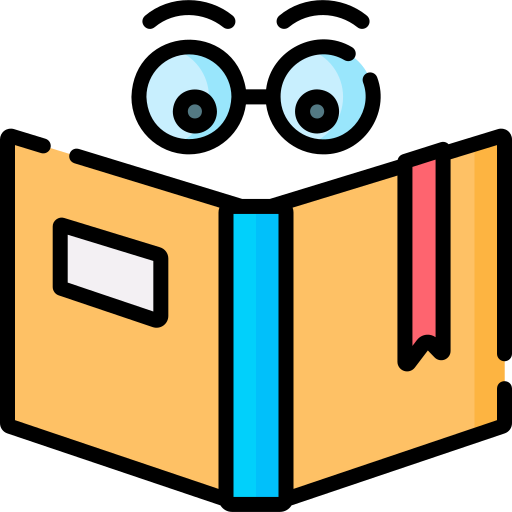 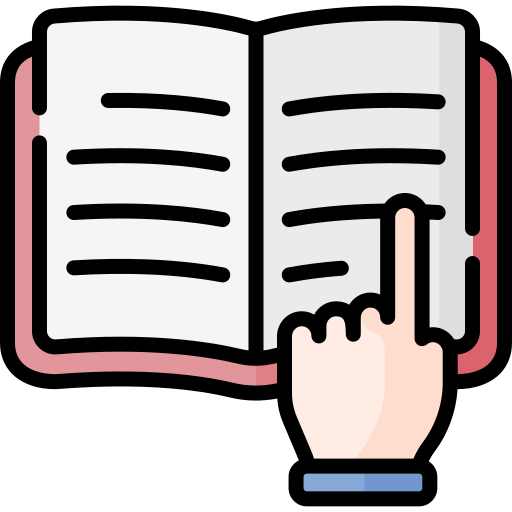 Mắt dõi
Tay dò
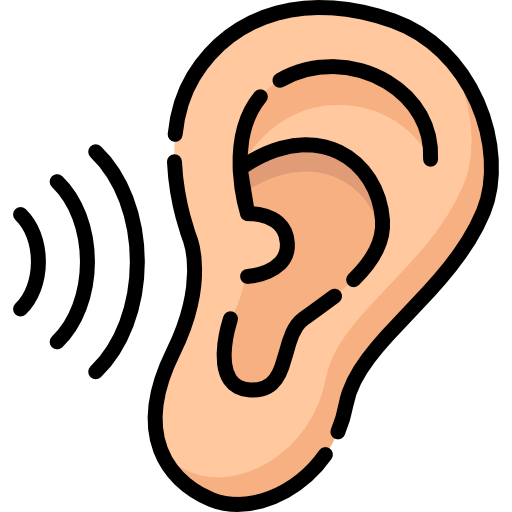 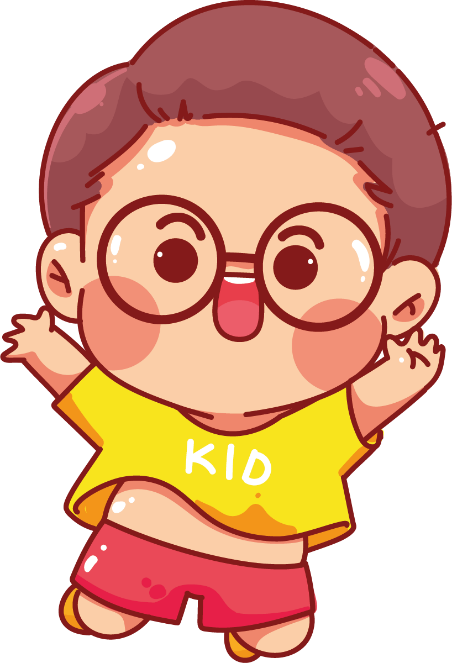 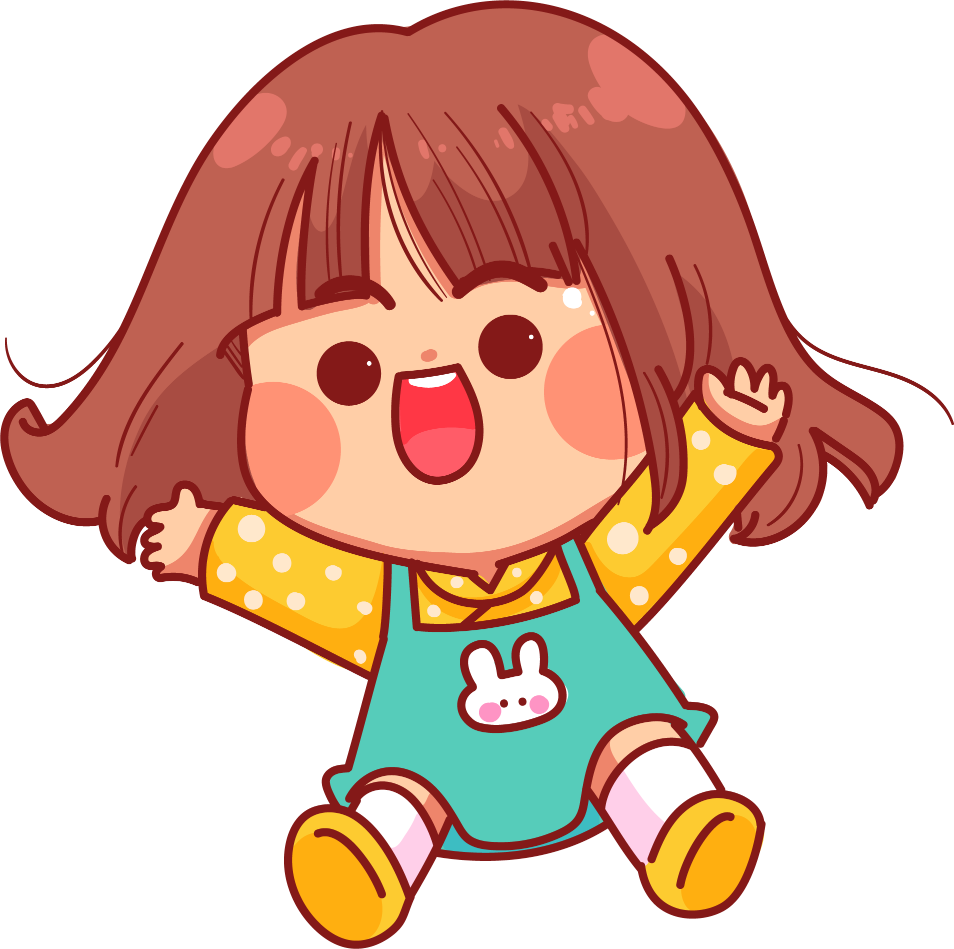 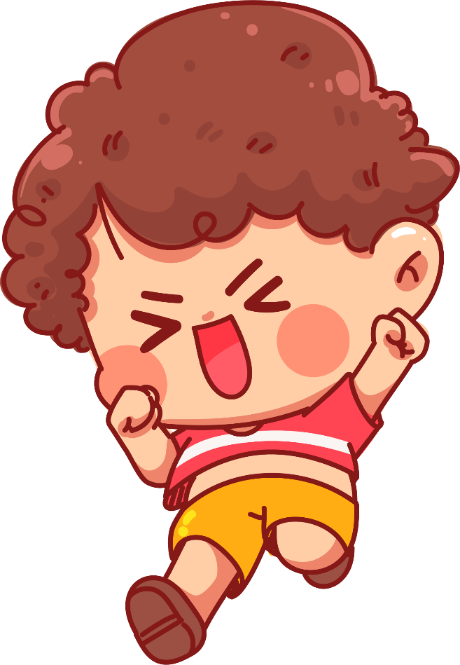 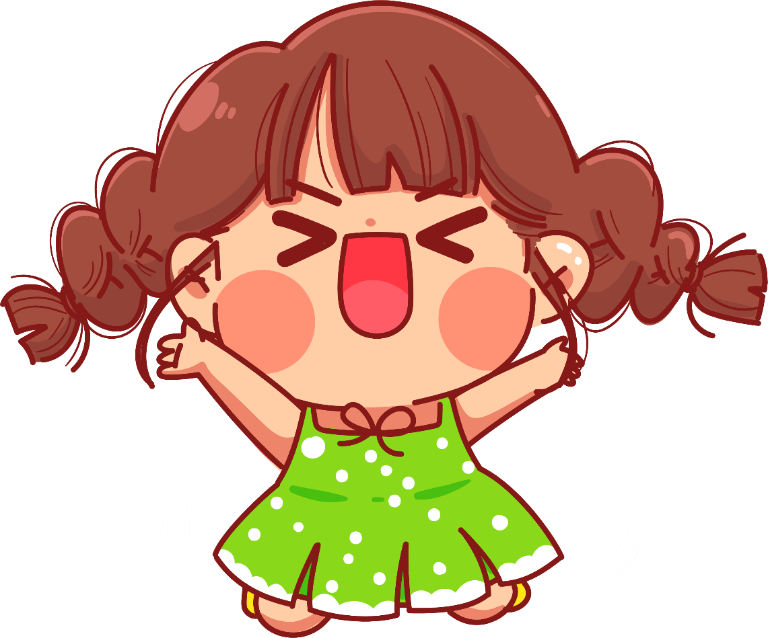 Tai nghe
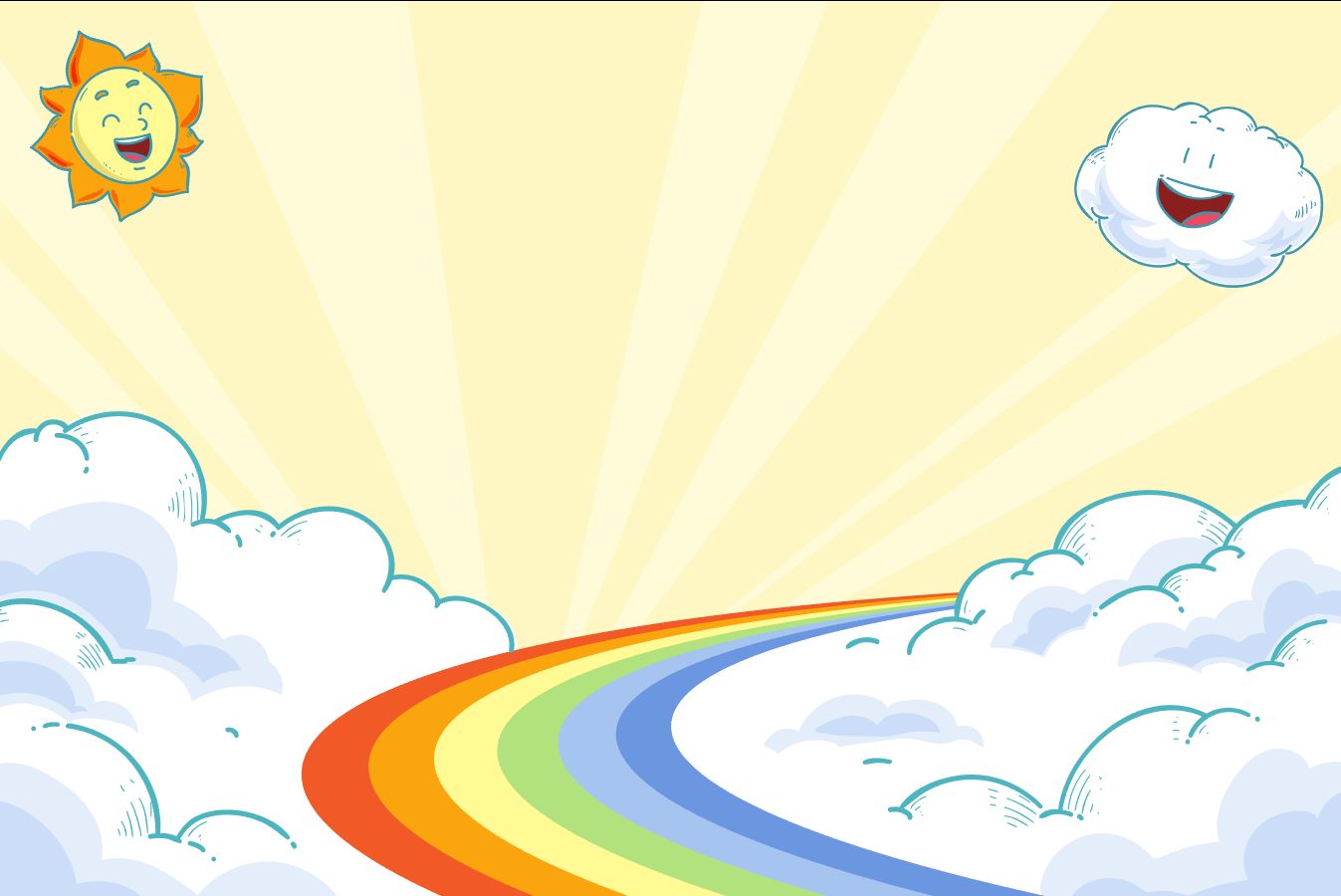 LUYỆN ĐỌC NỐI TIẾP CÂU
Lắng Nghe Những Ước Mơ
Cuối giờ học Tiếng Việt, cô giáo đọc từng bài tự giới thiệu của các bạn. Cô dừng lại lâu hơn ở bài của Hà Thu.






Đọc xong, cô mỉm cười:
- Bài tự giới thiệu của cô giáo Mĩ thuật tương lai vừa hay lại vừa trang trí đẹp! Em đọc cho các bạn cùng nghe nhé.
Nguyên Thảo
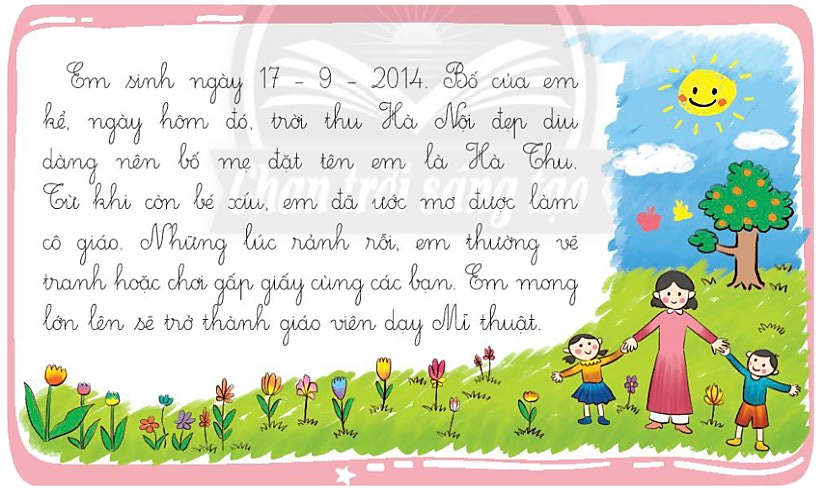 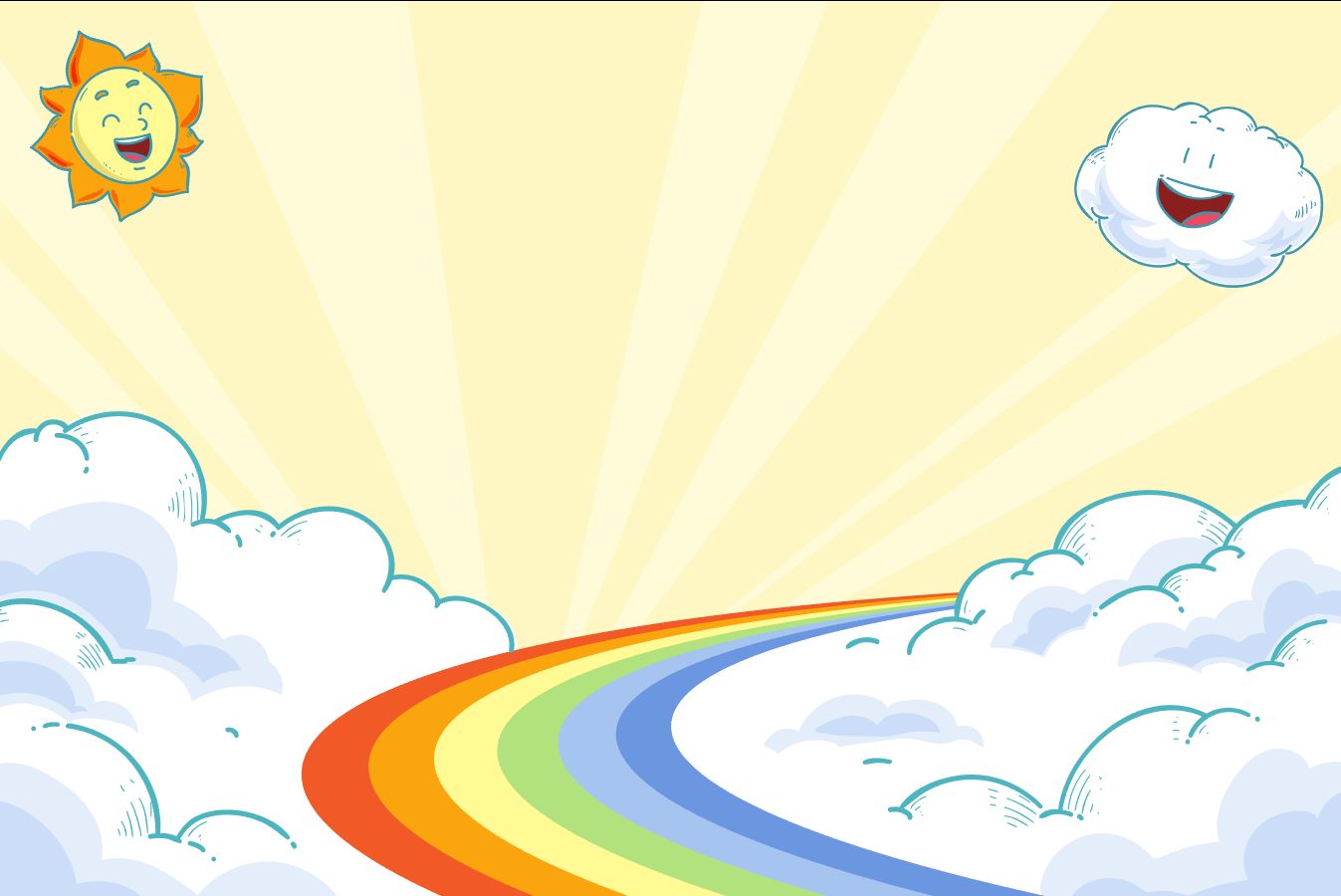 LUYỆN ĐỌC NỐI TIẾP ĐOẠN
ĐOẠN 1
Cuối giờ học Tiếng Việt, cô giáo đọc từng bài tự giới thiệu của các bạn. Cô dừng lại lâu hơn ở bài của Hà Thu.
[Speaker Notes: HS nêu từ khó xong GV gõ ngay từ đó trên BÀI GIẢNG ĐANG TRÌNH CHIẾU luôn mà không cần phải thoát ra. (KHI ĐANG TRÌNH CHIẾU GV CLICK CHUỘT VÀO KHUNG TỪ KHÓ ĐỌC VÀ GÕ)]
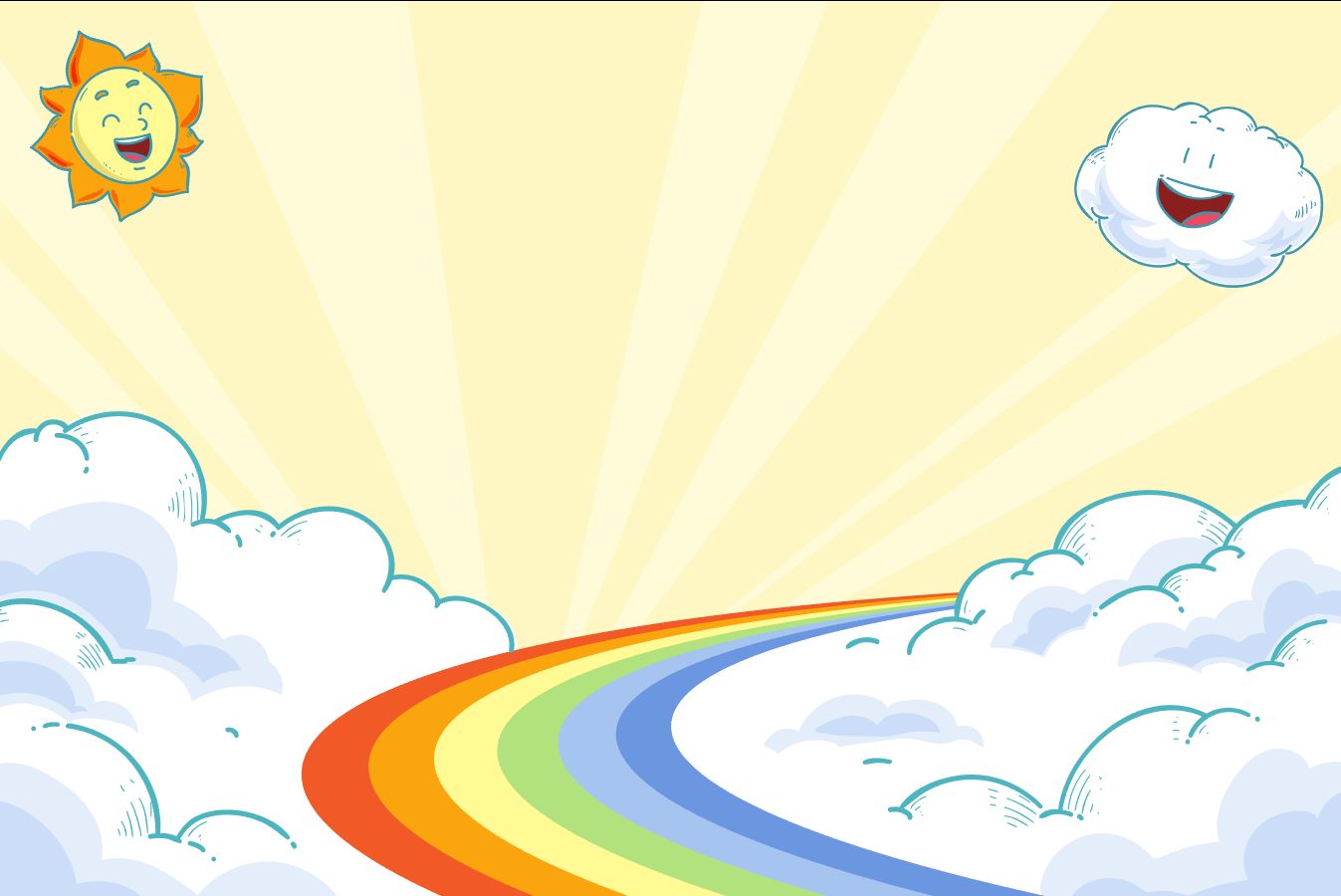 LUYỆN ĐỌC NỐI TIẾP ĐOẠN
ĐOẠN 2
Em sinh ngày 17 – 9 – 2014. Bố của em kể, ngày hôm đó, trời thu Hà Nội đẹp dịu dàng nên bố mẹ đặt tên em là Hà Thu. Từ khi còn bé xíu, em đã ước mơ được làm cô giáo. Những lúc rảnh rỗi, em thường vẽ tranh hoặc chơi gấp giấy cùng các bạn. Em mong lớn lên sẽ trở thành giáo viên dạy Mĩ thuật.
Bố của em kể, ngày hôm đó, trời thu Hà Nội đẹp dịu dàng nên bố mẹ đặt tên em là Hà Thu.
[Speaker Notes: HS nêu từ khó xong GV gõ ngay từ đó trên BÀI GIẢNG ĐANG TRÌNH CHIẾU luôn mà không cần phải thoát ra. (KHI ĐANG TRÌNH CHIẾU GV CLICK CHUỘT VÀO KHUNG TỪ KHÓ ĐỌC VÀ GÕ)]
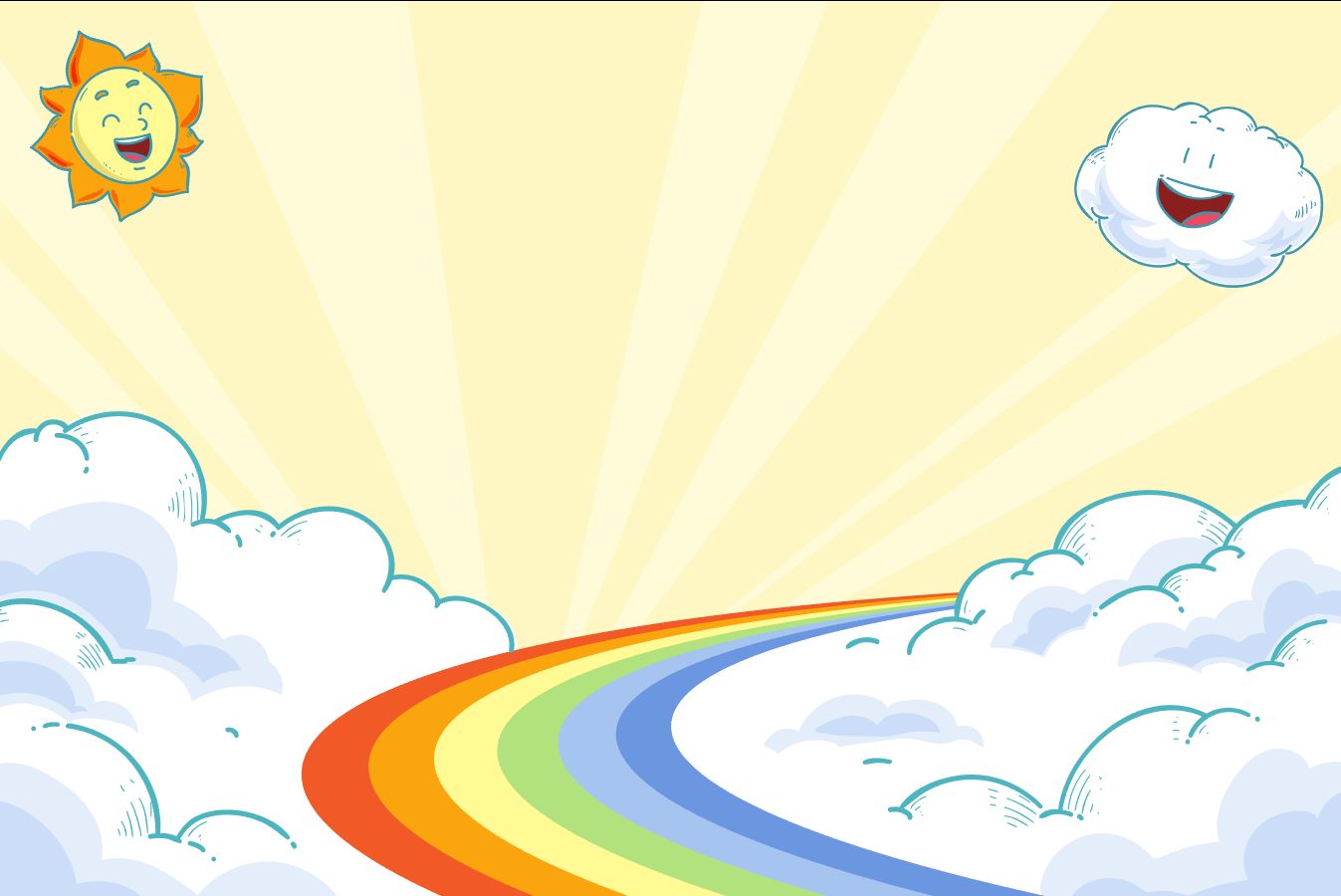 LUYỆN ĐỌC NỐI TIẾP ĐOẠN
ĐOẠN 3
Đọc xong, cô mỉm cười:
- Bài tự giới thiệu của cô giáo Mĩ thuật tương lai vừa hay lại vừa trang trí đẹp! Em đọc cho các bạn cùng nghe nhé.
Nguyên Thảo
Bài tự giới thiệu của cô giáo Mĩ thuật tương lai vừa hay lại vừa trang trí đẹp!
[Speaker Notes: HS nêu từ khó xong GV gõ ngay từ đó trên BÀI GIẢNG ĐANG TRÌNH CHIẾU luôn mà không cần phải thoát ra. (KHI ĐANG TRÌNH CHIẾU GV CLICK CHUỘT VÀO KHUNG TỪ KHÓ ĐỌC VÀ GÕ)]
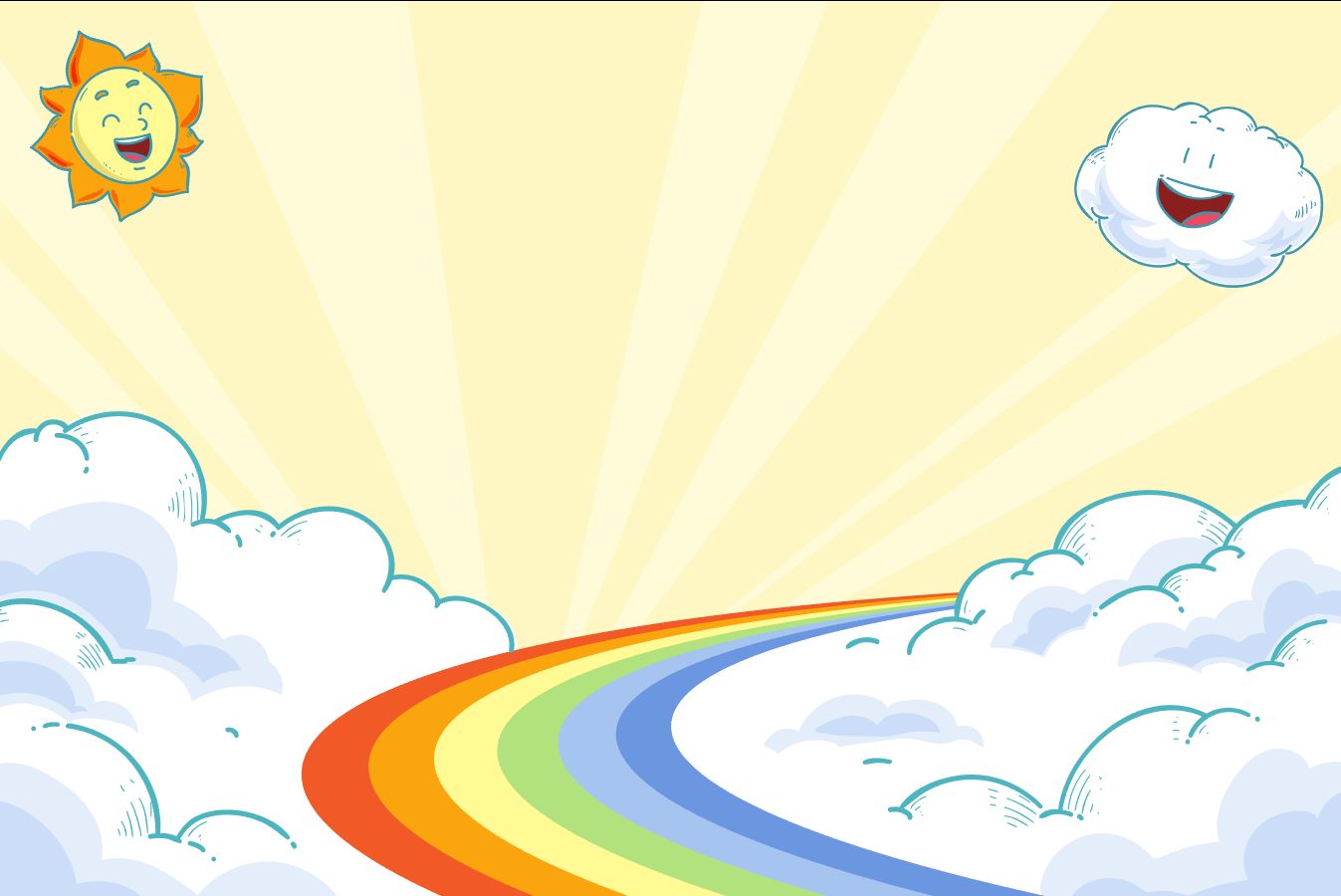 LUYỆN ĐỌC TRONG NHÓM
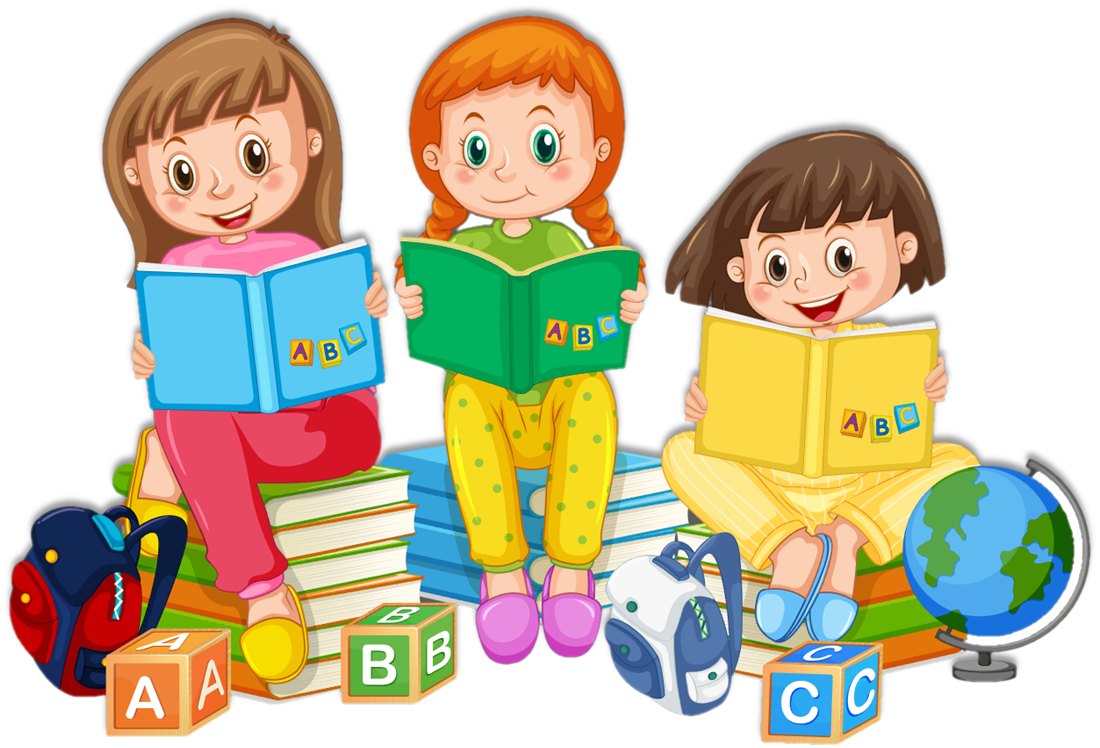 Tiêu chí đánh giá
Yêu Cầu
1. Đọc đúng.
2. Đọc to, rõ.
3. Đọc ngắt, nghỉ đúng chỗ.
Phân công đọc theo đoạn.
Tất cả thành viên đều đọc.
Giải nghĩa từ cùng nhau.
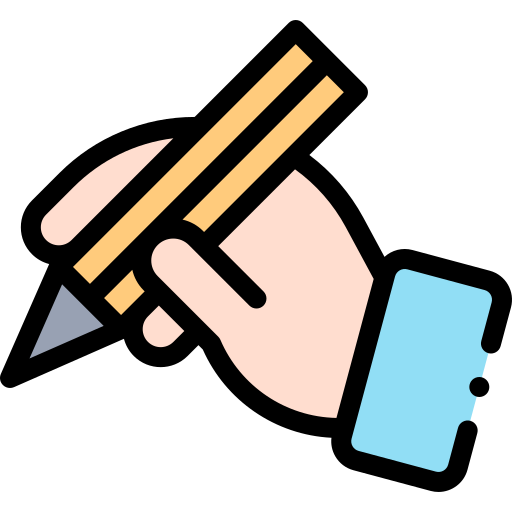 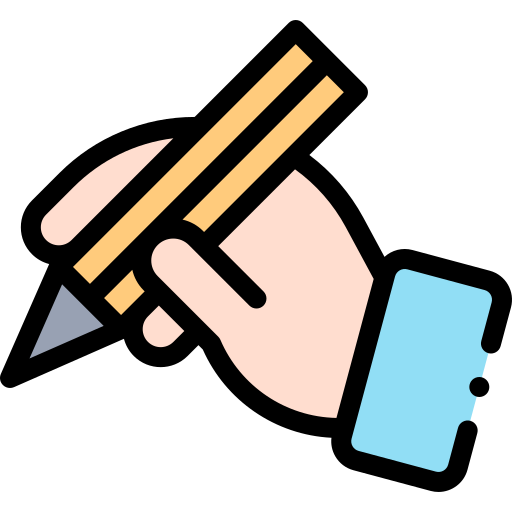 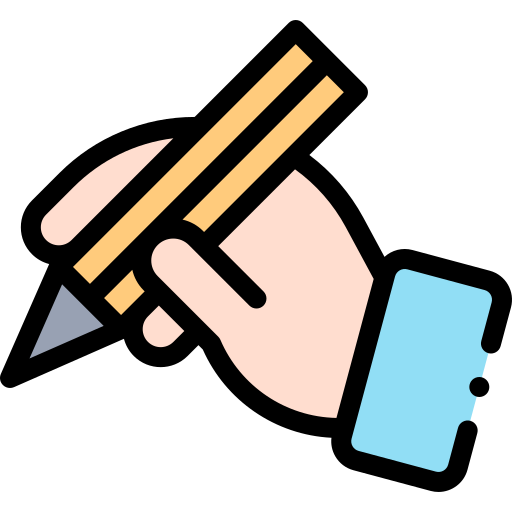 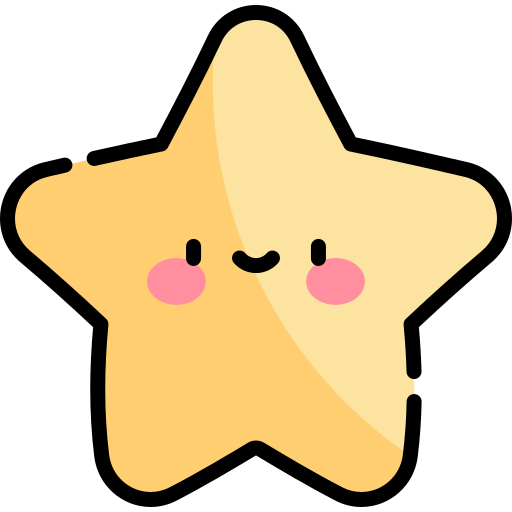 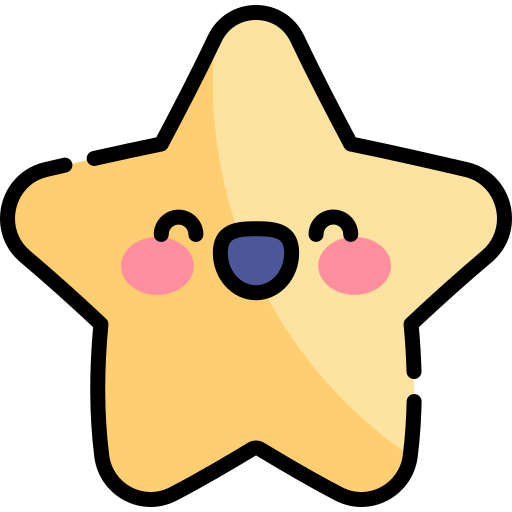 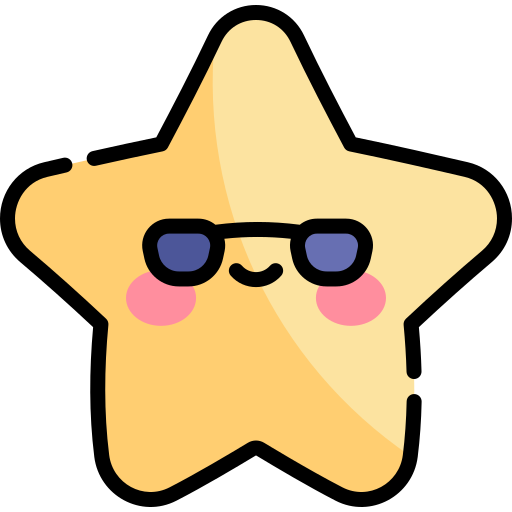 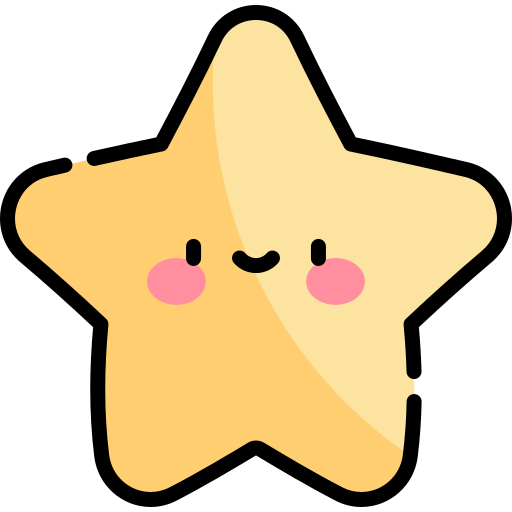 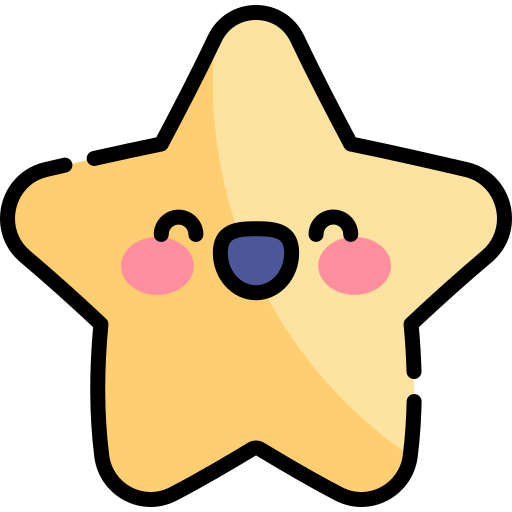 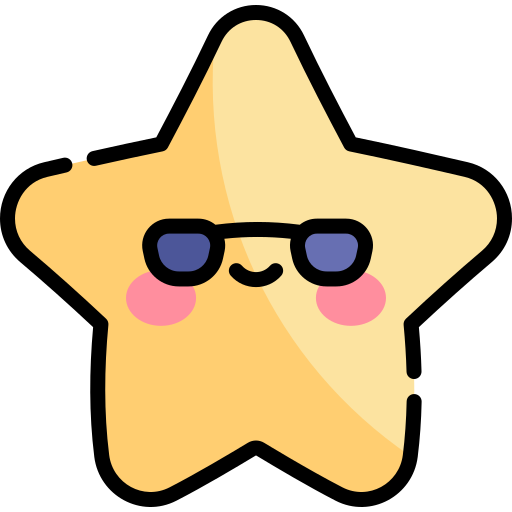 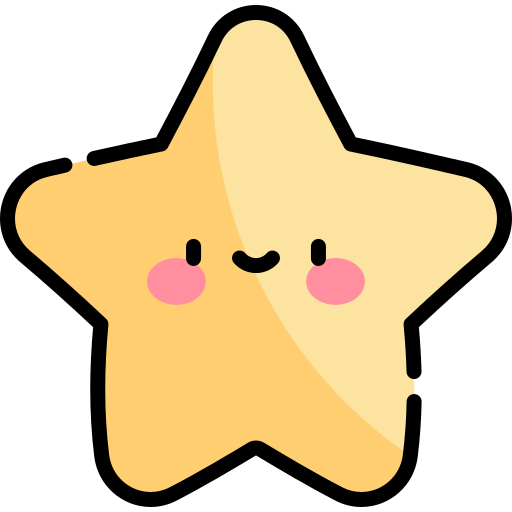 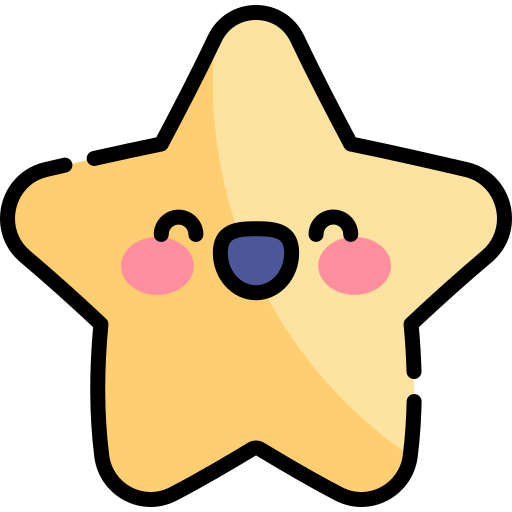 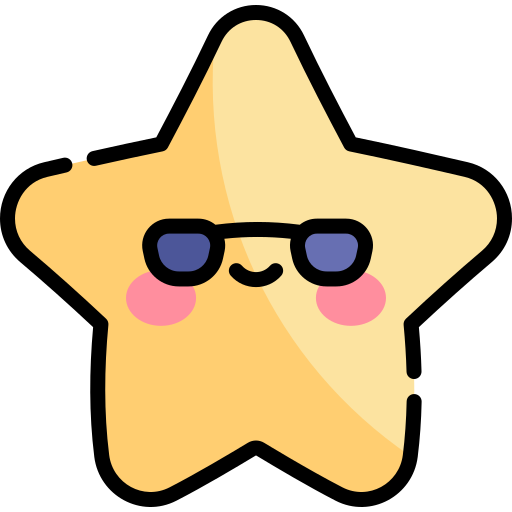 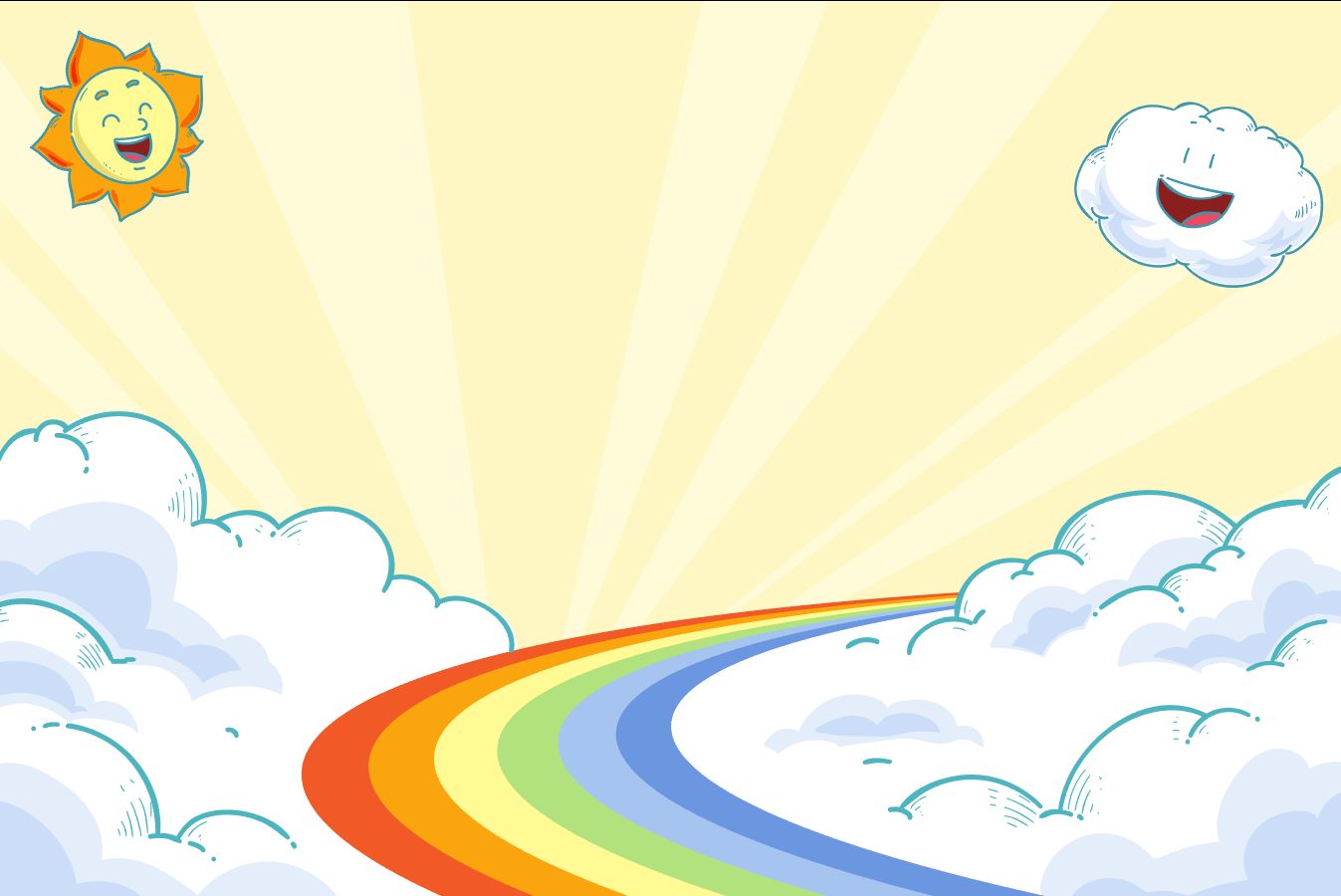 LUYỆN ĐỌC TRƯỚC LỚP
Tiêu chí đánh giá
1. Đọc đúng.
2. Đọc to, rõ.
3. Đọc ngắt, nghỉ đúng chỗ.
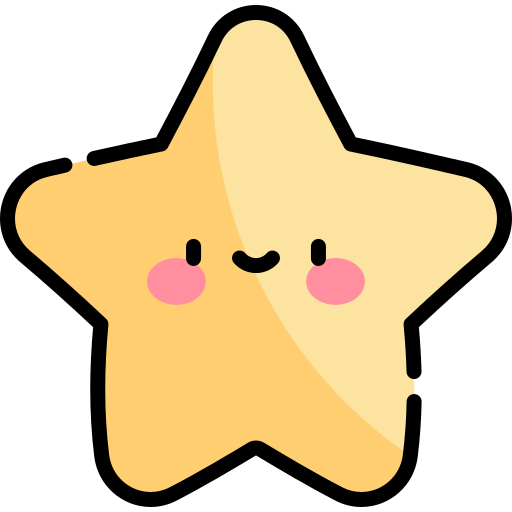 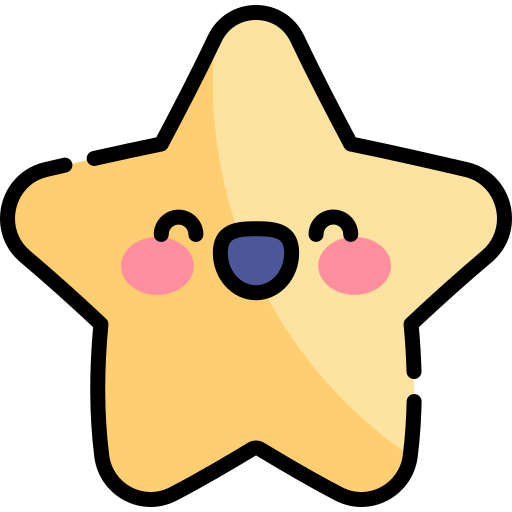 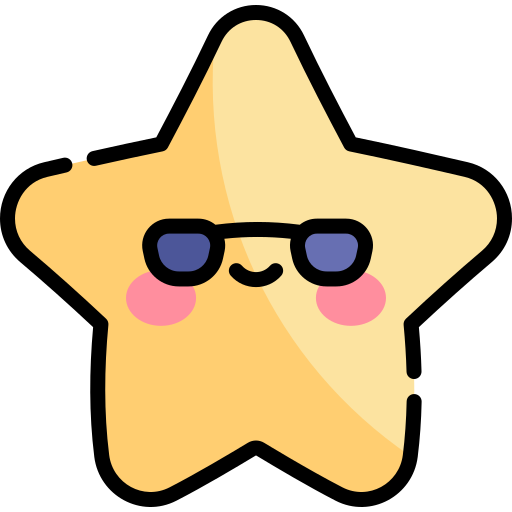 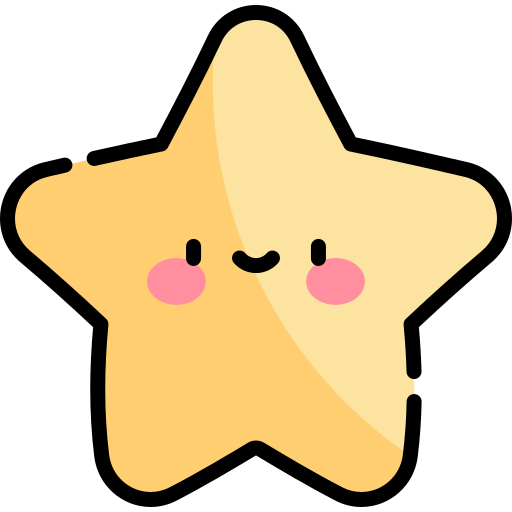 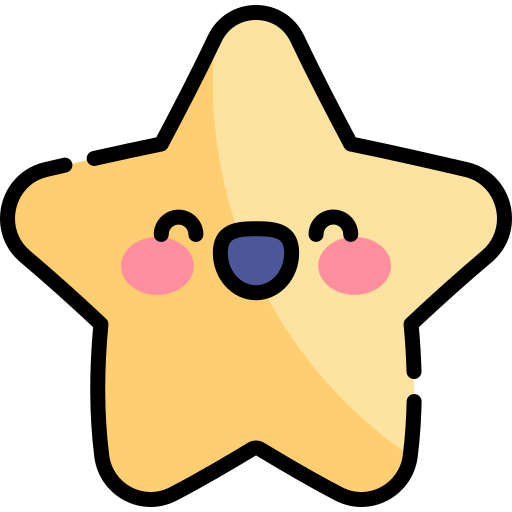 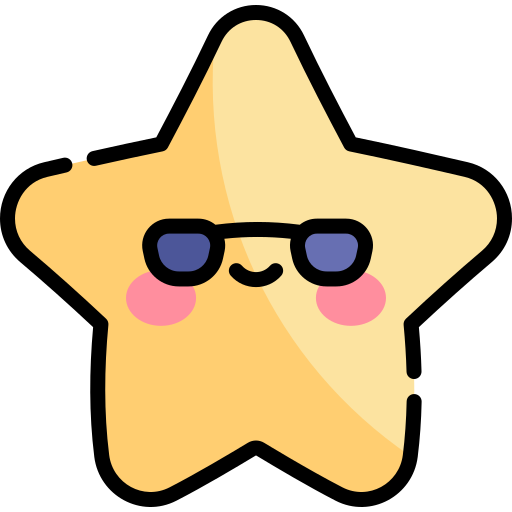 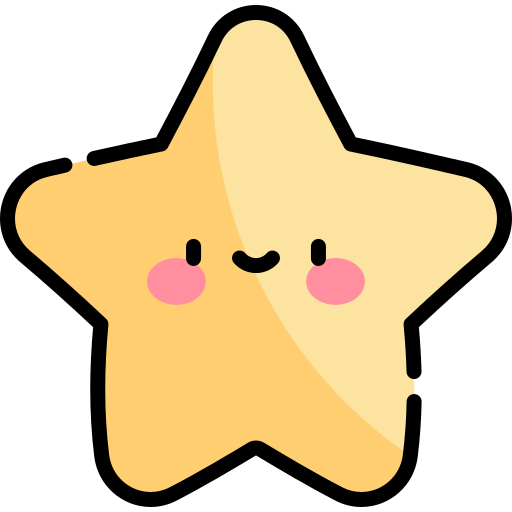 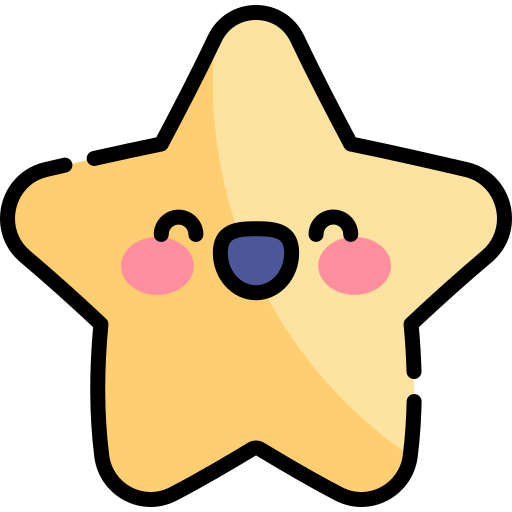 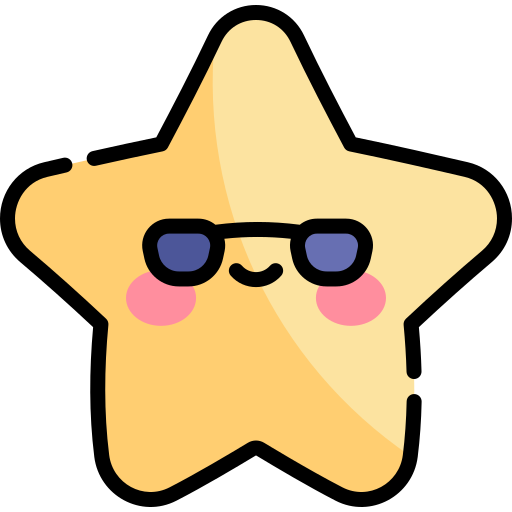 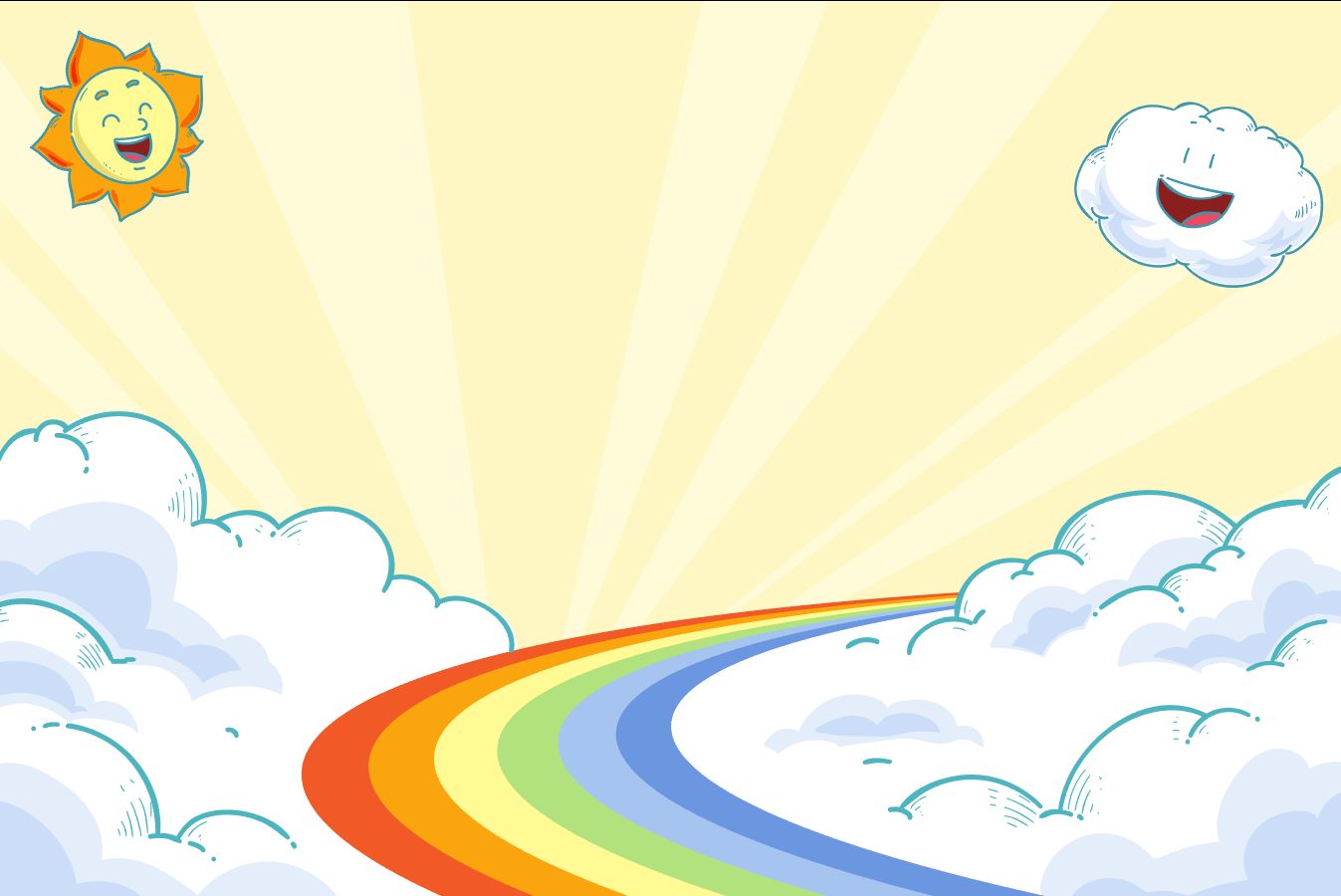 Giải Thích Nghĩa Từ Khó Hiểu
Giải Thích Nghĩa Từ Khó Hiểu
Trong bài đọc Lắng nghe những ước mơ, có từ nào em chưa hiểu nghĩa?
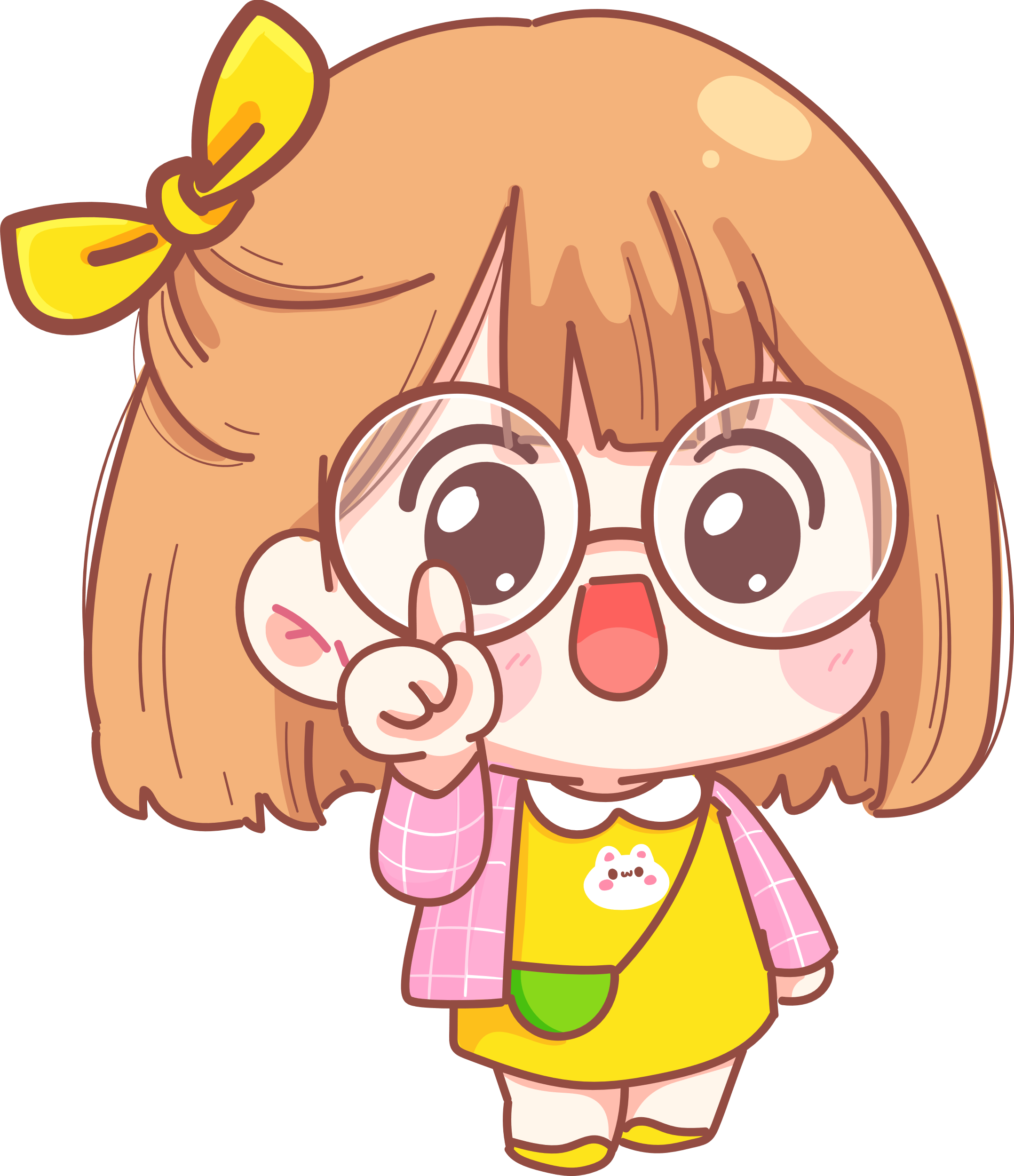 [Speaker Notes: Có một số trường, họ sẽ ghép phần giải thích nghĩa của từ trong mục đọc đoạn luôn, nhưng vì nhóm không rõ các trường ntn, nên nhóm để phần giải thích nghĩa ở đây (GV kéo slide lên các đoạn theo quy trình trường mình giúp Cá nhé!)]
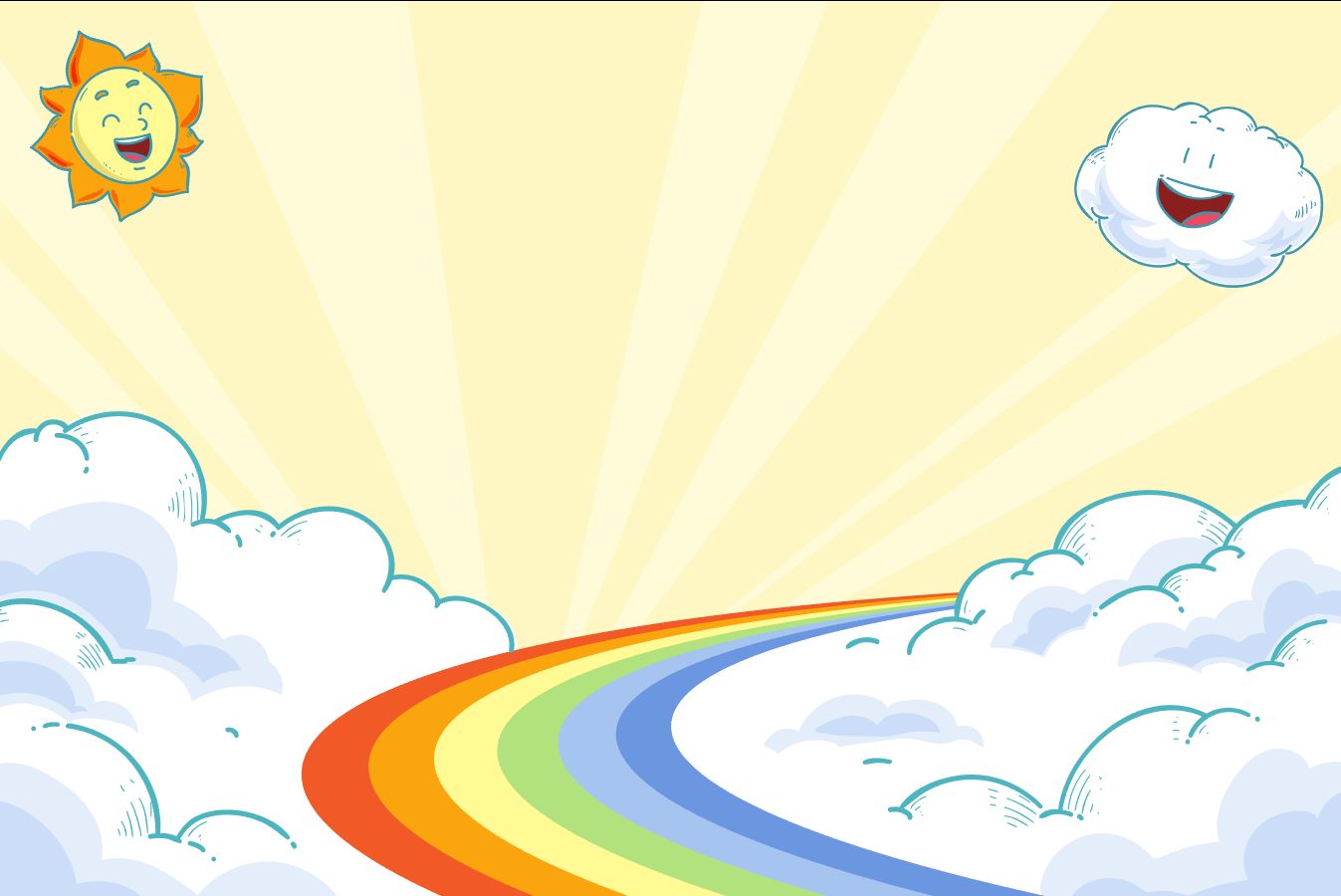 Giải Thích Nghĩa Từ Khó Hiểu
Giải Thích Nghĩa Từ Khó Hiểu
Đoạn 2
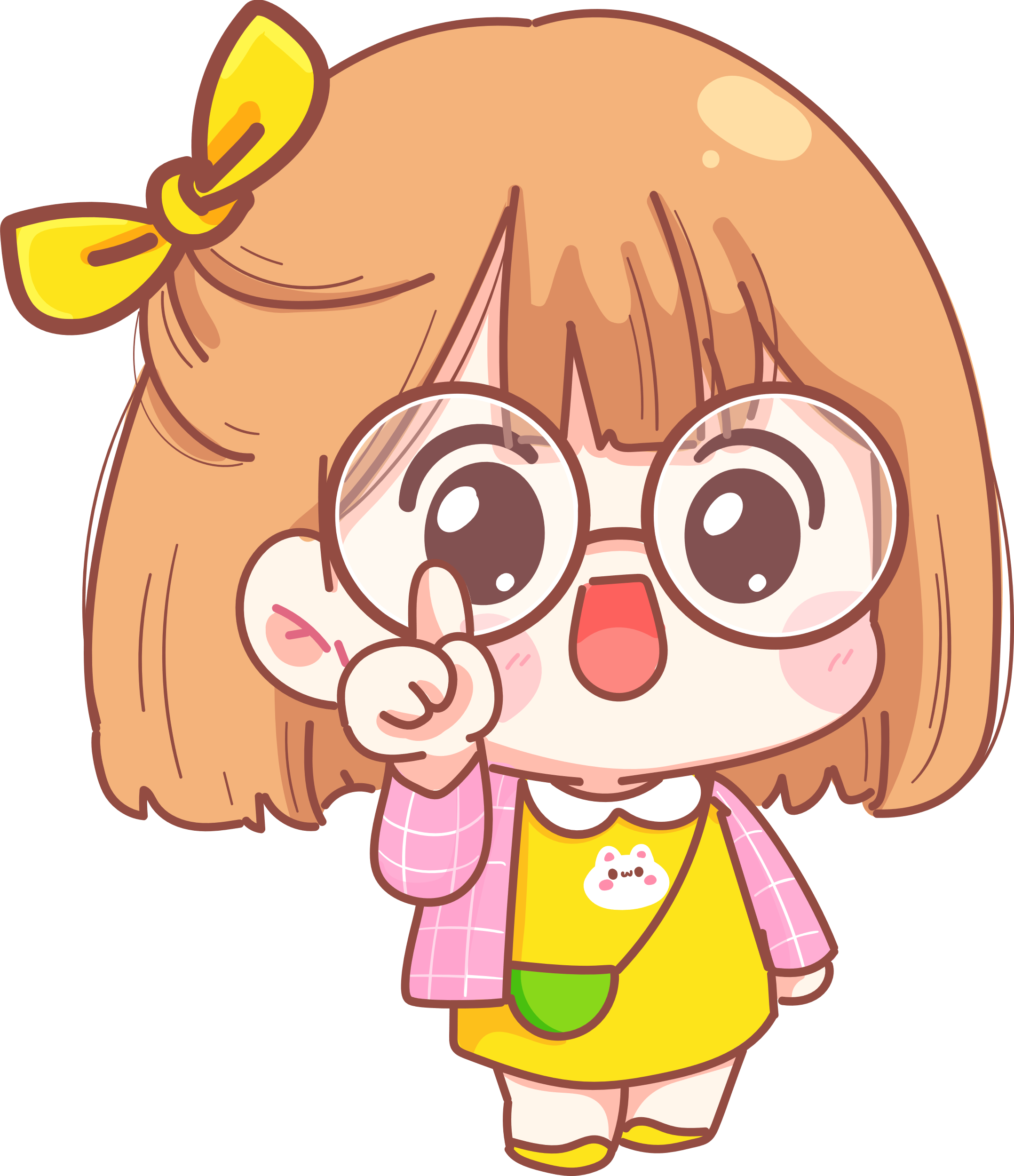 rảnh rỗi: không có việc gì làm, có nhiều thời gian.
dịu dàng: êm ái, nhẹ nhàng, gây cảm giác dễ chịu
[Speaker Notes: Có một số trường, họ sẽ ghép phần giải thích nghĩa của từ trong mục đọc đoạn luôn, nhưng vì nhóm không rõ các trường ntn, nên nhóm để phần giải thích nghĩa ở đây (GV kéo slide lên các đoạn theo quy trình trường mình giúp Cá nhé!)]
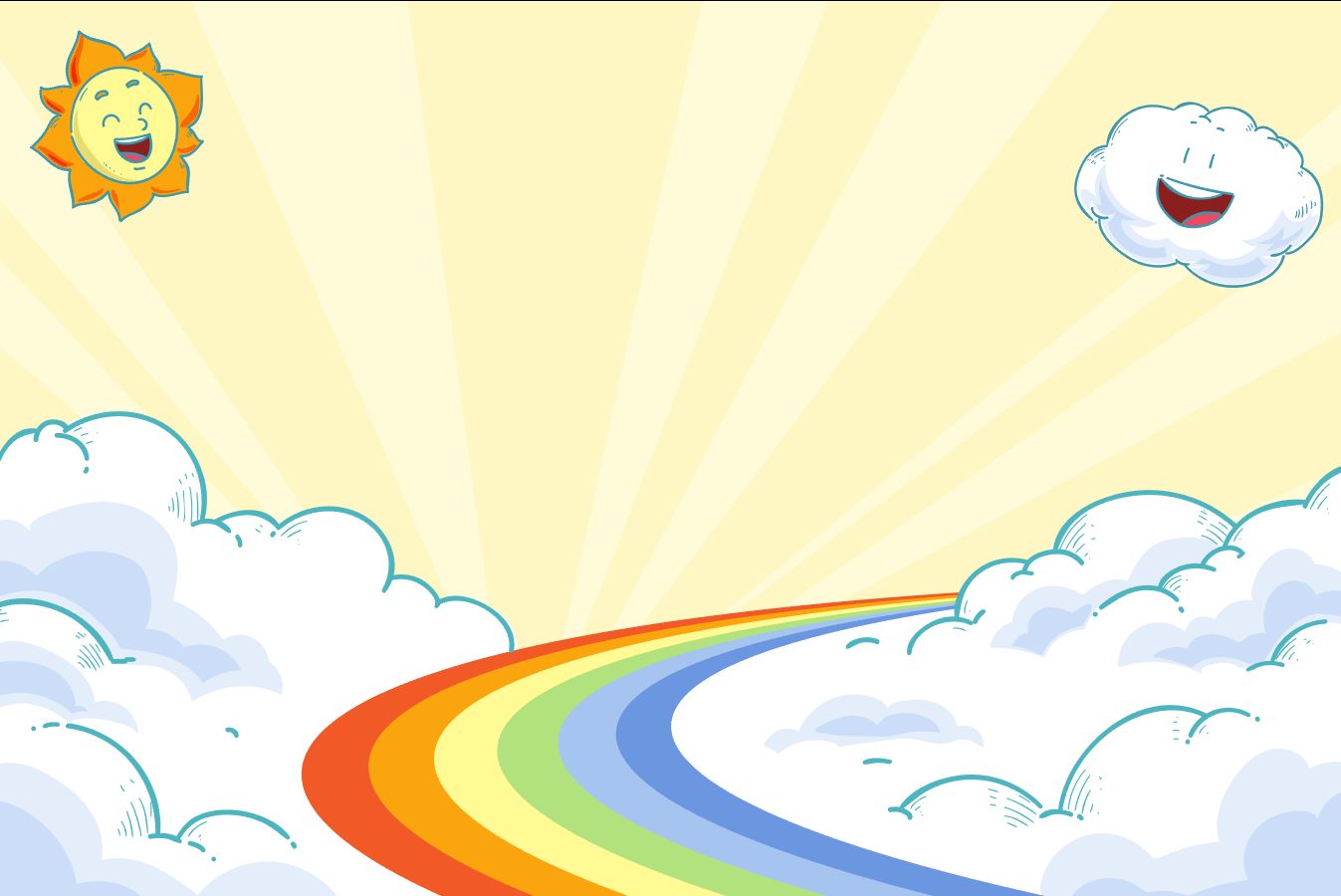 Hoạt  Động
Hoạt  Động
LUYỆN ĐỌC HIỂU
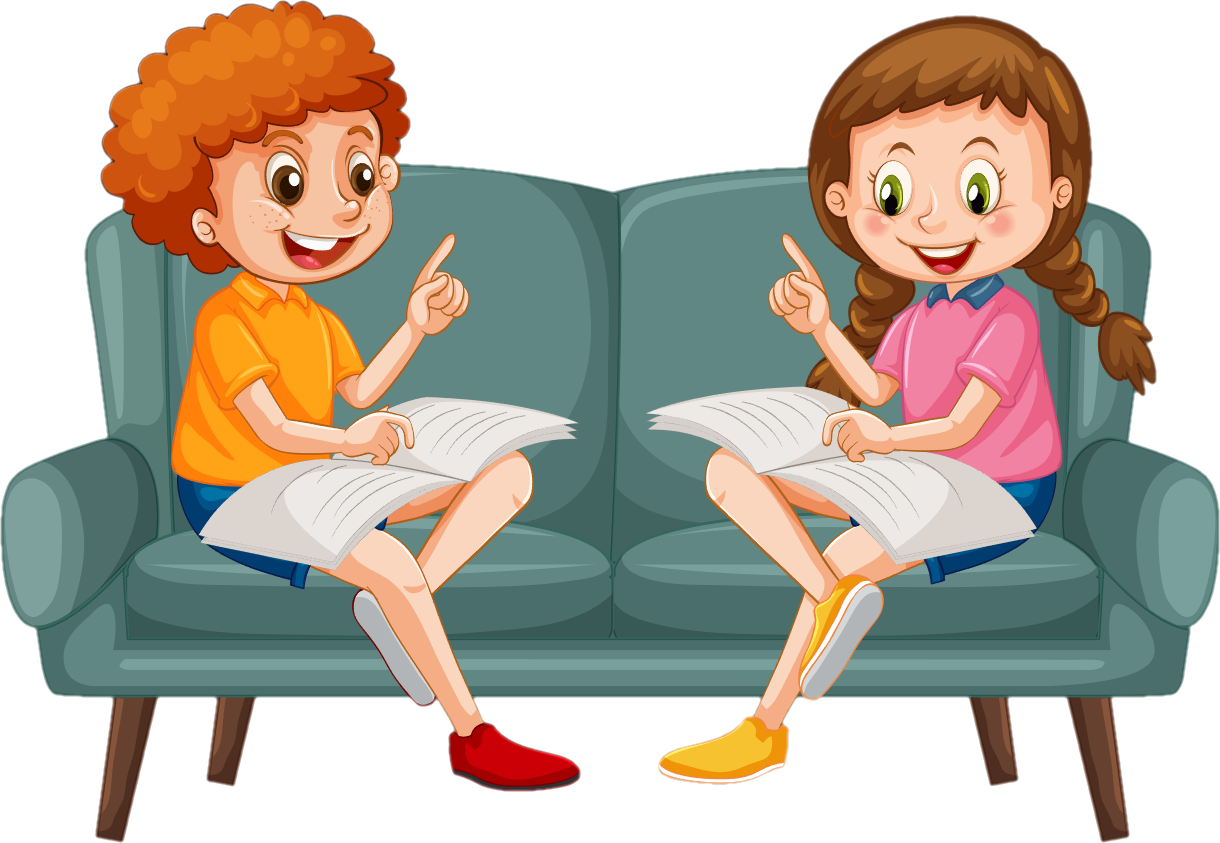 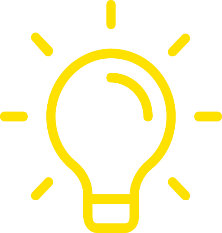 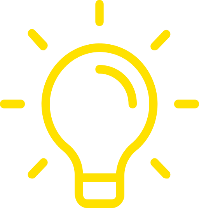 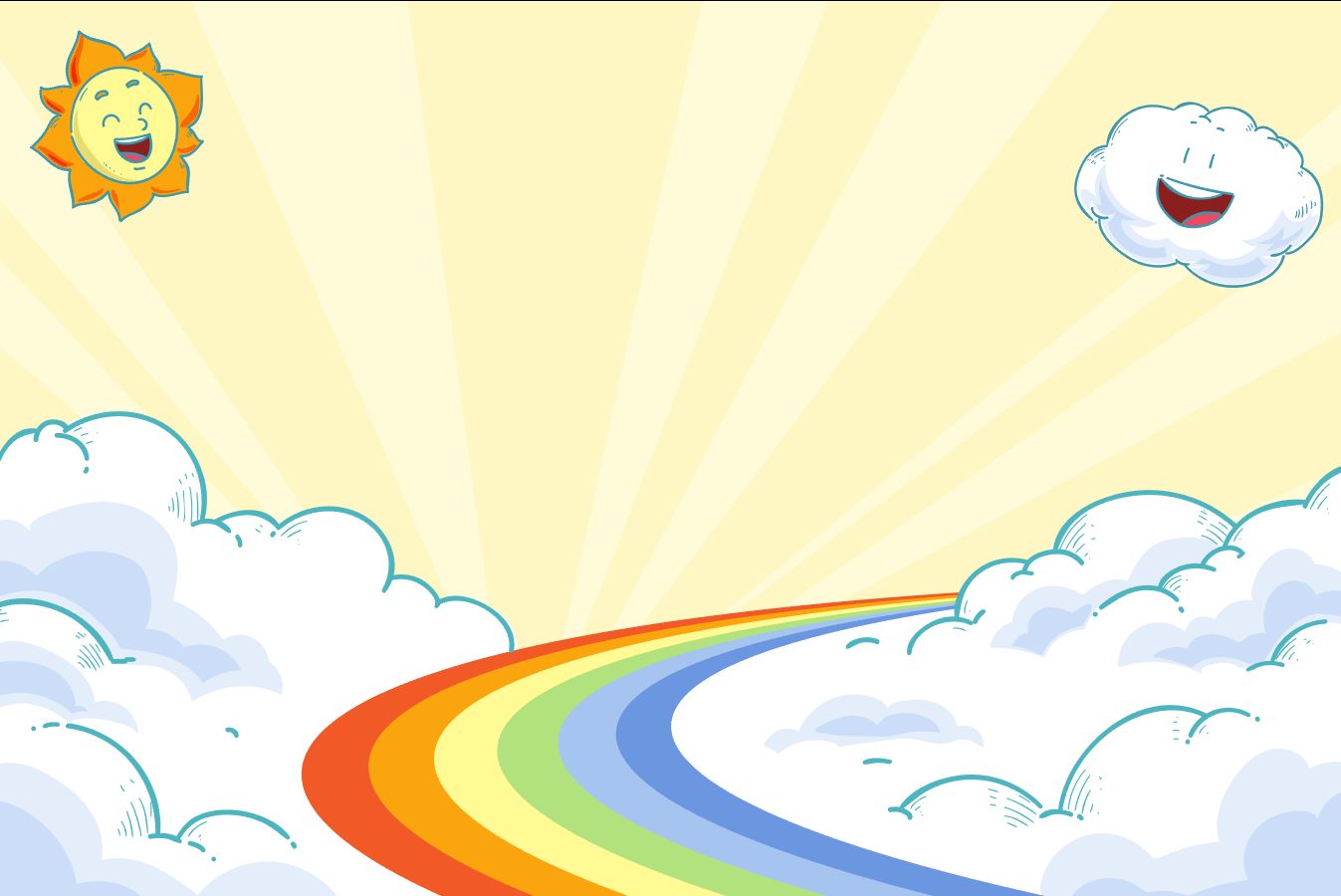 Cùng Tìm Hiểu Bài
Cùng Tìm Hiểu Bài
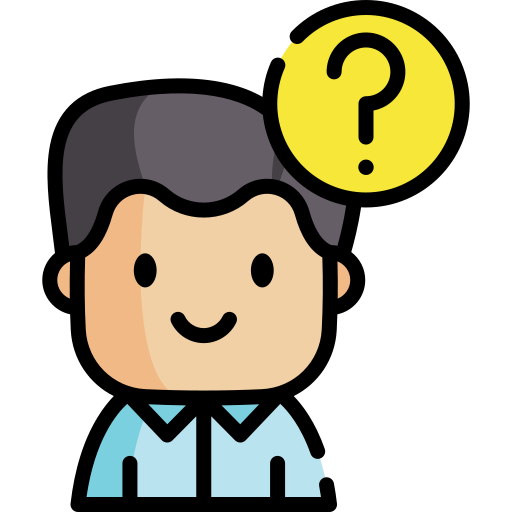 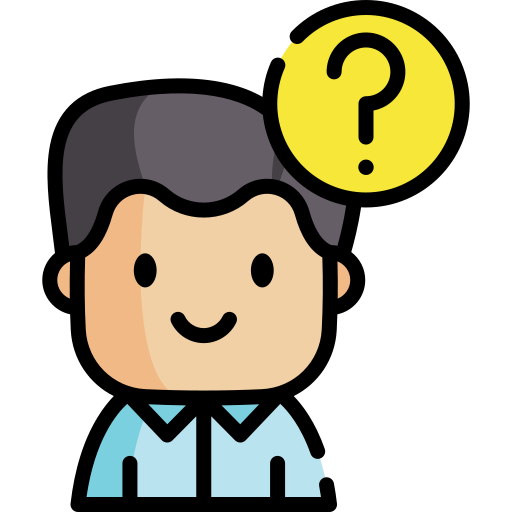 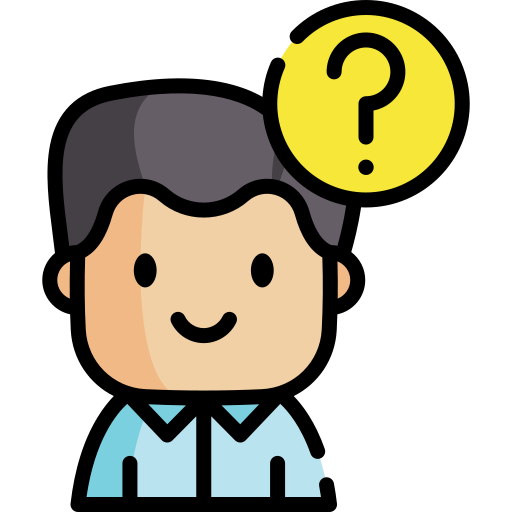 3. Vì sao cô giáo bảo Hà Thu đọc bài viết cho các bạn trong lớp cùng nghe?
1. Cô giáo cho Hà Thu và các bạn trong lớp viết về điều gì?
2. Hà Thu đã viết những gì trong bài của mình?
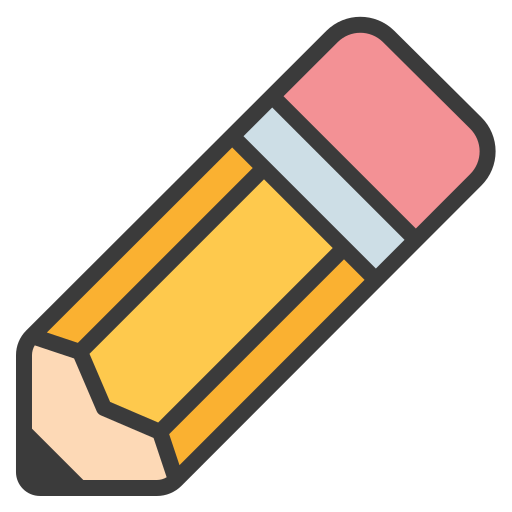 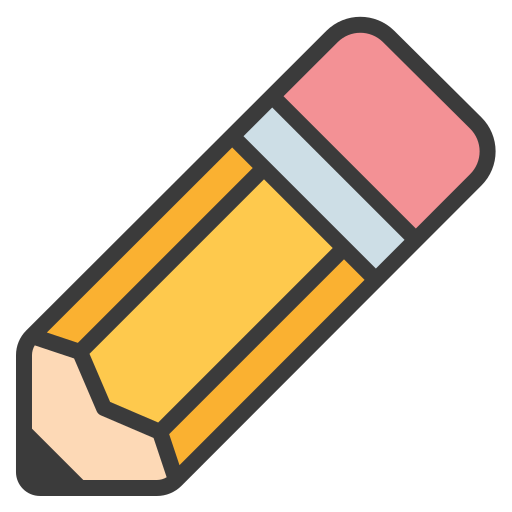 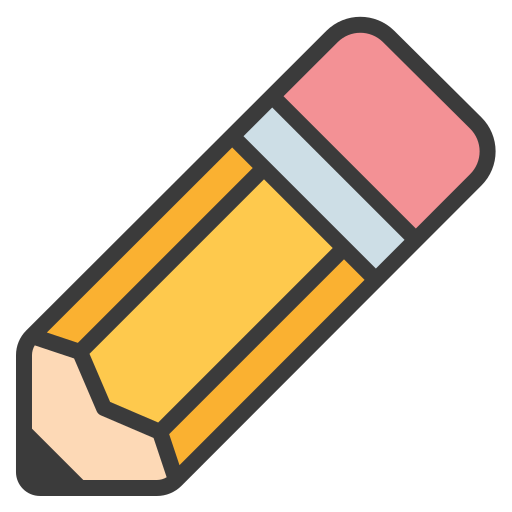 Ngày sinh
?
Tên
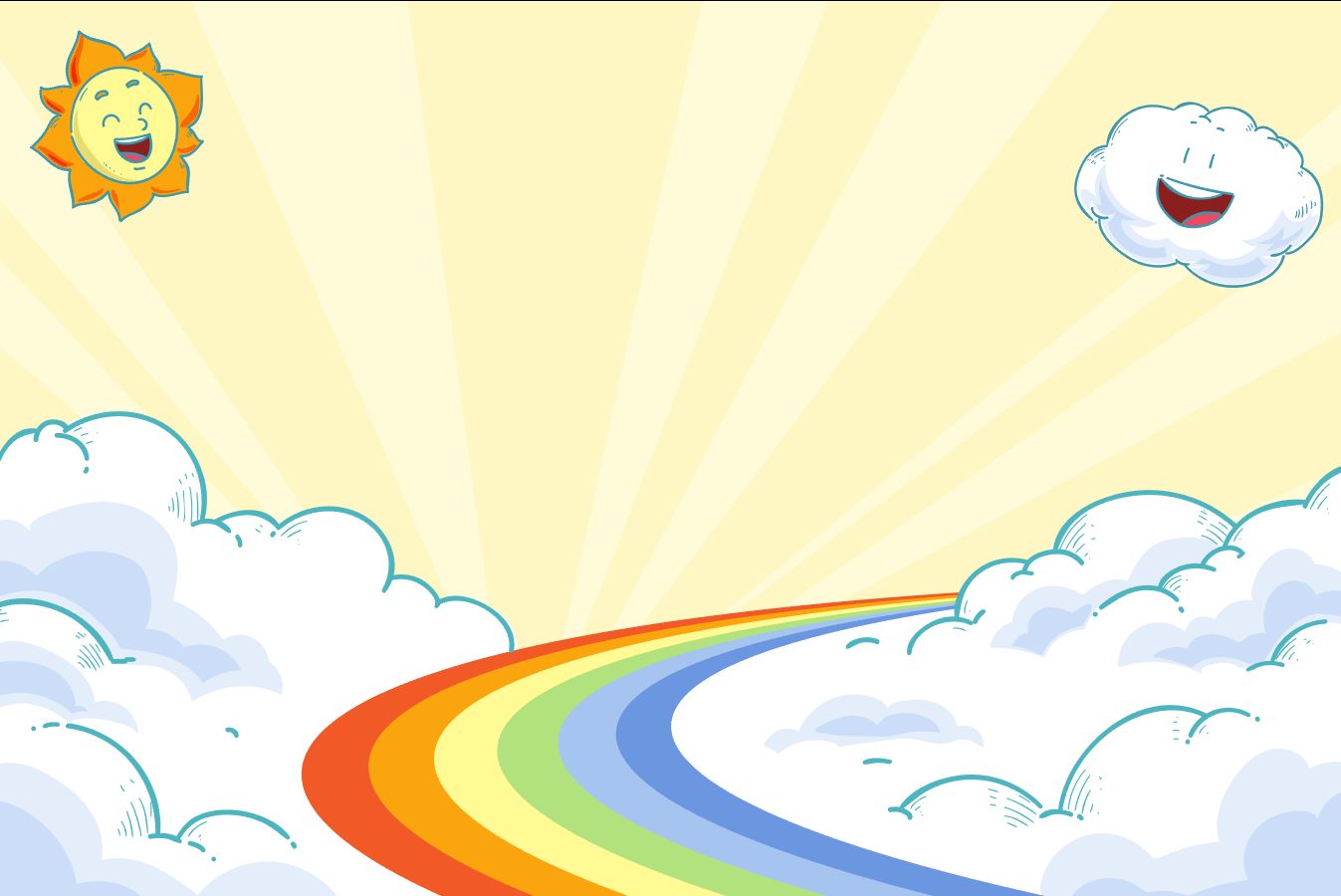 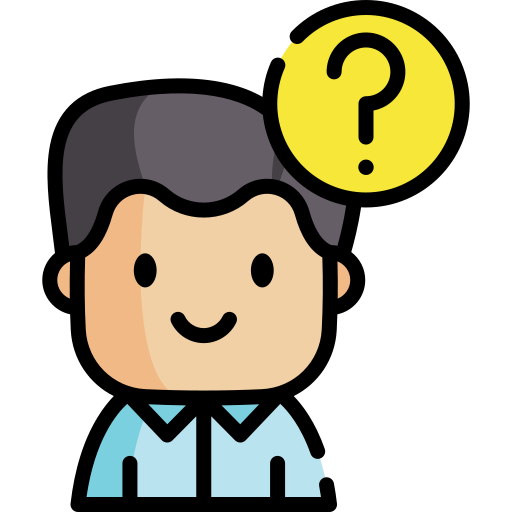 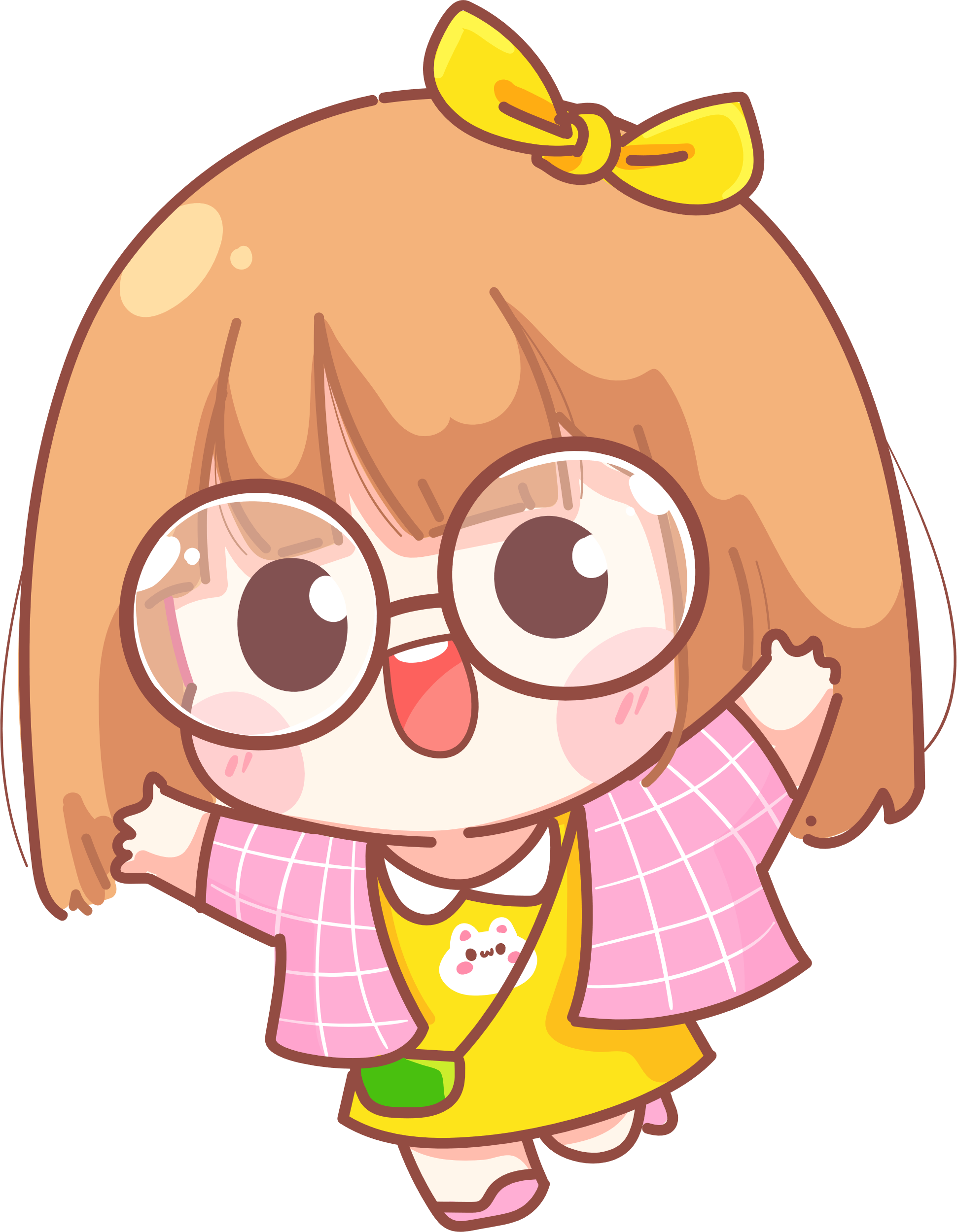 1. Cô giáo cho Hà Thu và các bạn trong lớp viết về điều gì?
1. Cuối giờ học Tiếng Việt, cô giáo đọc từng bài tự giới thiệu của các bạn. Cô dừng lại lâu hơn ở bài của Hà Thu.
1. Cuối giờ học Tiếng Việt, cô giáo đọc từng bài tự giới thiệu của các bạn. Cô dừng lại lâu hơn ở bài của Hà Thu.
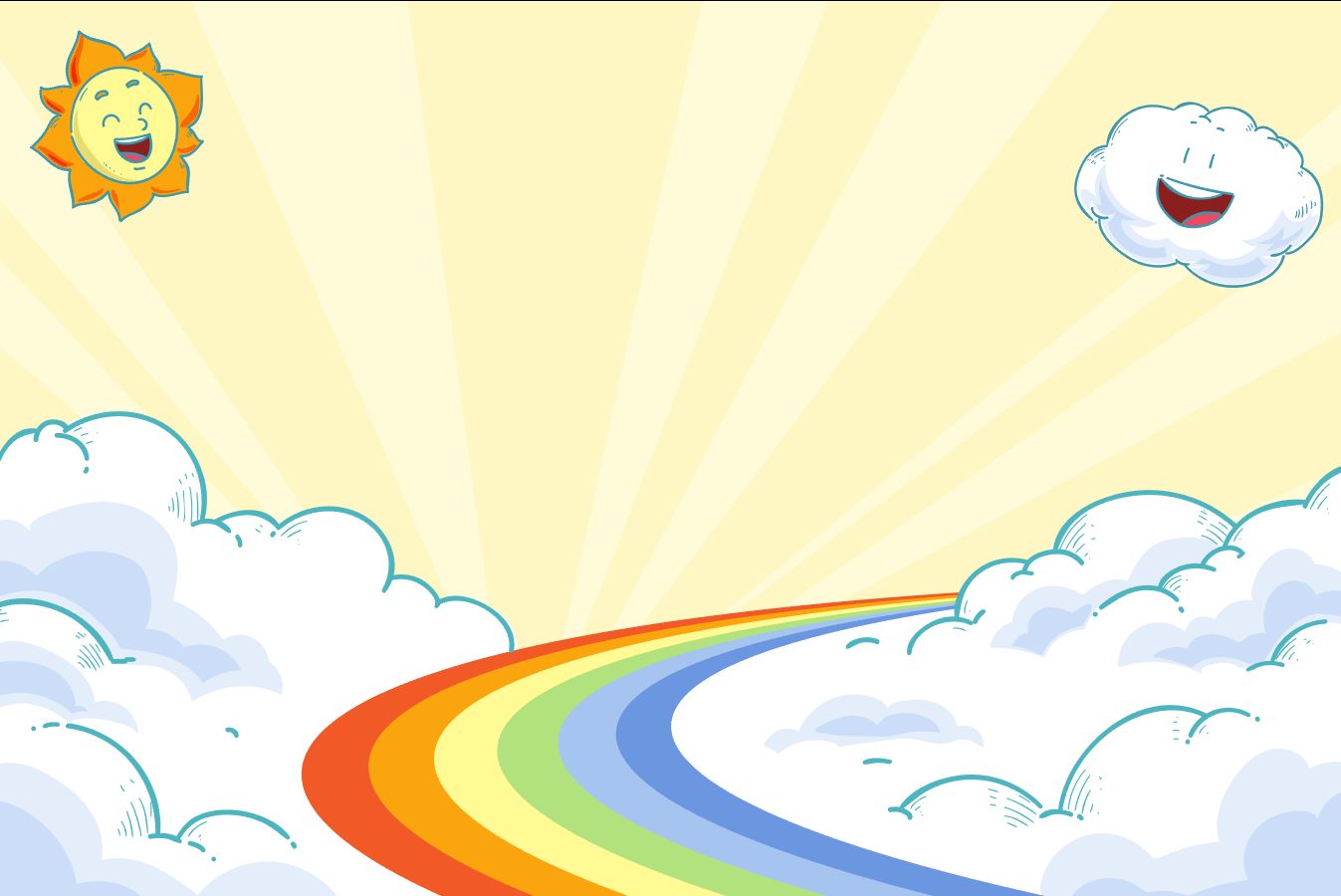 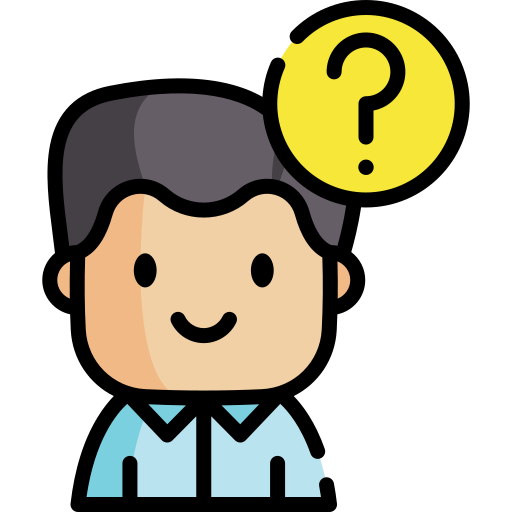 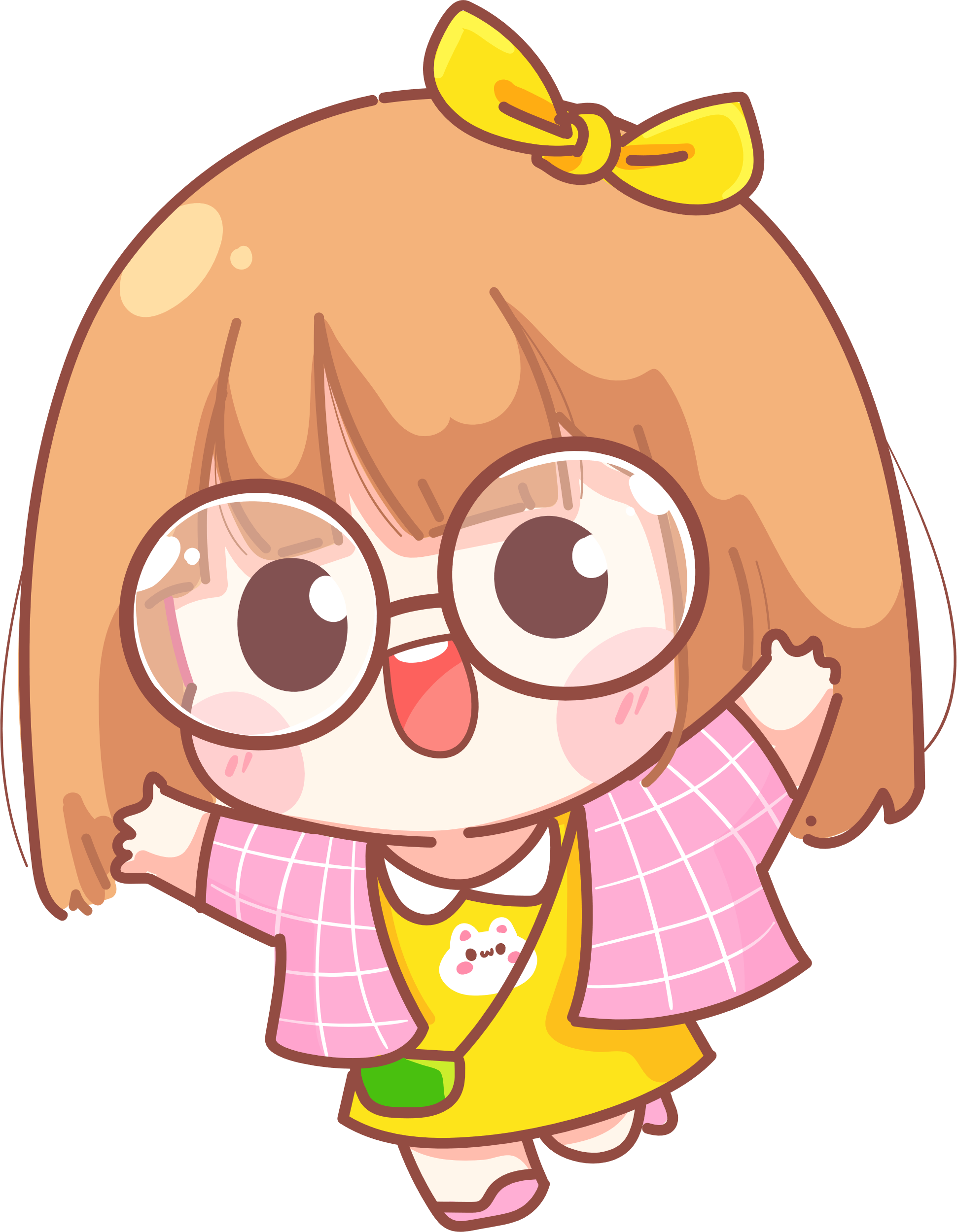 1. Cô giáo cho Hà Thu và các bạn trong lớp viết về điều gì?
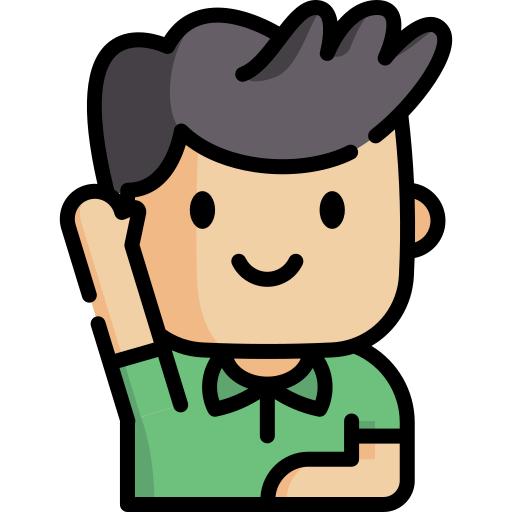 Cô giáo cho Hà Thu và các bạn trong lớp viết về bài tự giới thiệu của các bạn.
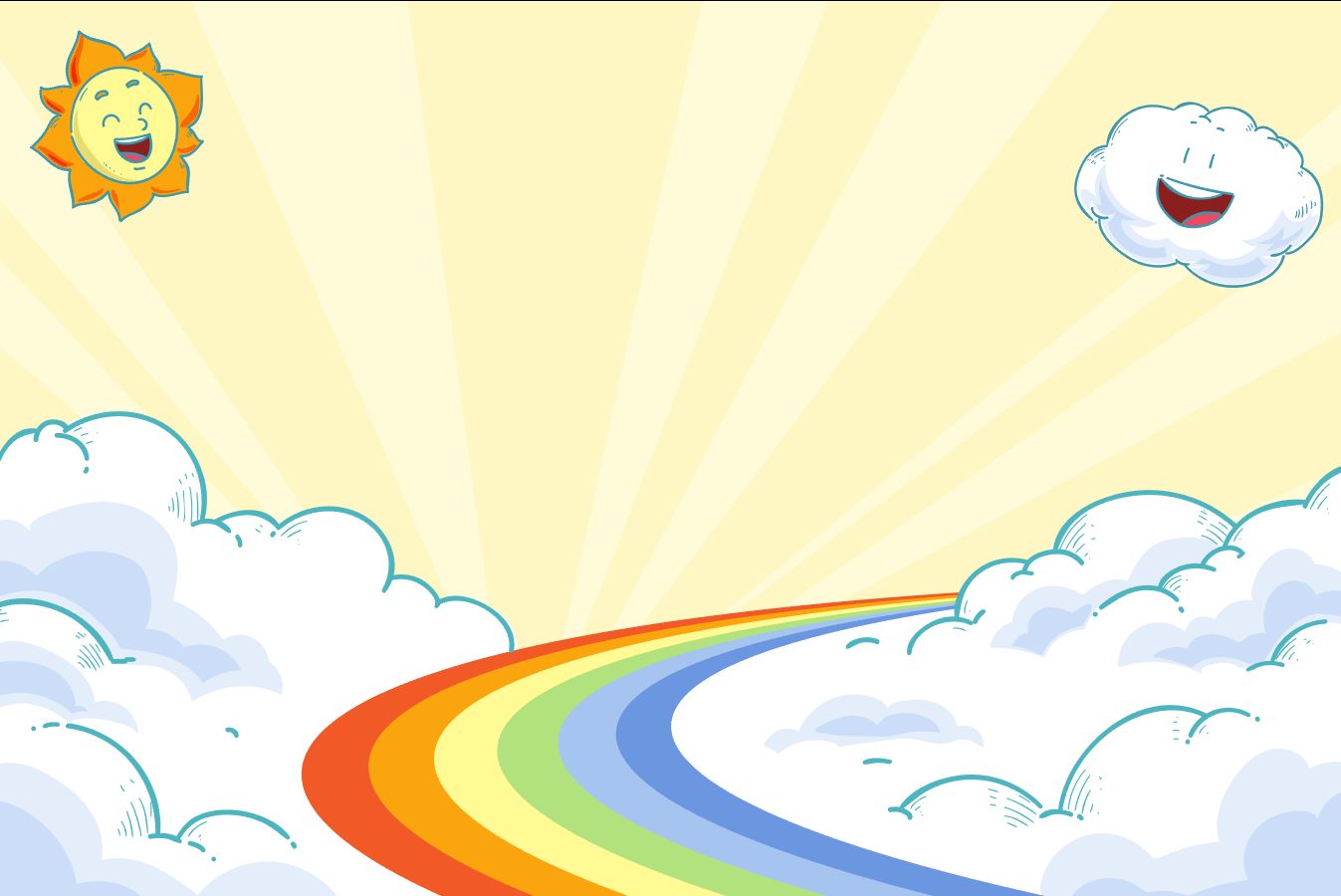 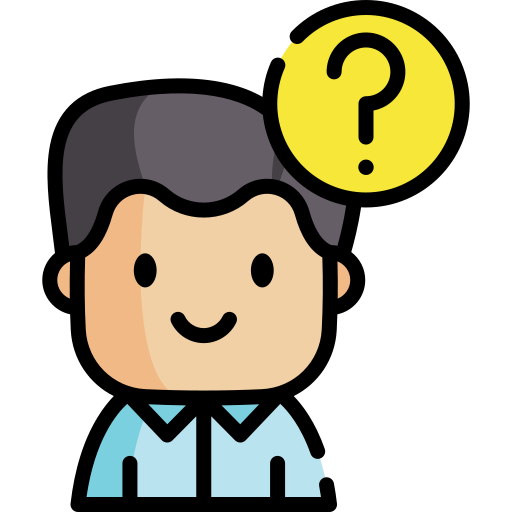 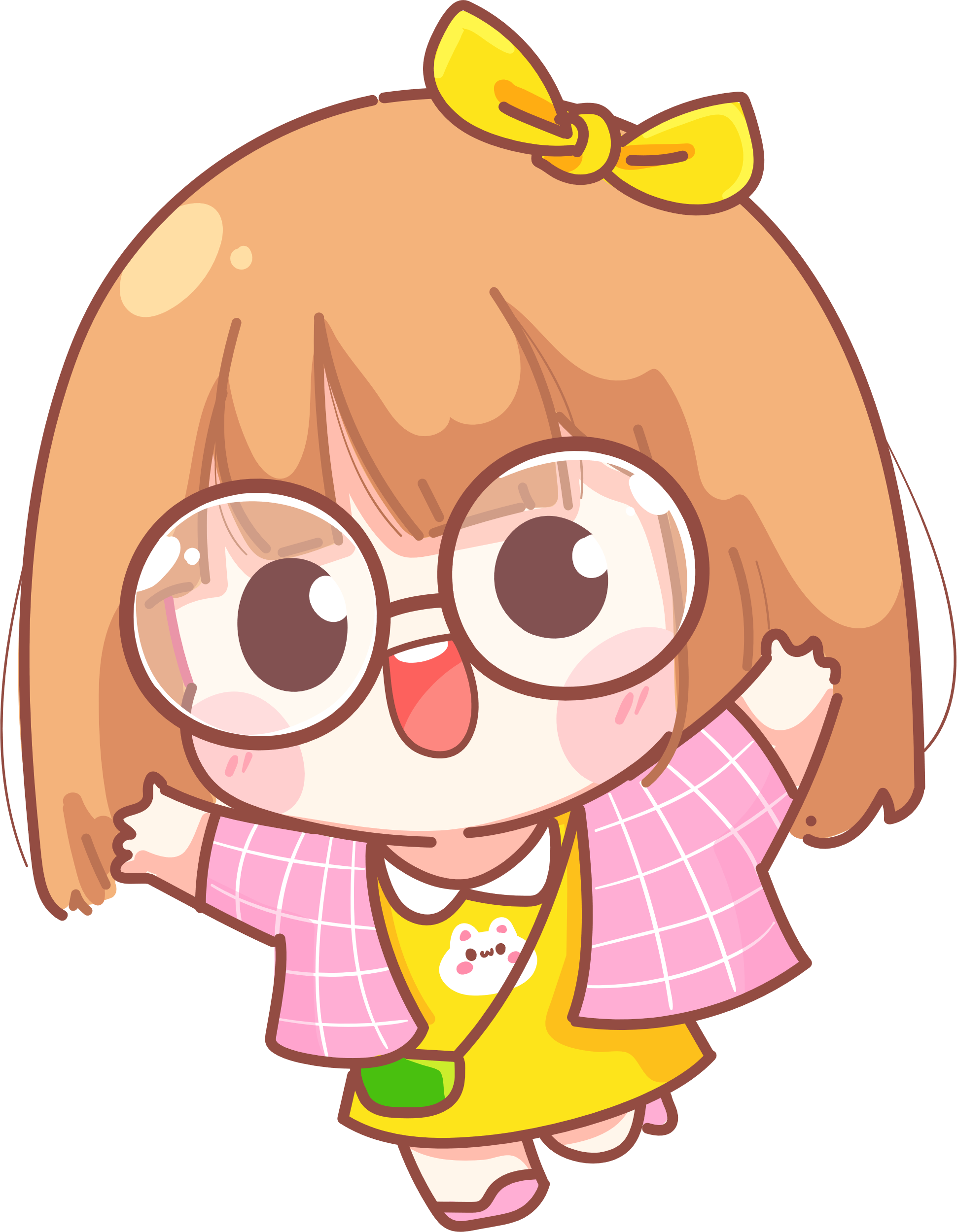 2. Hà Thu đã viết những gì trong bài của mình?
2. Em sinh ngày 17 – 9 – 2014. Bố của em kể, ngày hôm đó, trời thu Hà Nội đẹp dịu dàng nên bố mẹ đặt tên em là Hà Thu. Từ khi còn bé xíu, em đã ước mơ được làm cô giáo. Những lúc rảnh rỗi, em thường vẽ tranh hoặc chơi gấp giấy cùng các bạn. Em mong lớn lên sẽ trở thành giáo viên dạy Mĩ thuật.
2. Em sinh ngày 17 – 9 – 2014. Bố của em kể, ngày hôm đó, trời thu Hà Nội đẹp dịu dàng nên bố mẹ đặt tên em là Hà Thu. Từ khi còn bé xíu, em đã ước mơ được làm cô giáo. Những lúc rảnh rỗi, em thường vẽ tranh hoặc chơi gấp giấy cùng các bạn. Em mong lớn lên sẽ trở thành giáo viên dạy Mĩ thuật.
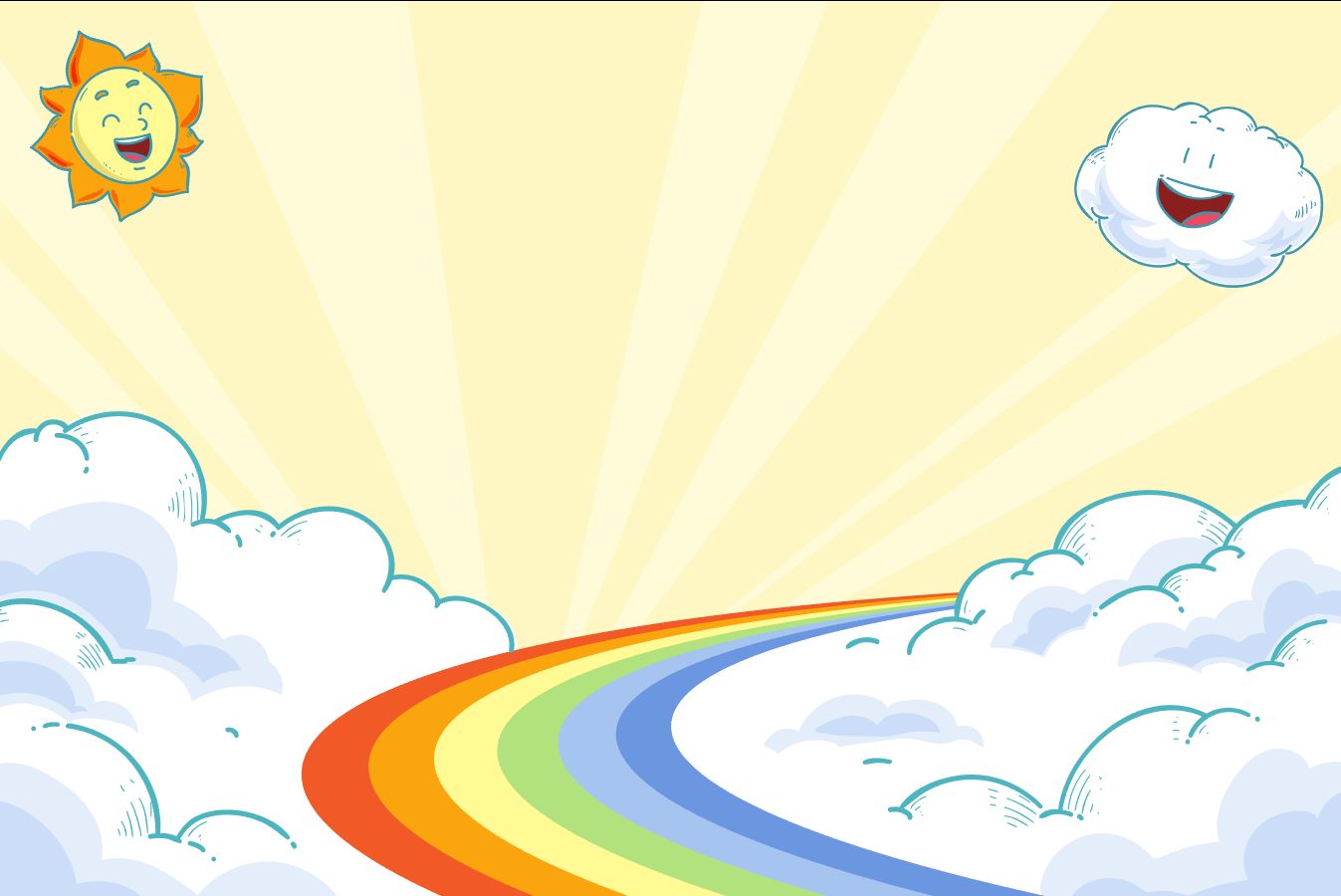 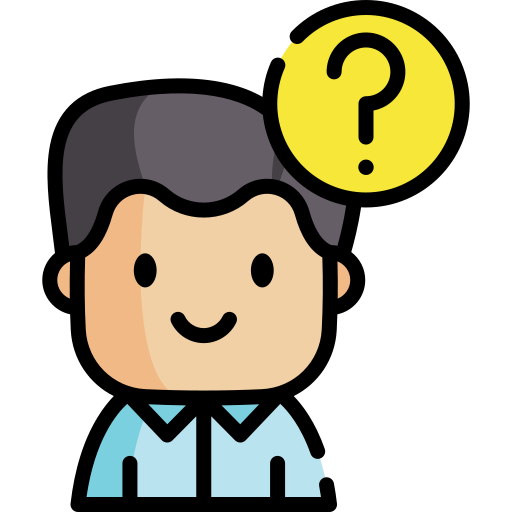 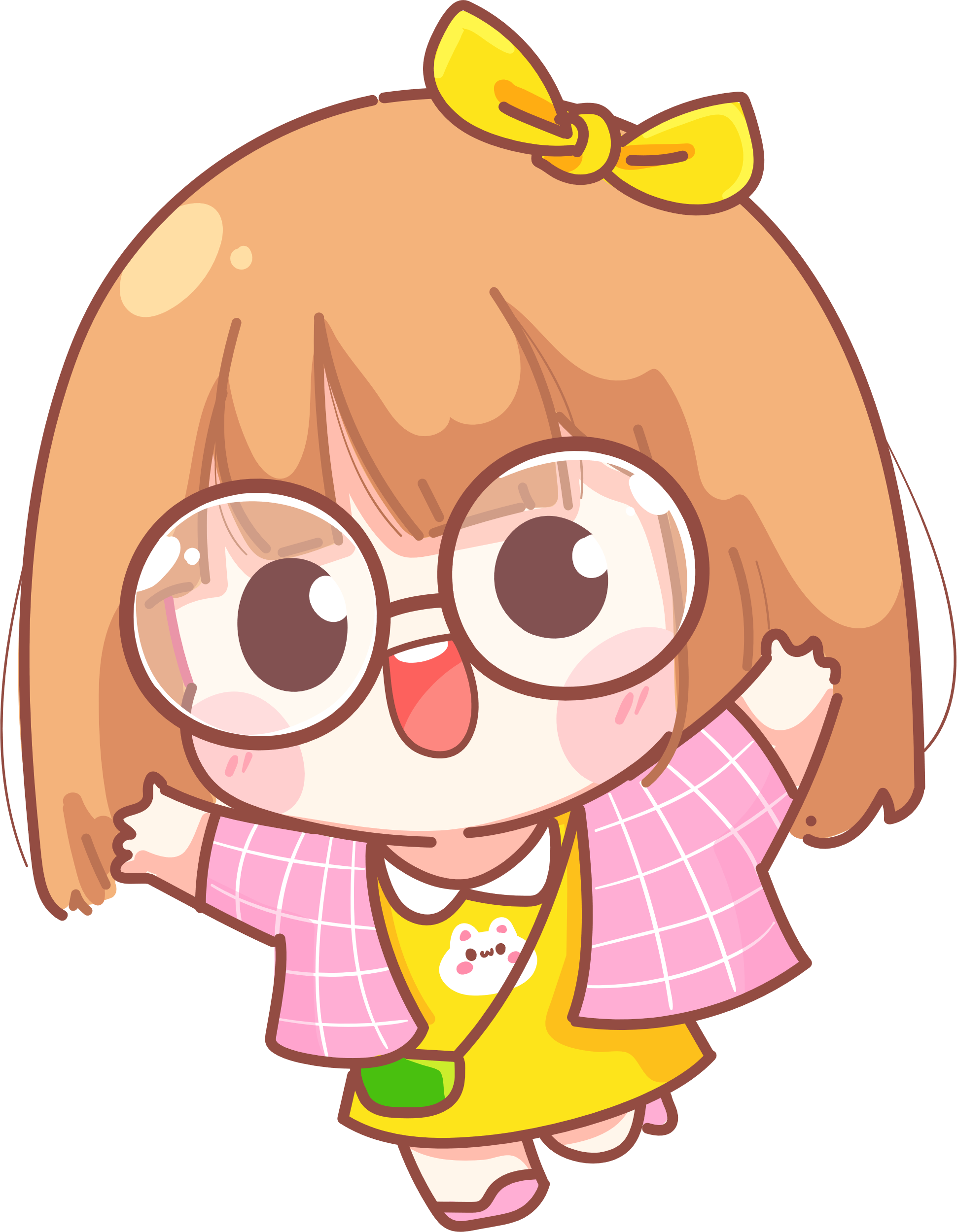 2. Hà Thu đã viết những gì trong bài của mình?
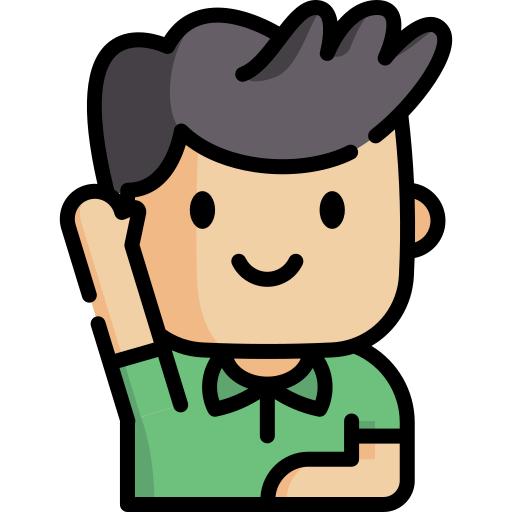 Hà Thu đã giới thiệu về tên của mình, ngày sinh của mình và ước mơ của bạn là trở thành cô giáo dạy Mĩ thuật, vì vậy nên lúc rảnh rỗi bạn thường vẽ tranh hoặc gấp giấy cùng các bạn.
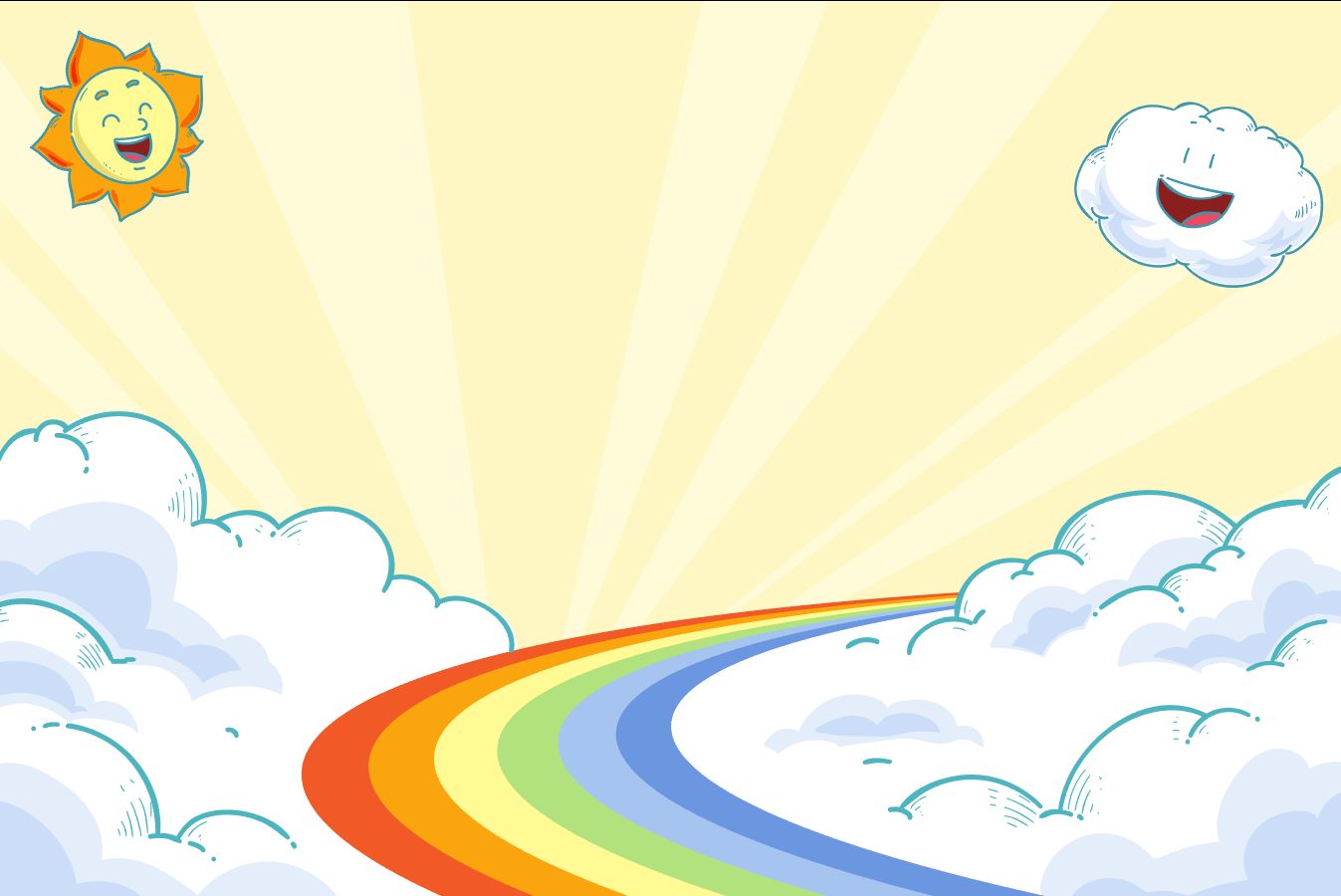 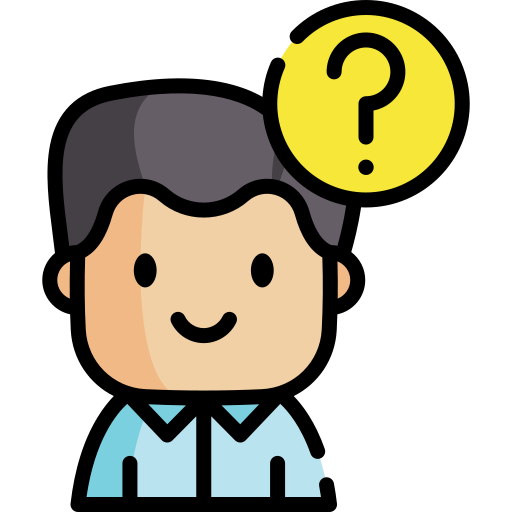 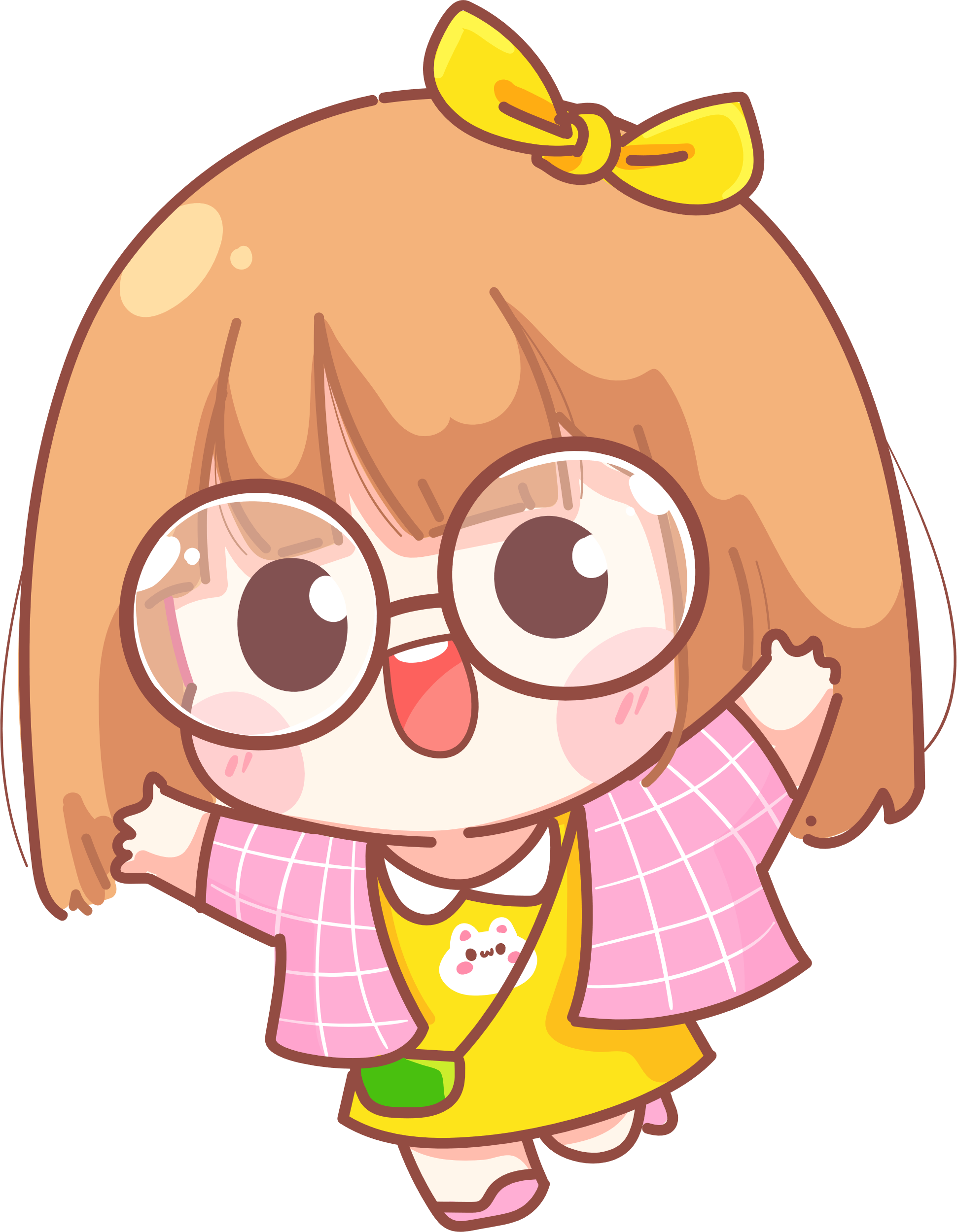 3. Vì sao cô giáo bảo Hà Thu đọc bài viết cho các bạn trong lớp cùng nghe?
3. Đọc xong, cô mỉm cười:
- Bài tự giới thiệu của cô giáo Mĩ thuật tương lai vừa hay lại vừa trang trí đẹp! Em đọc cho các bạn cùng nghe nhé.
3. Đọc xong, cô mỉm cười:
- Bài tự giới thiệu của cô giáo Mĩ thuật tương lai vừa hay lại vừa trang trí đẹp! Em đọc cho các bạn cùng nghe nhé.
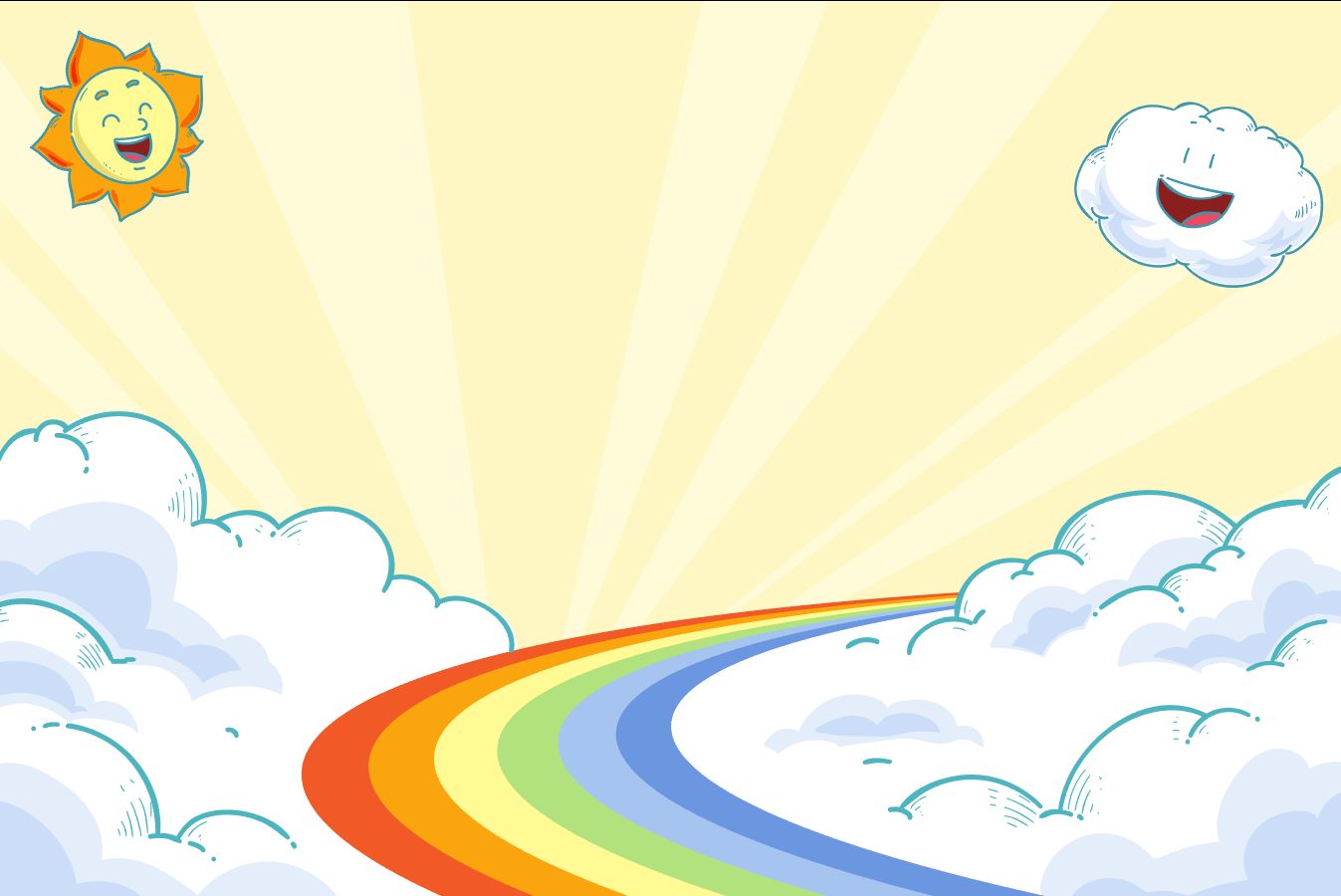 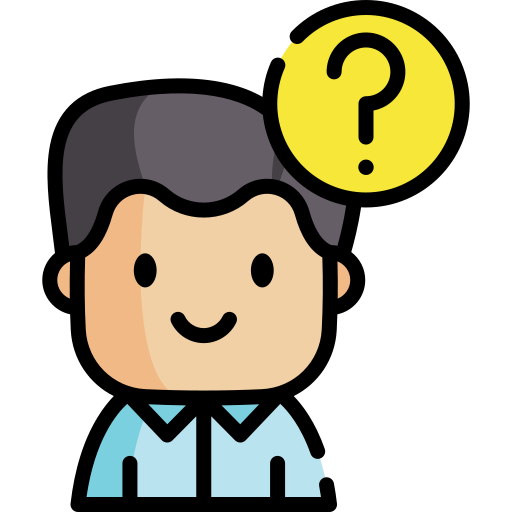 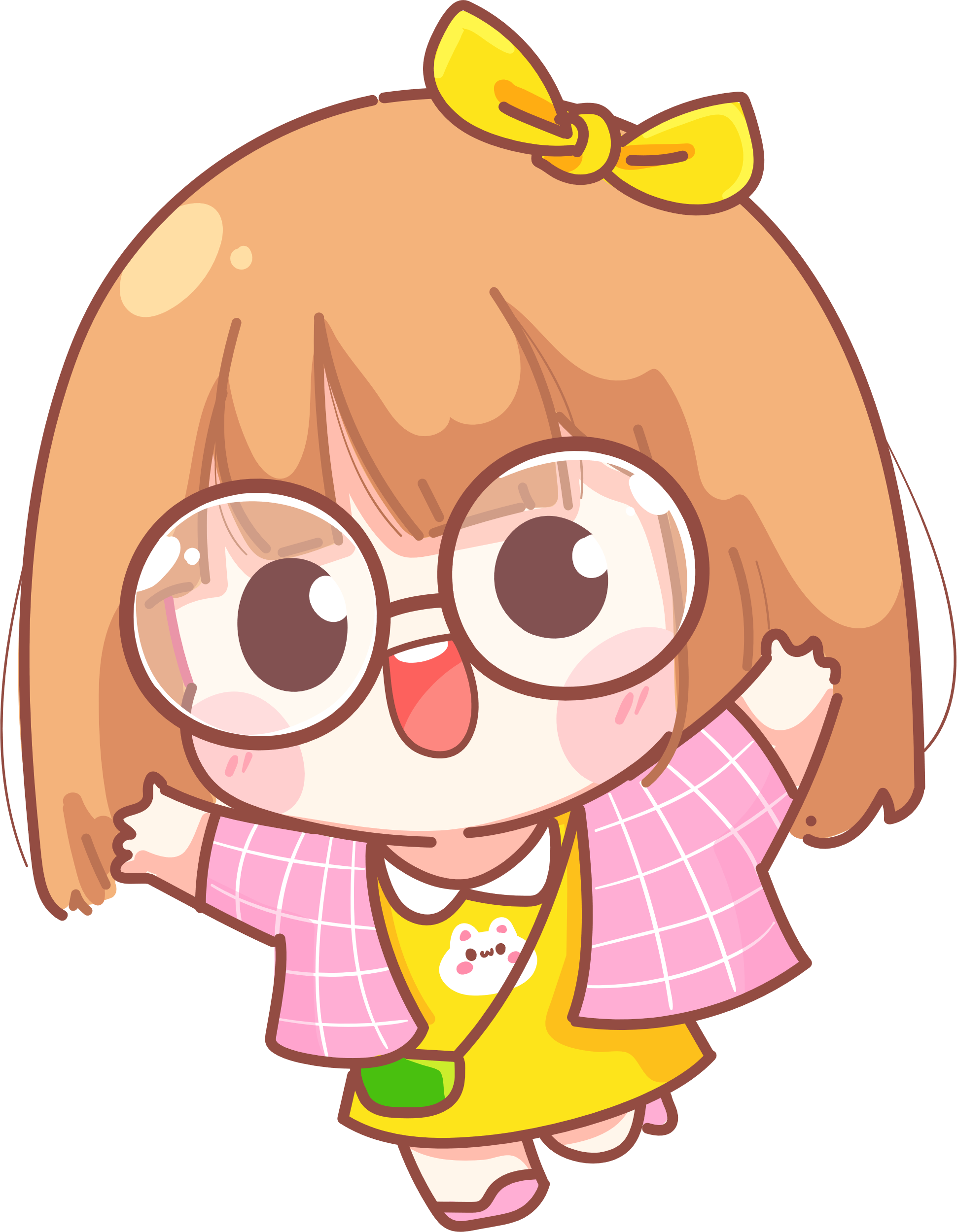 3. Vì sao cô giáo bảo Hà Thu đọc bài viết cho các bạn trong lớp cùng nghe?
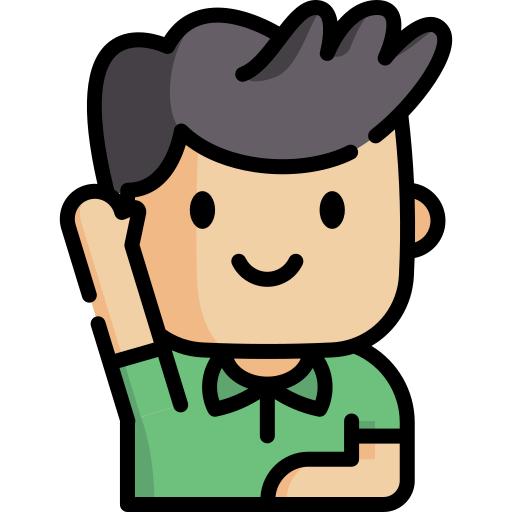 Cô giáo bảo Hà Thu đọc bài viết cho các bạn cùng nghe vì bài tự giới thiệu của bạn vừa hay lại vừa trang trí đẹp.
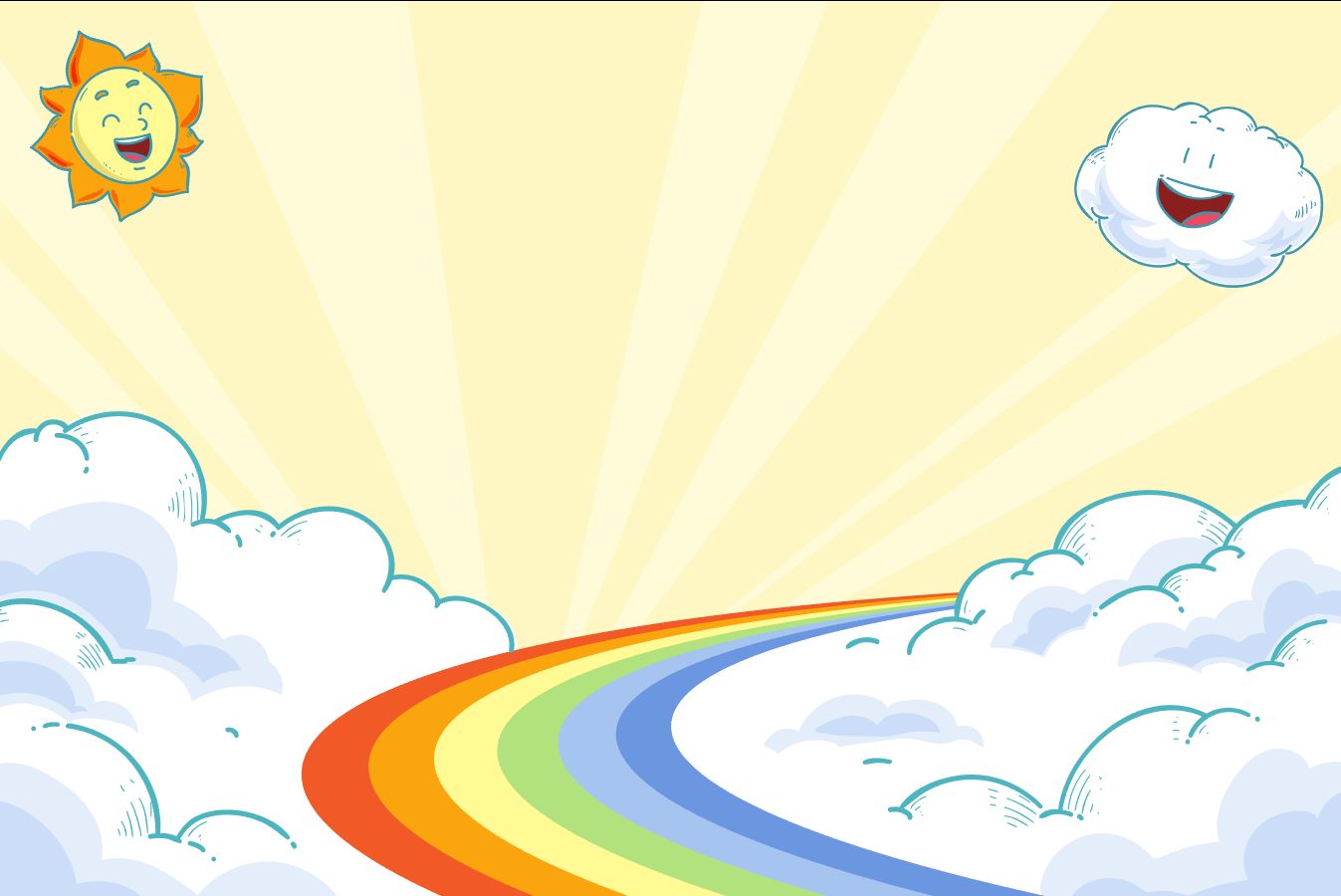 Em thích điều gì nhất trong bài giới thiệu của bạn Hà Thu? Vì sao?
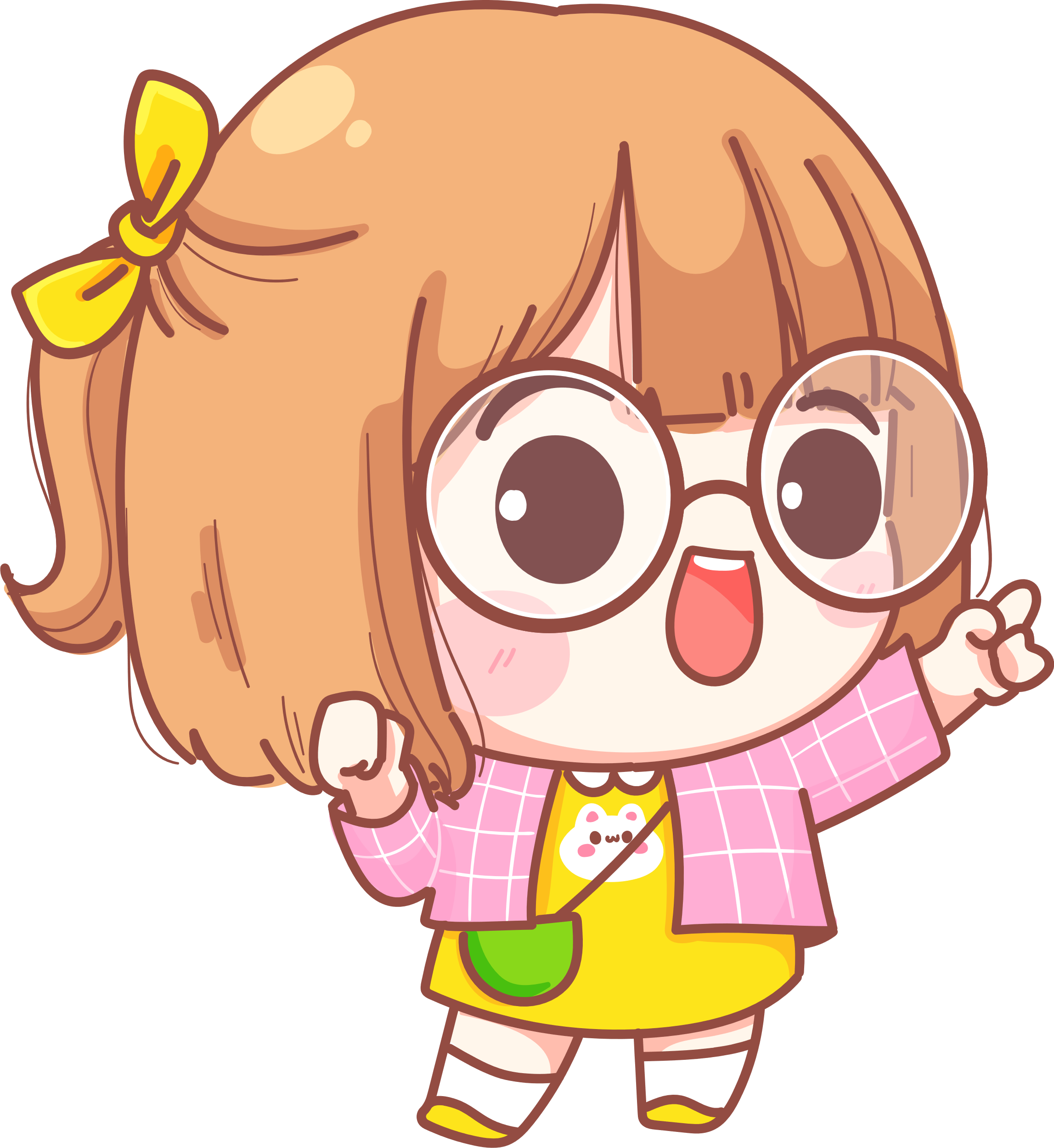 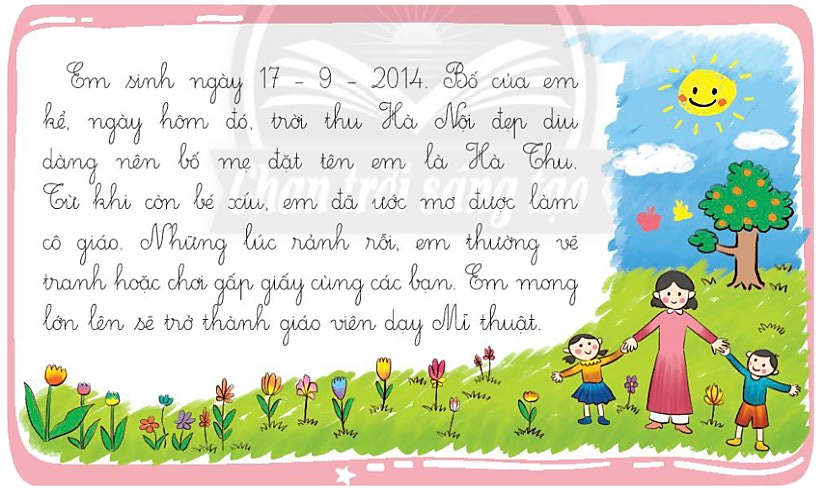 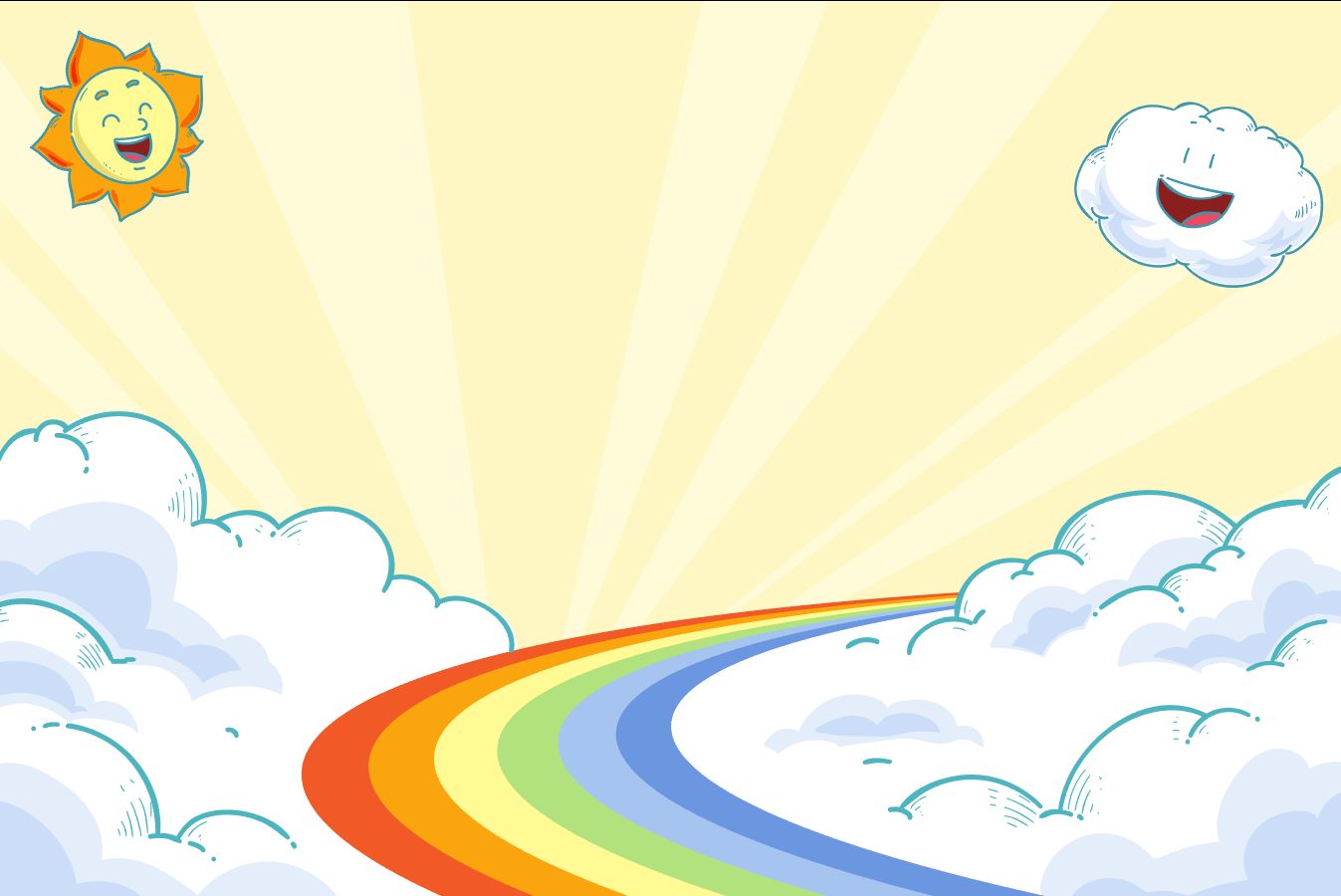 Theo em, nội dung chính của bài học là gì?
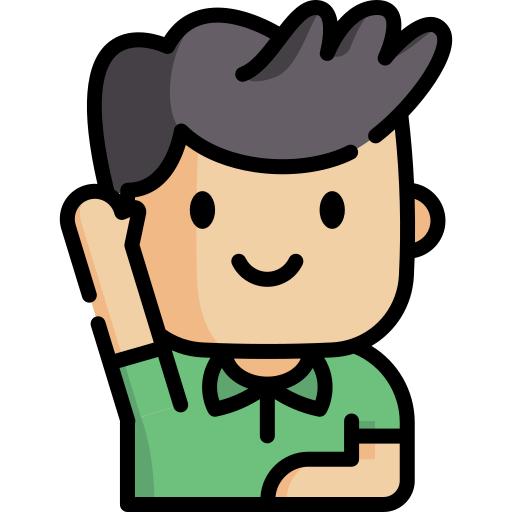 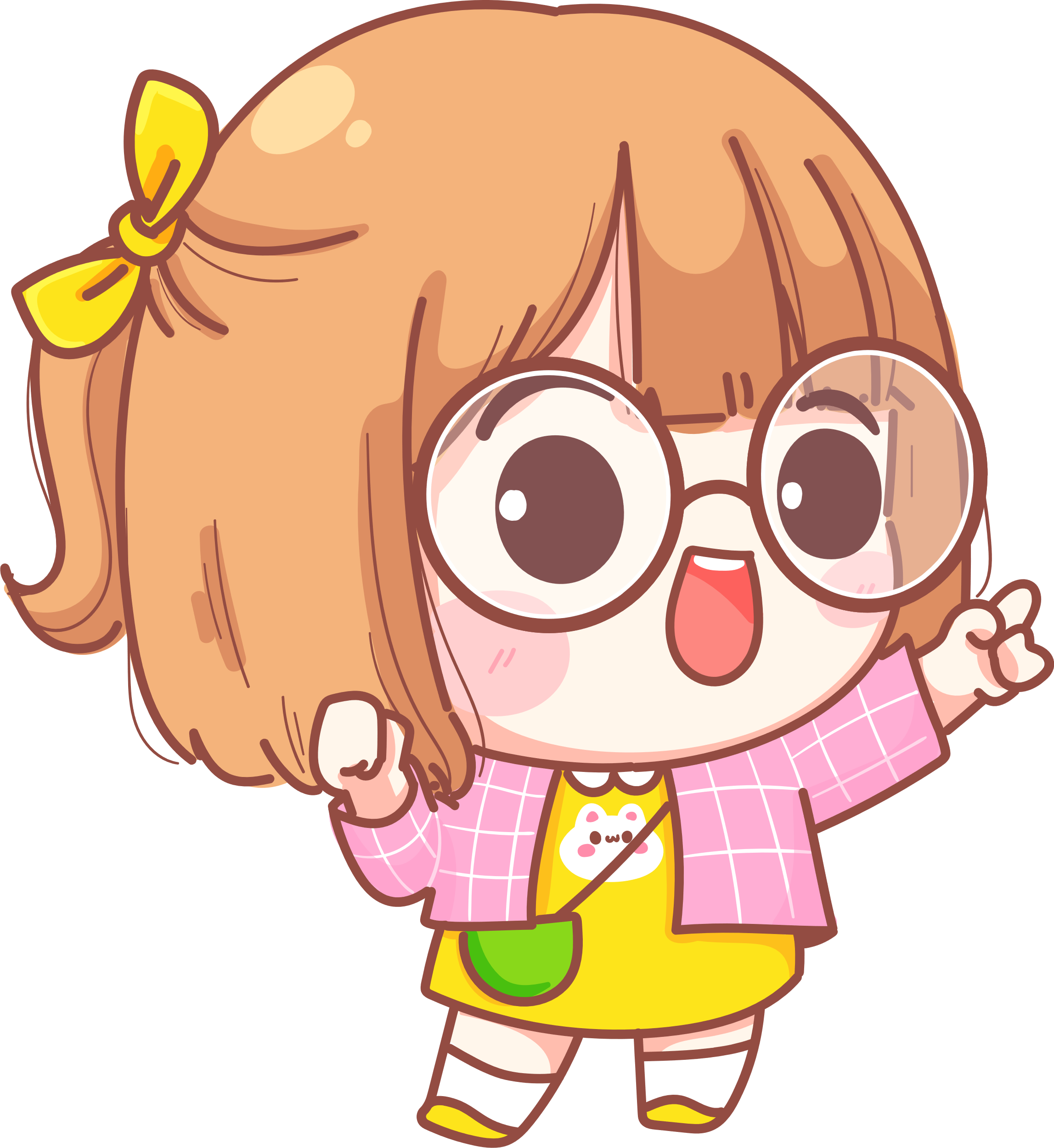 Bài tự giới thiệu của bạn Hà Thu là một sản phẩm học tập trong giờ Tiếng Việt, vừa hay lại vừa trang trí đẹp.
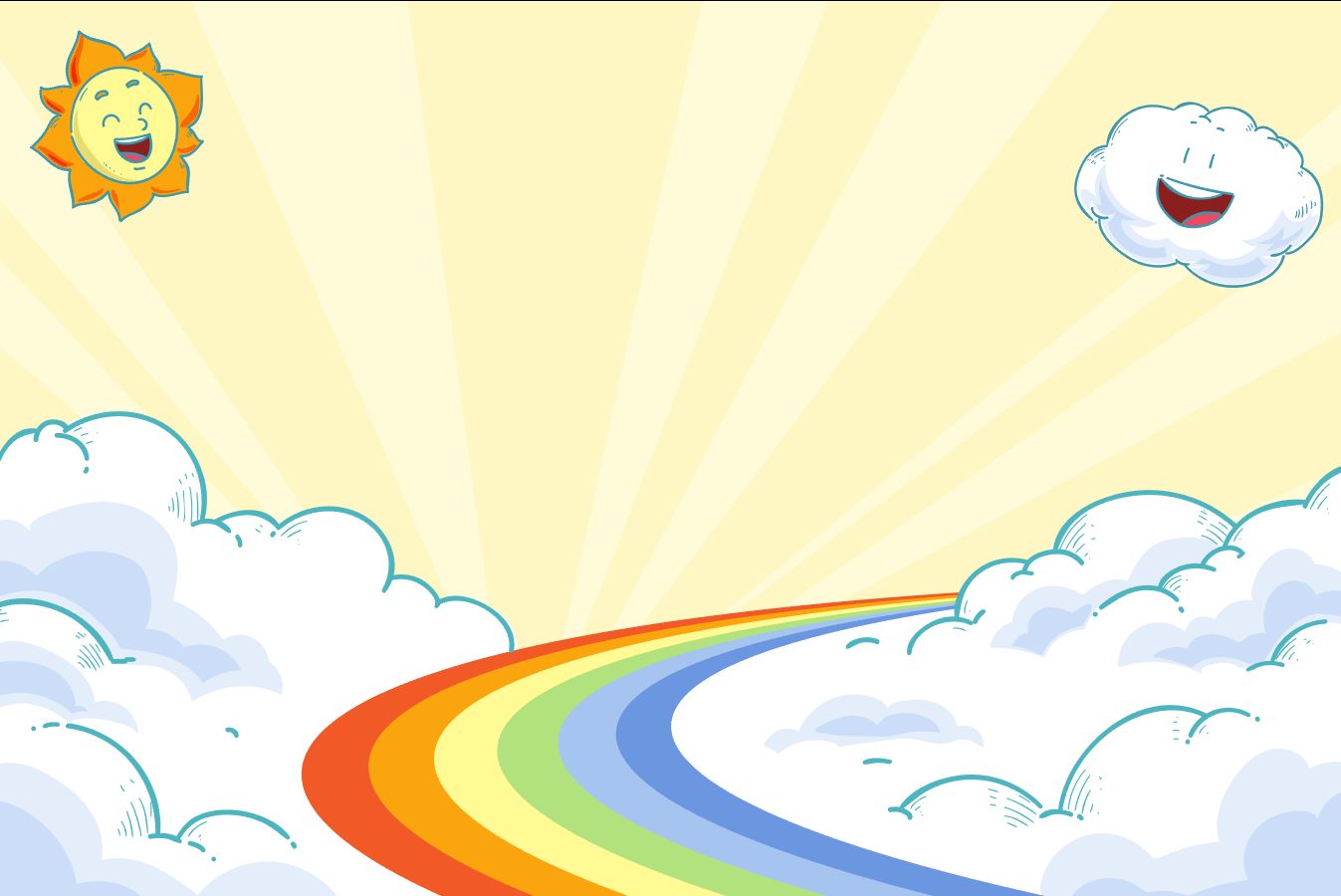 Liên Hệ Bản Thân
Liên Hệ Bản Thân
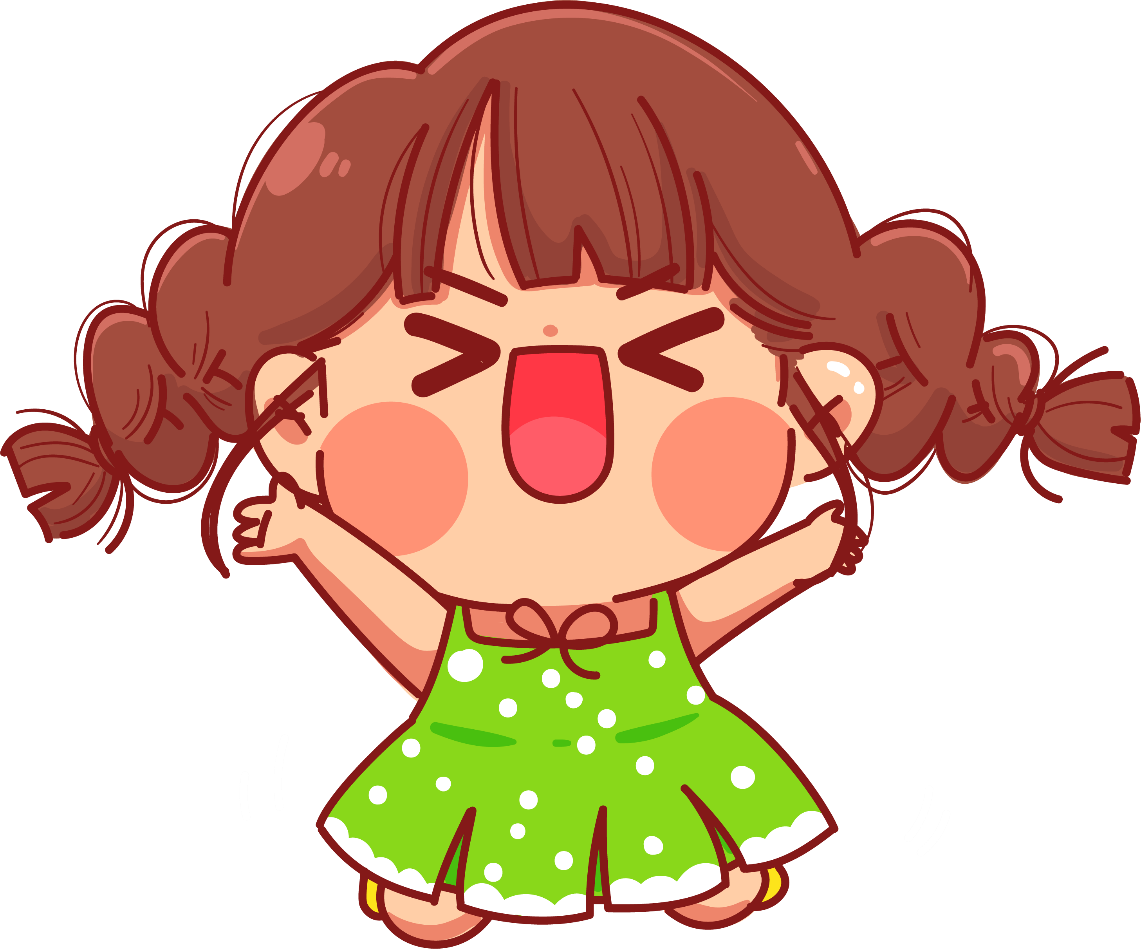 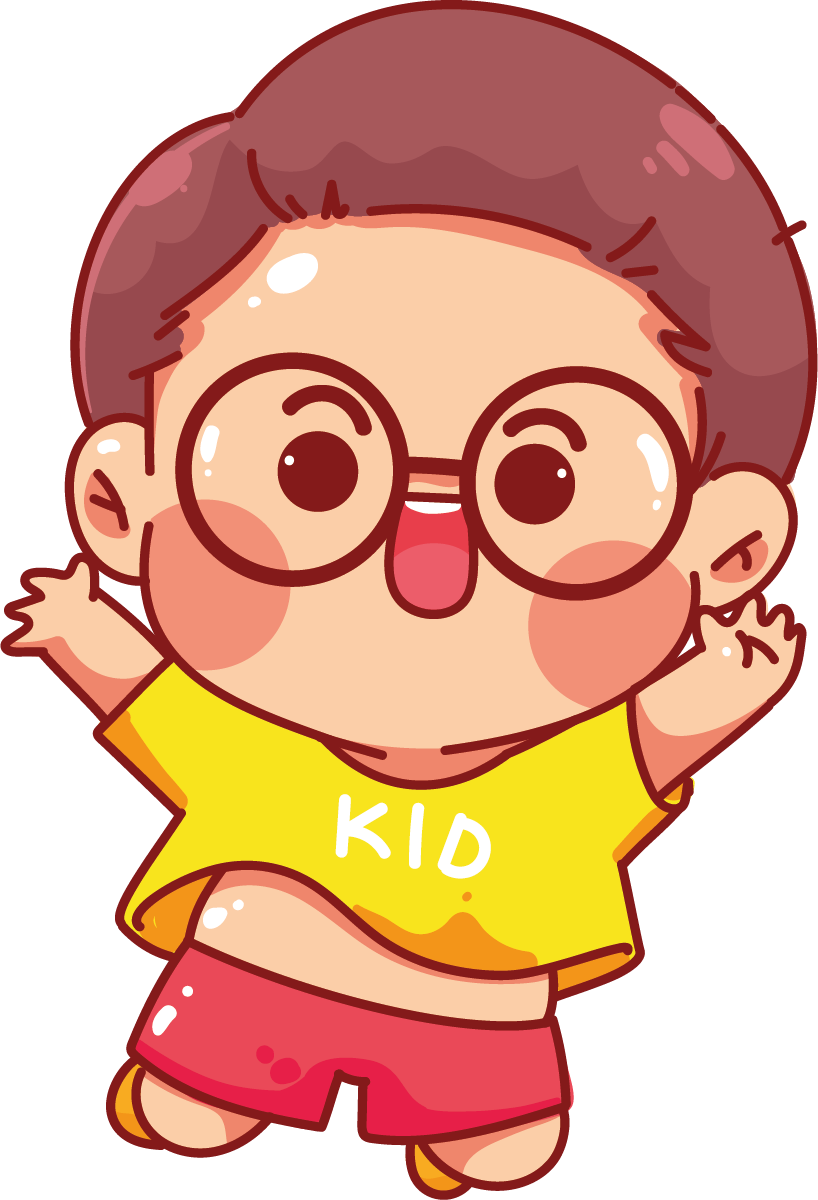 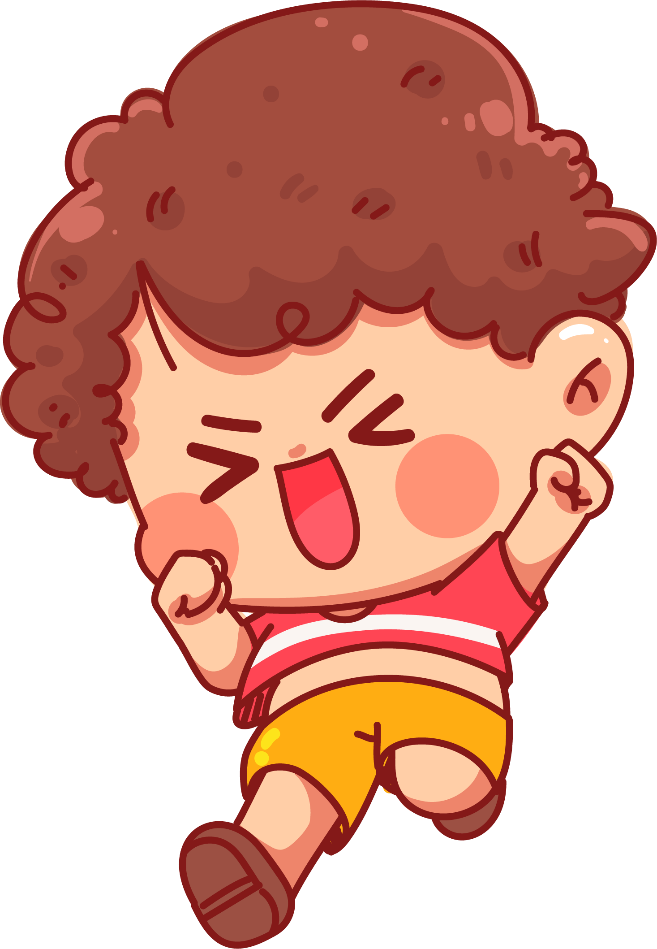 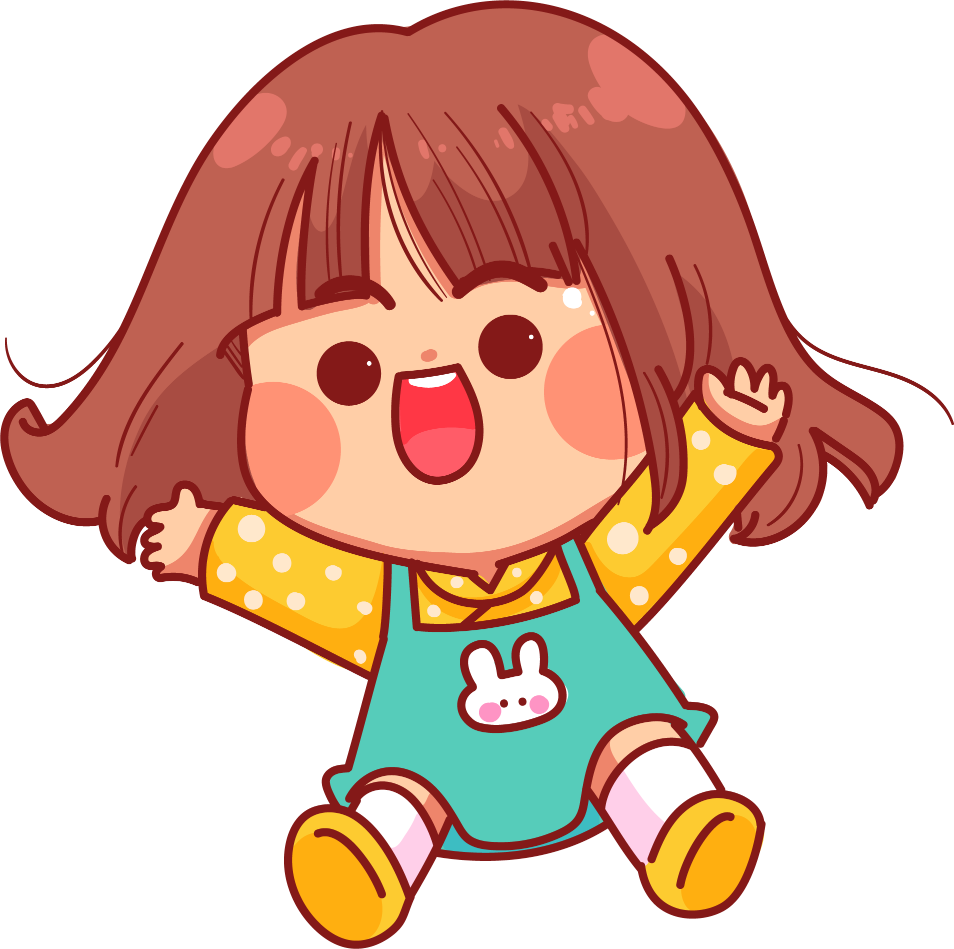 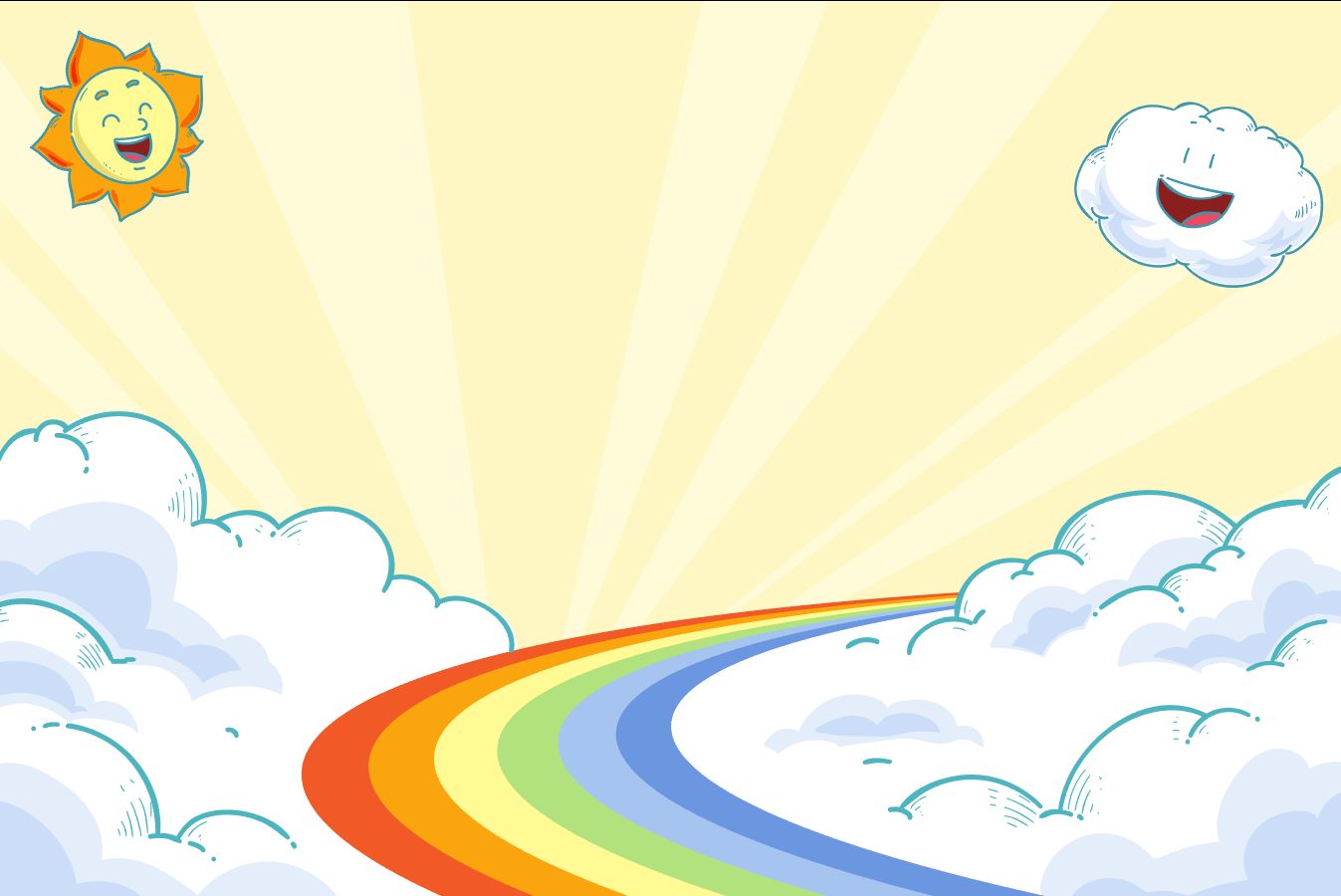 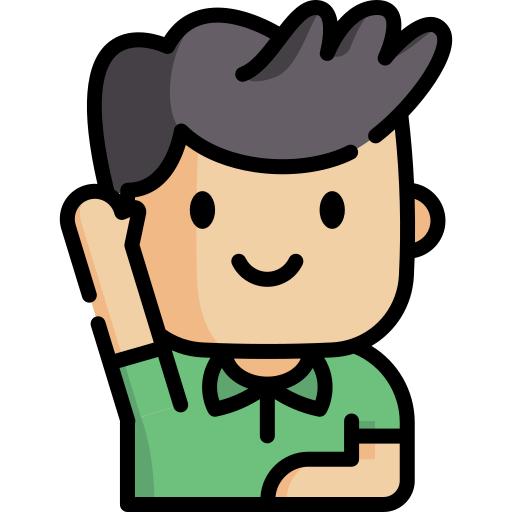 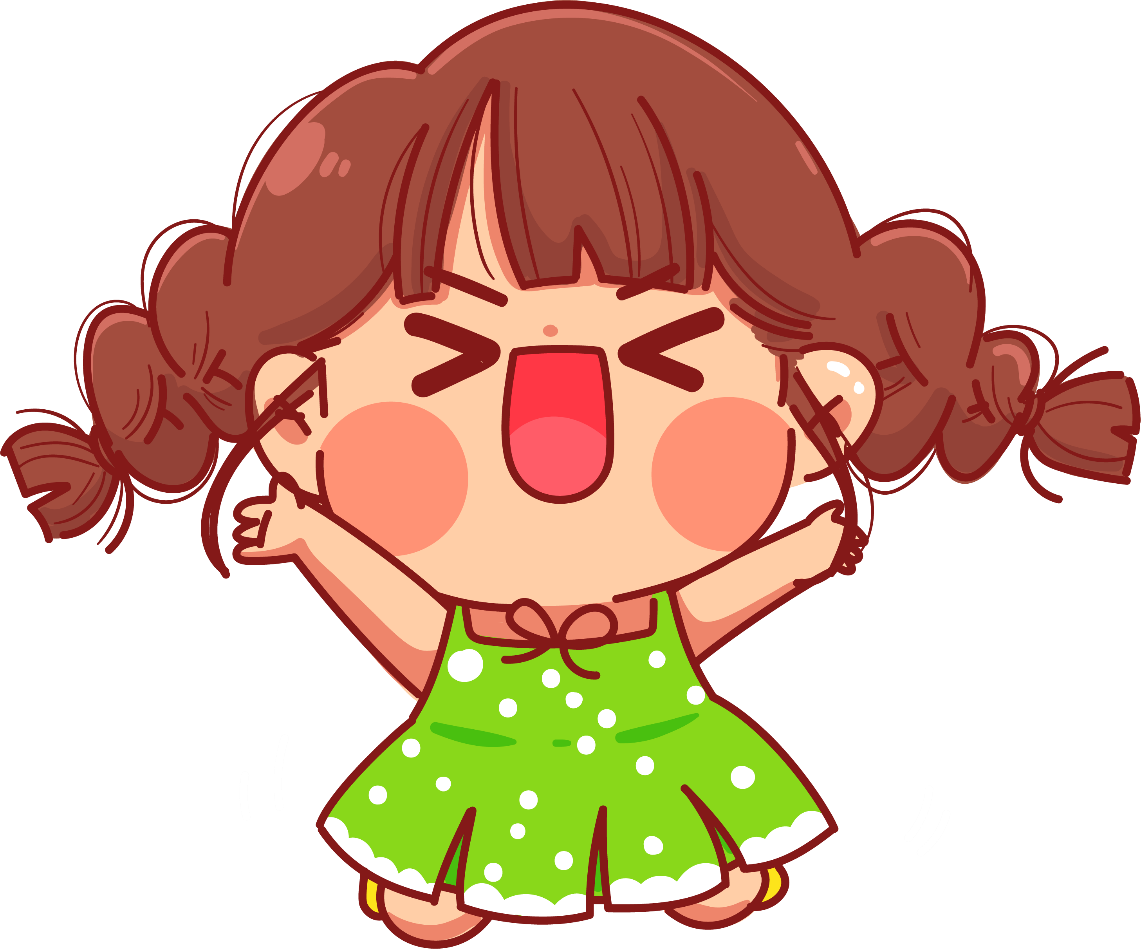 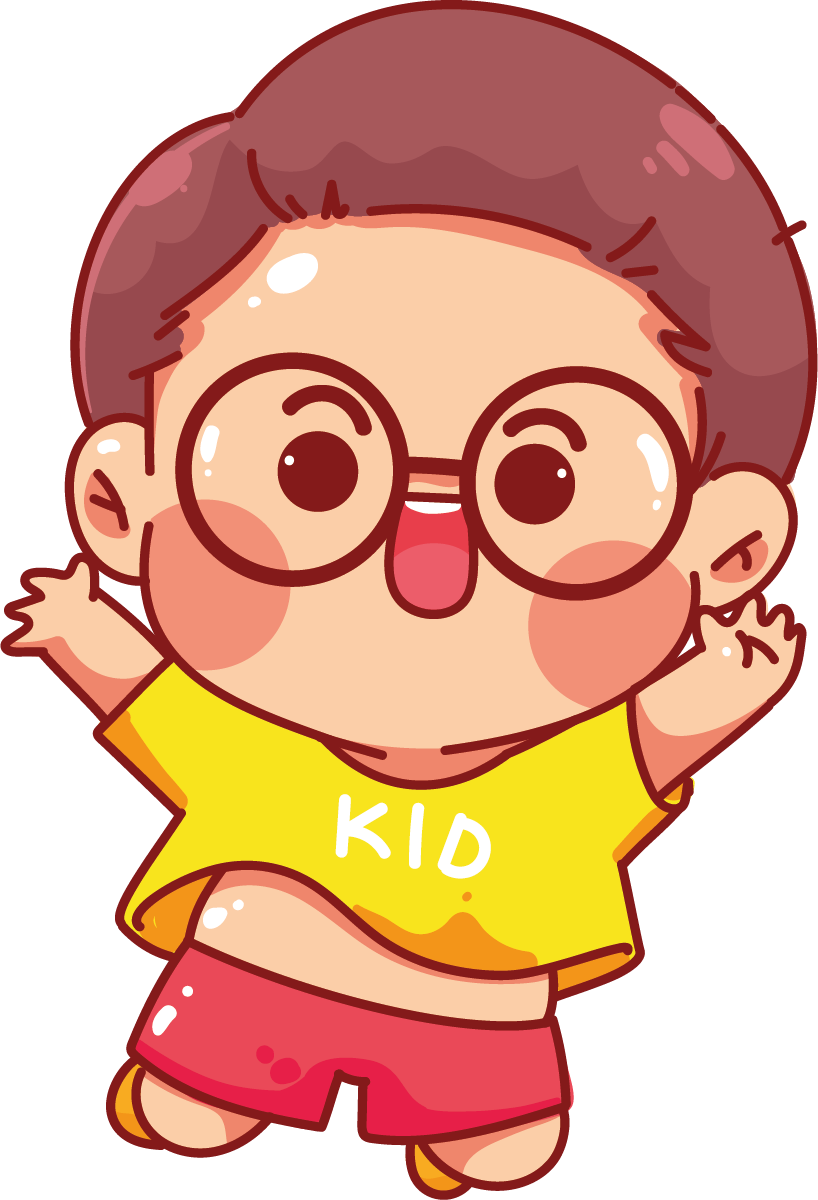 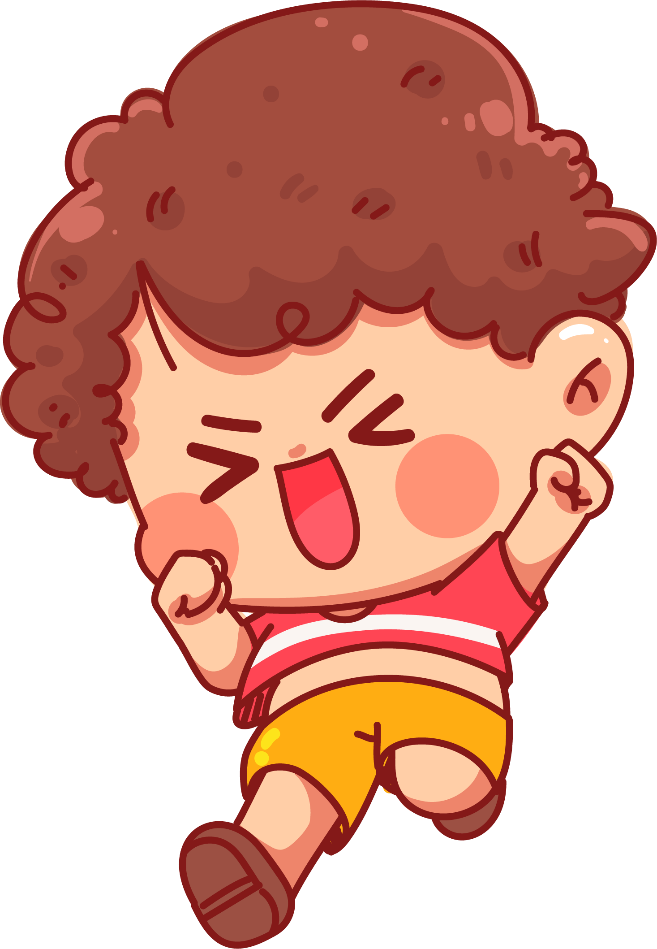 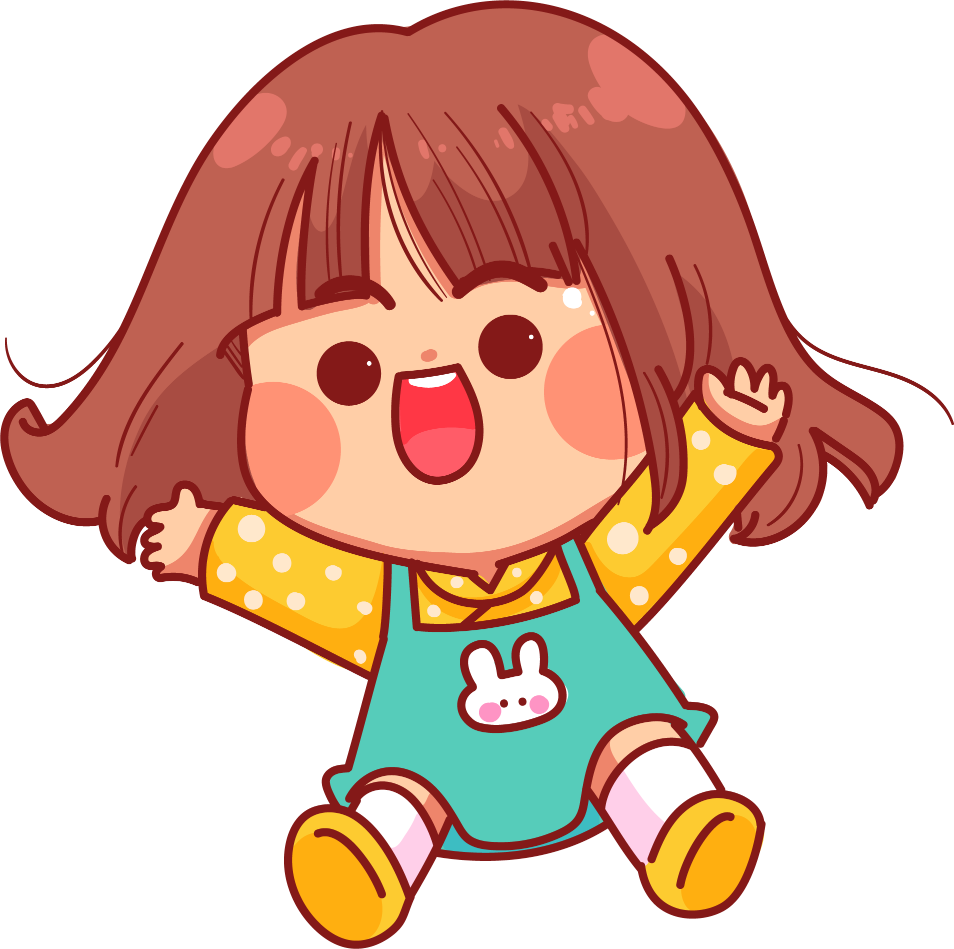 Mỗi chúng ta đều có ước mơ của riêng mình. Vì thế chúng ta hãy luôn tin tưởng vào ước mơ và học tập thật tốt để theo đuổi ước mơ ấy.
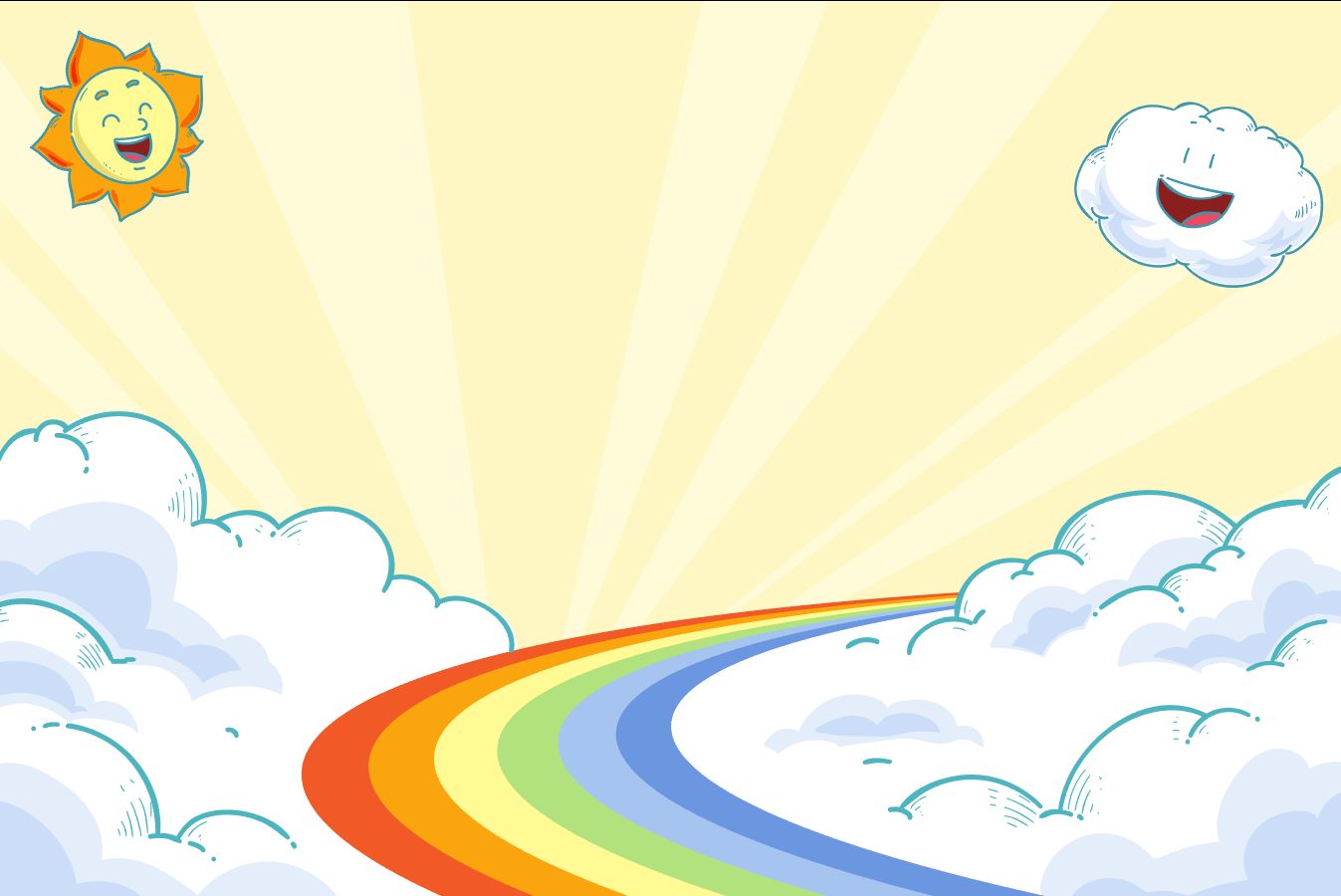 Hoạt  Động
Hoạt  Động
LUYỆN ĐỌC LẠI
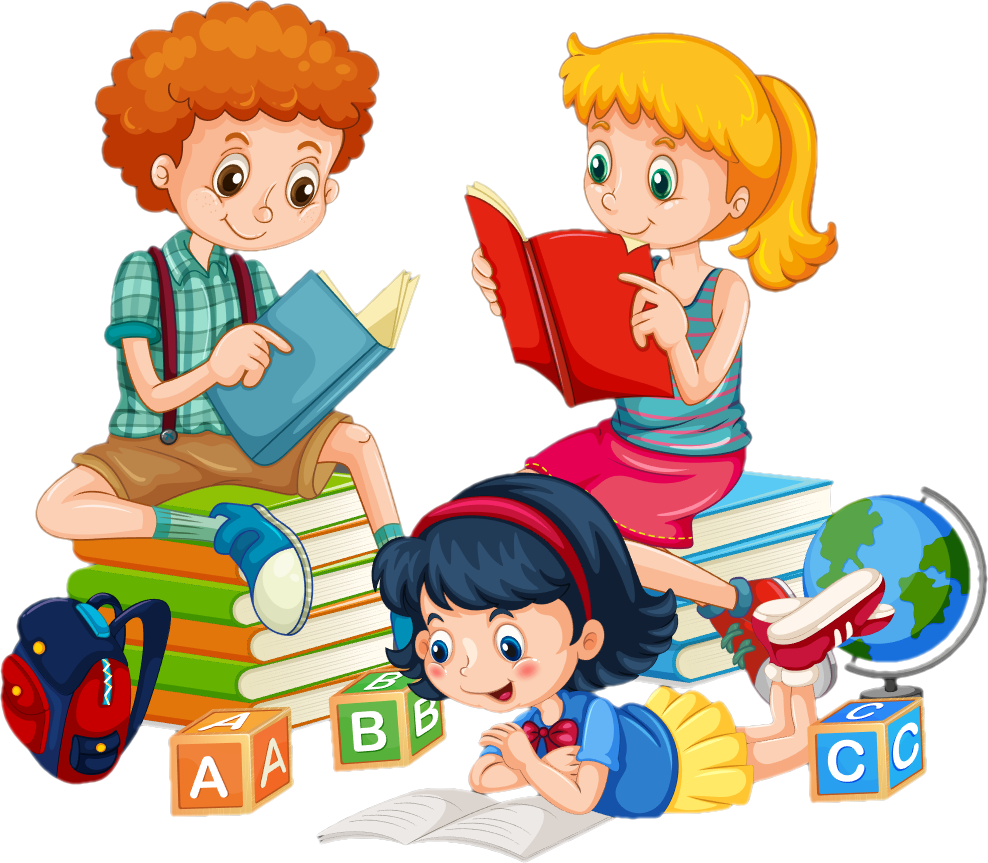 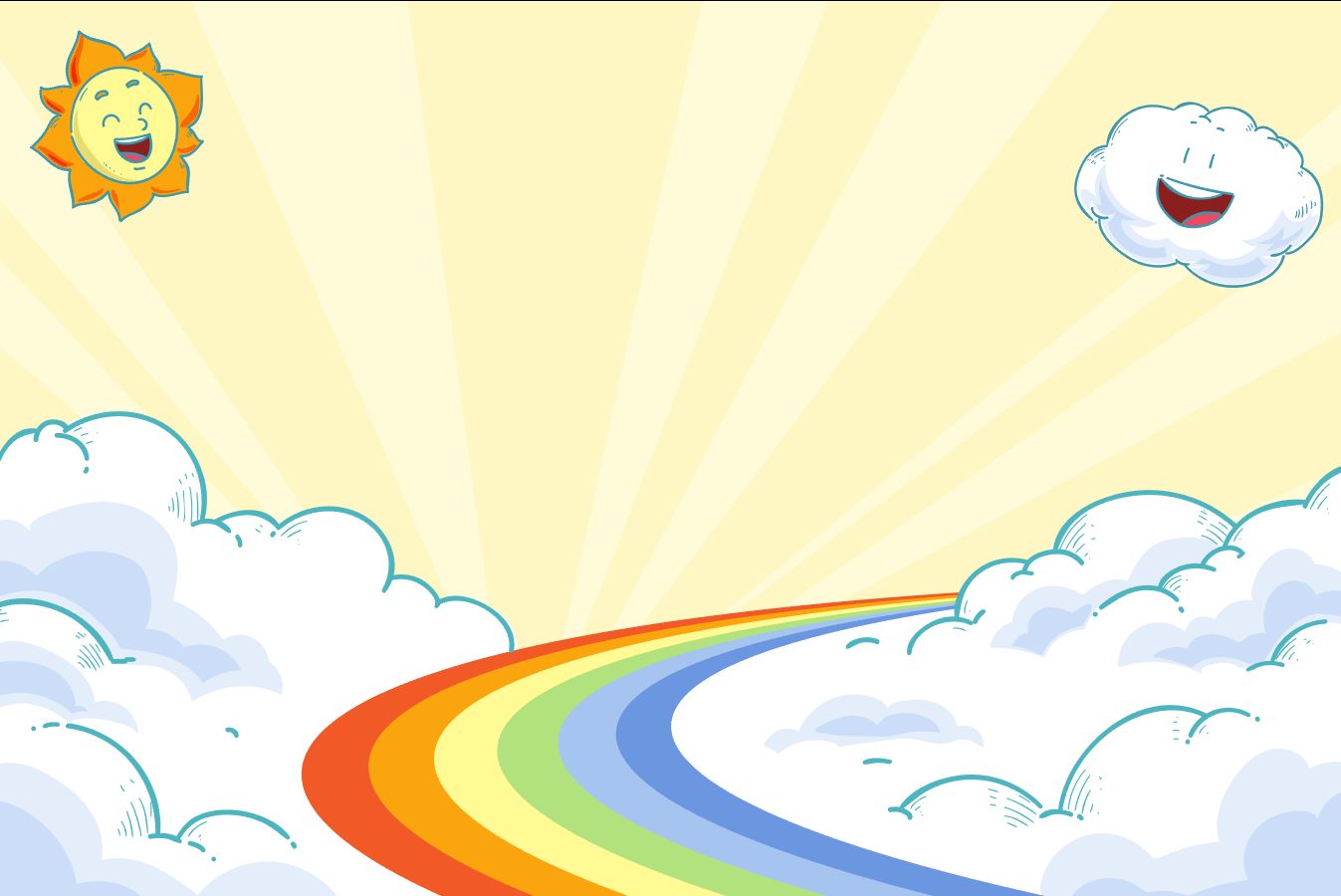 Theo em, giọng đọc của bài như thế nào?
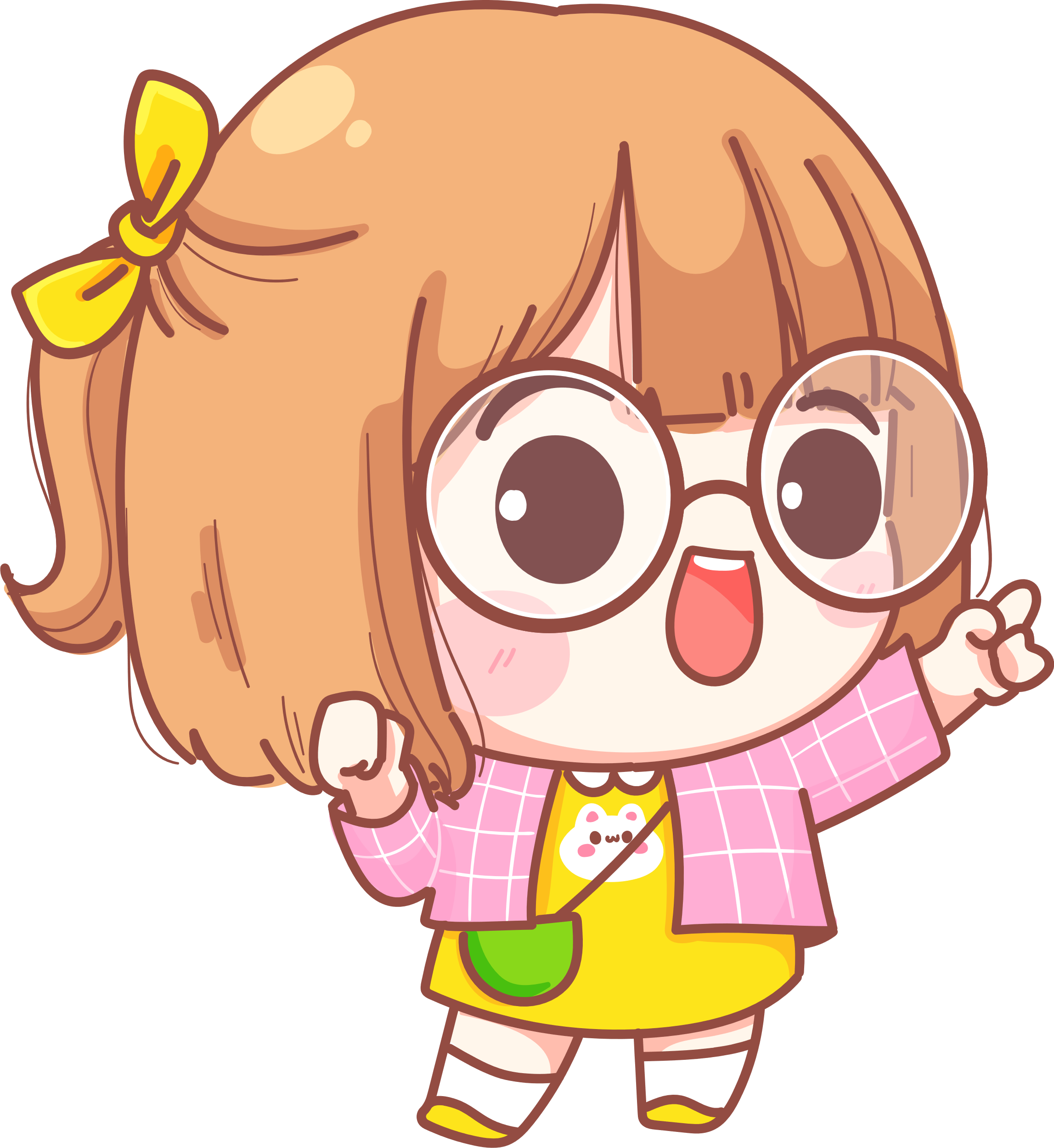 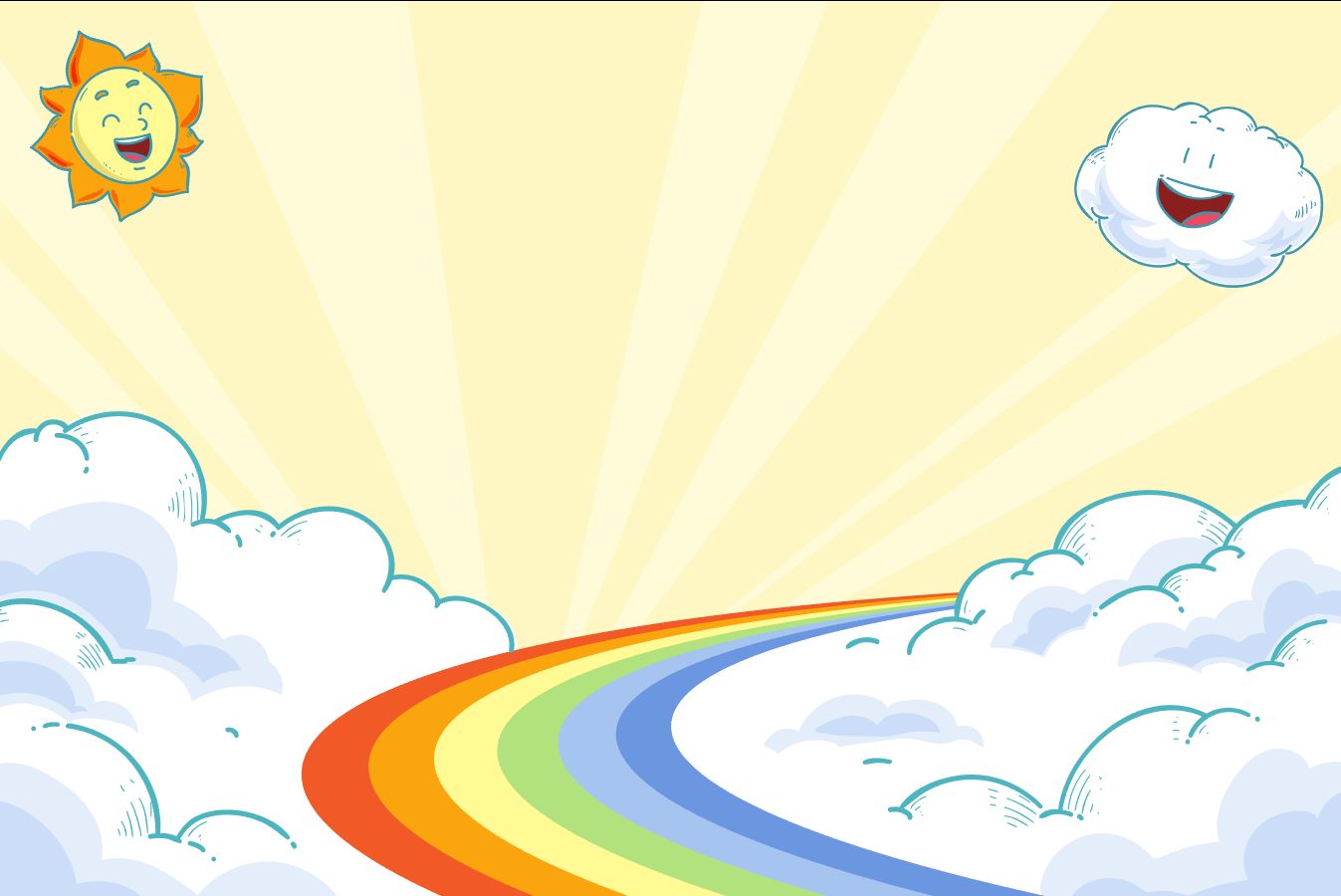 - Giọng đọc toàn bài thong thả, chậm rãi; 
- Nội dung giới thiệu của bạn Hà Thu đọc với giọng trong sáng, vui tươi
- Giọng cô giáo thân thiện, trìu mến.
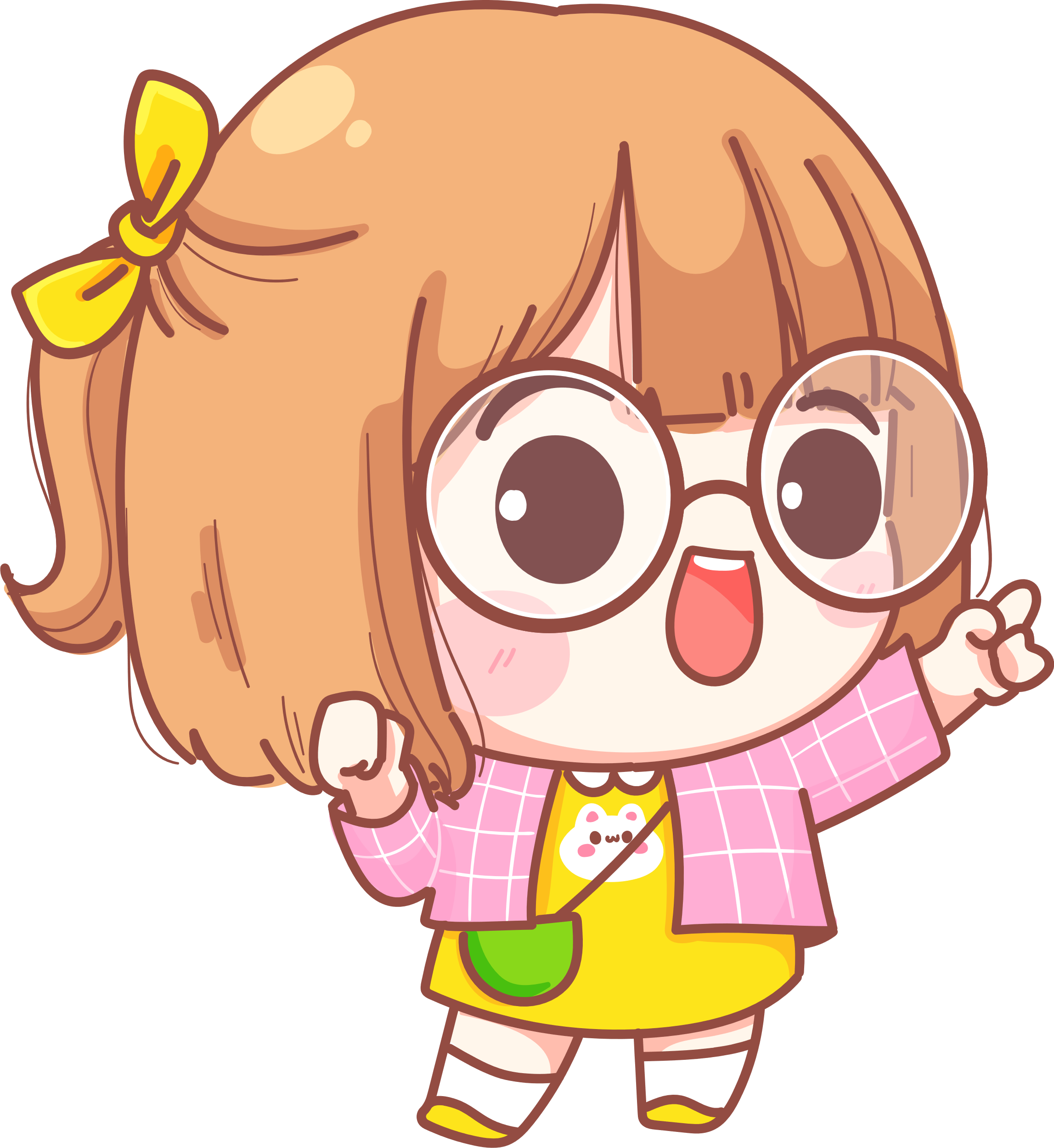 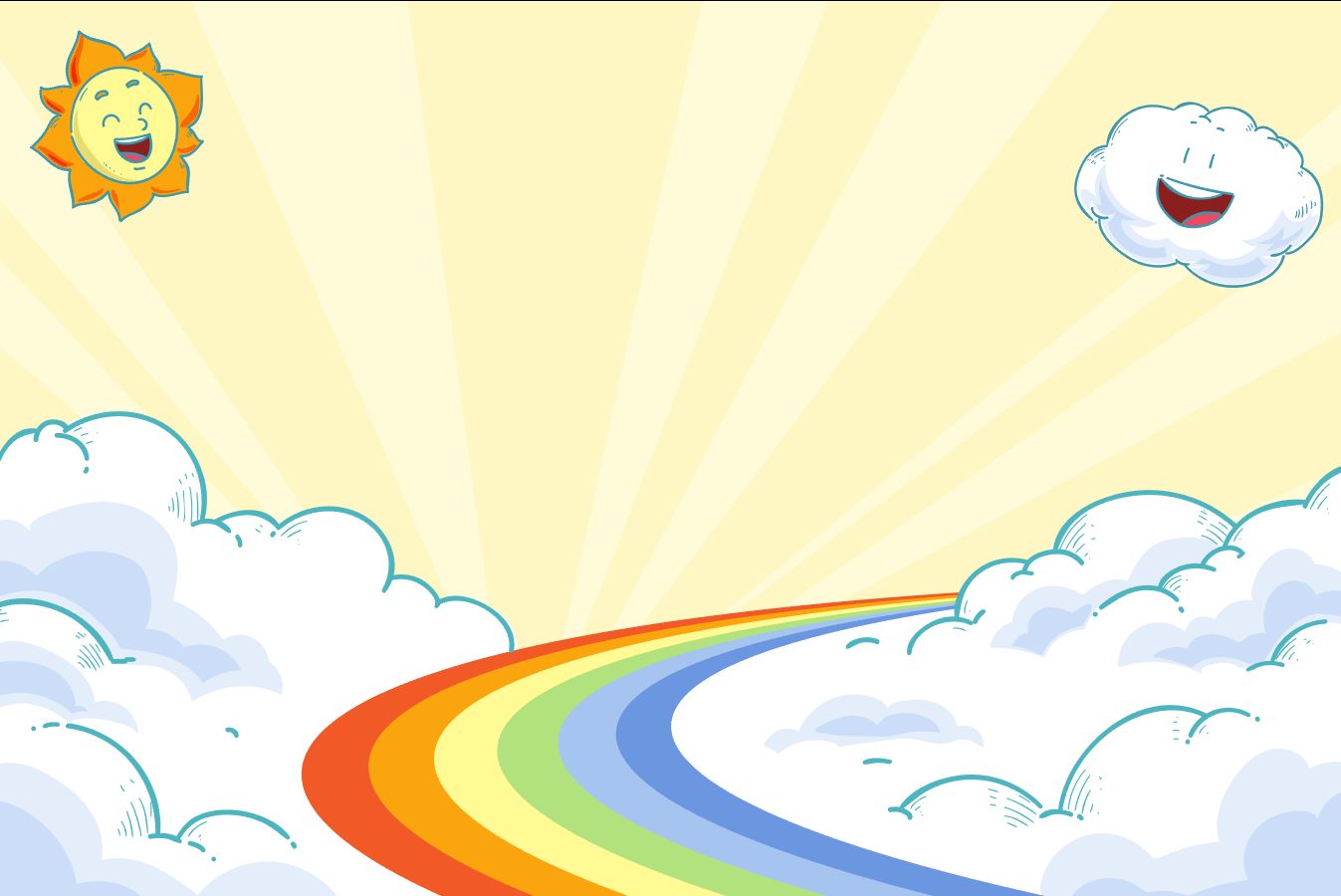 Lắng Nghe Đọc Mẫu
Lắng Nghe Đọc Mẫu
Em sinh ngày 17 – 9 – 2014. Bố của em kể, ngày hôm đó, trời thu Hà Nội đẹp dịu dàng nên bố mẹ đặt tên em là Hà Thu. Từ khi còn bé xíu, em đã ước mơ được làm cô giáo. Những lúc rảnh rỗi, em thường vẽ tranh hoặc chơi gấp giấy cùng các bạn. Em mong lớn lên sẽ trở thành giáo viên dạy Mĩ thuật.
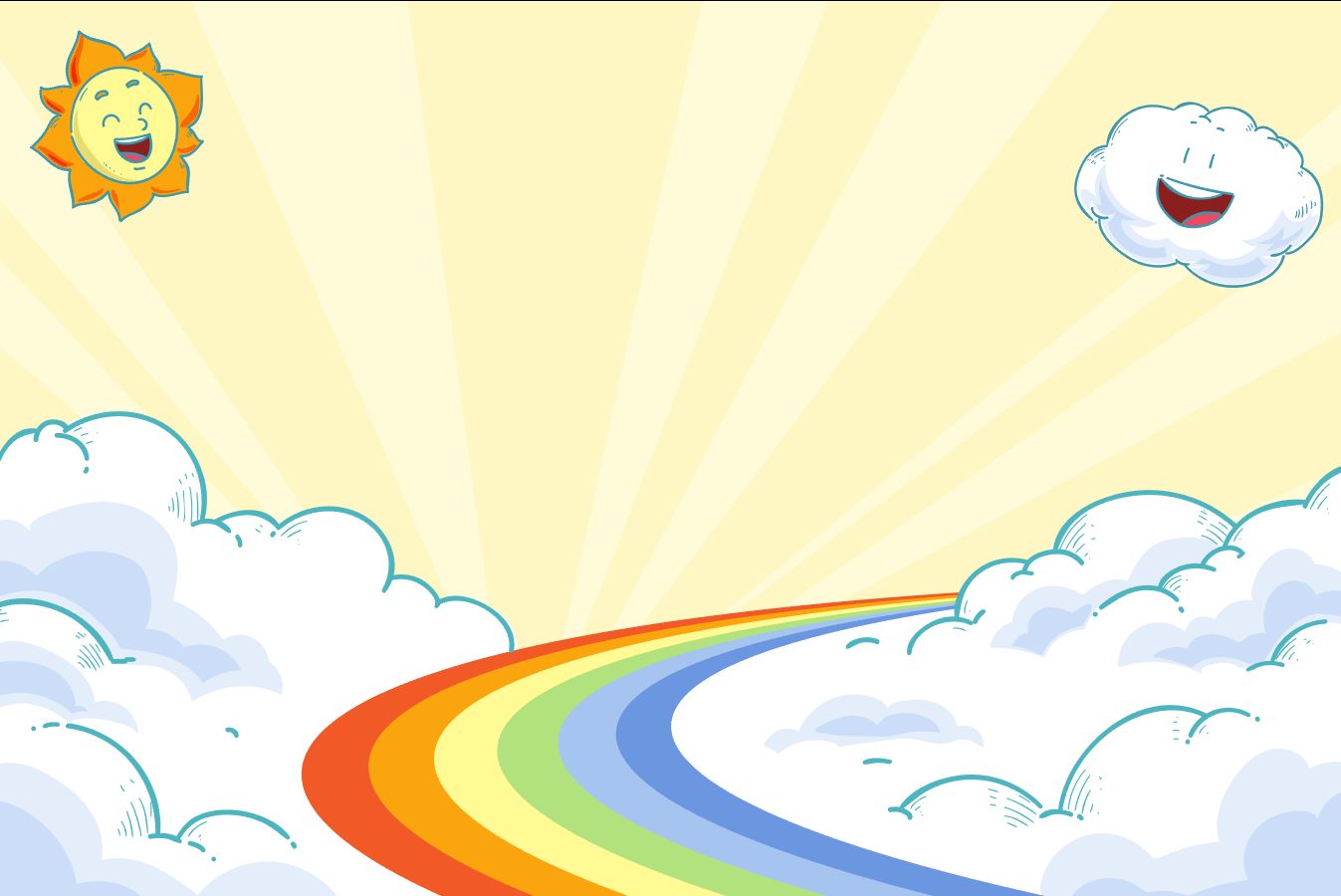 LUYỆN ĐỌC TRONG NHÓM
NHÓM 4
Tiêu chí đánh giá
Yêu Cầu
1. Đọc đúng.
2. Đọc to, rõ.
3. Đọc ngắt, nghỉ đúng chỗ.
Phân công đọc phân vai.
Tất cả thành viên đều đọc.
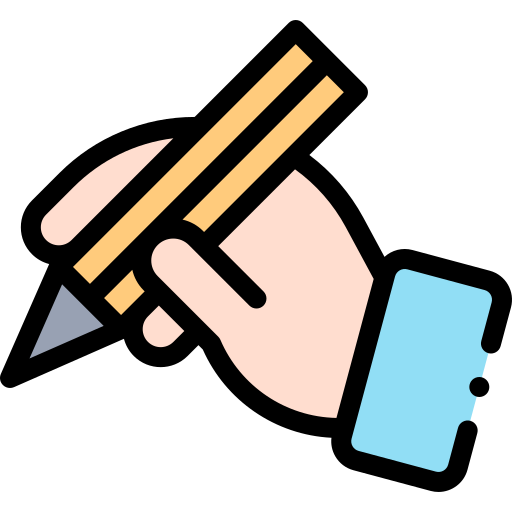 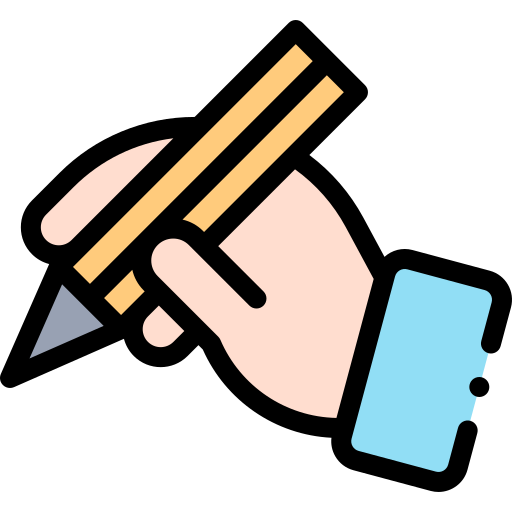 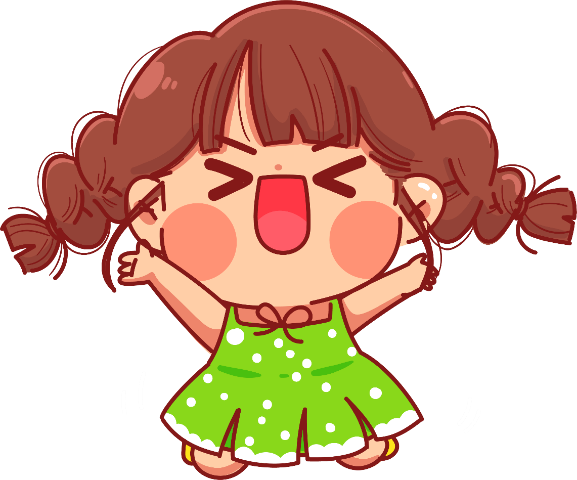 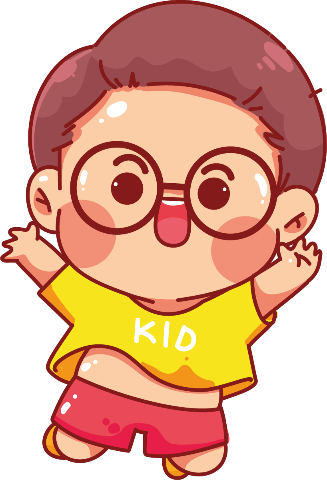 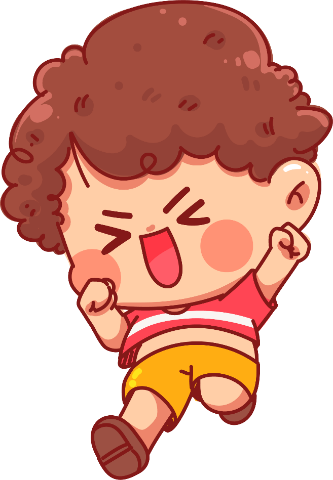 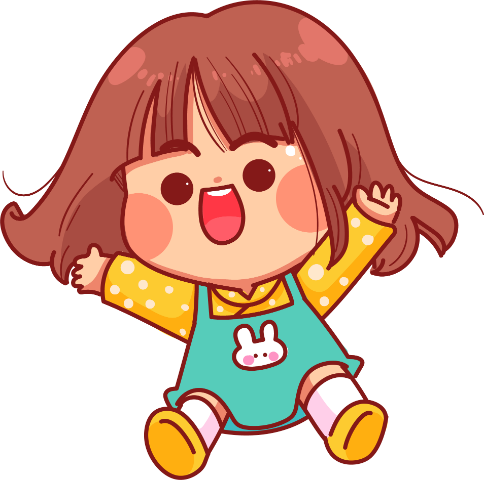 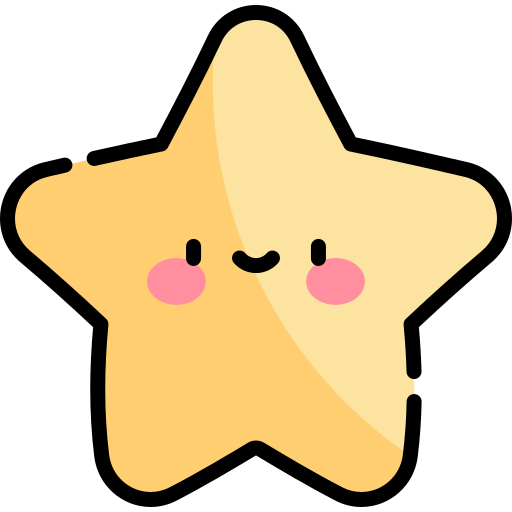 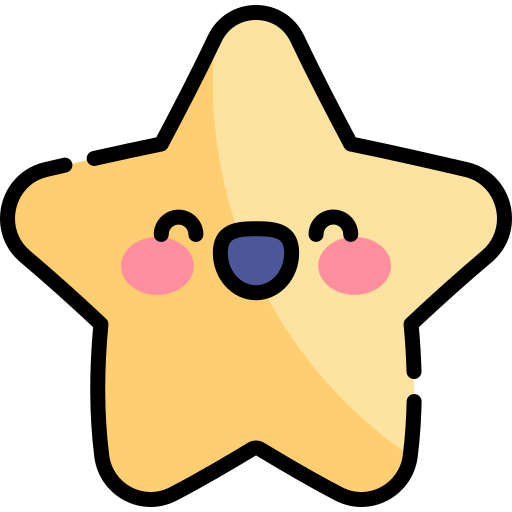 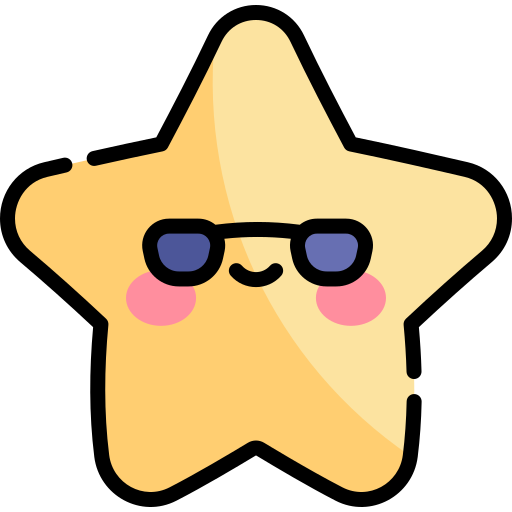 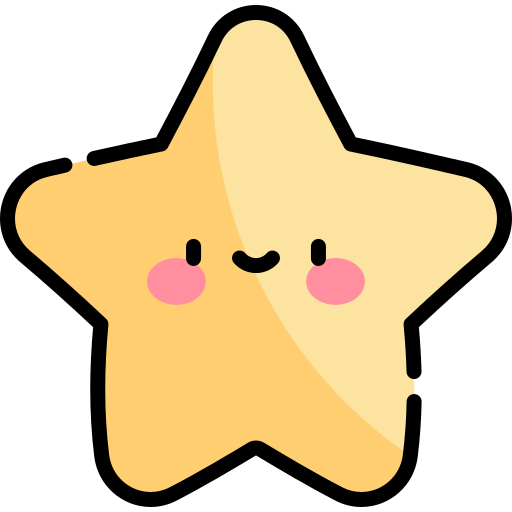 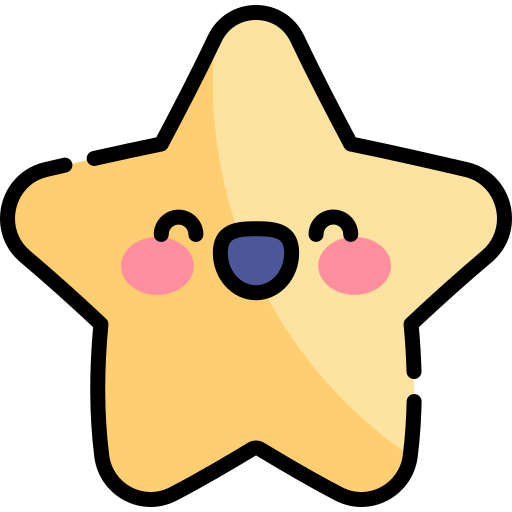 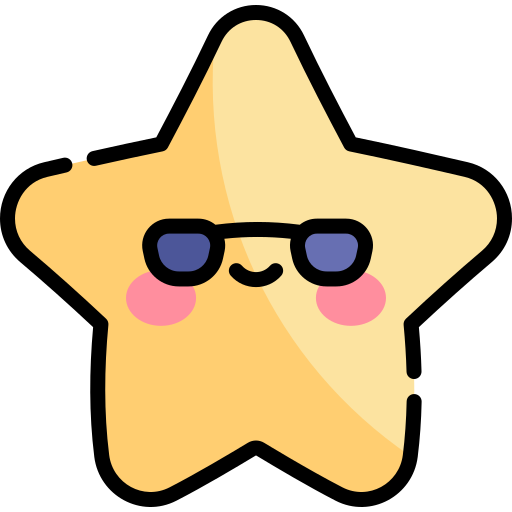 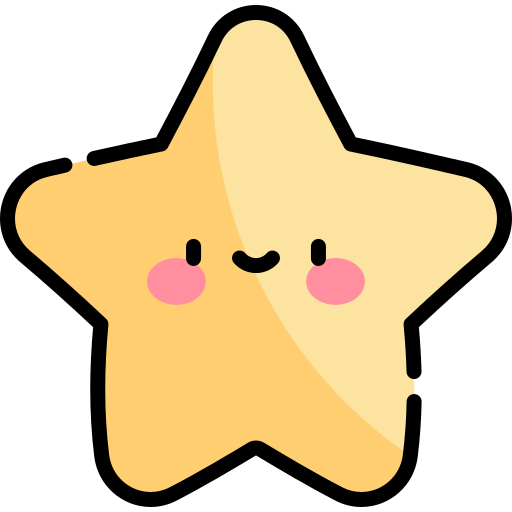 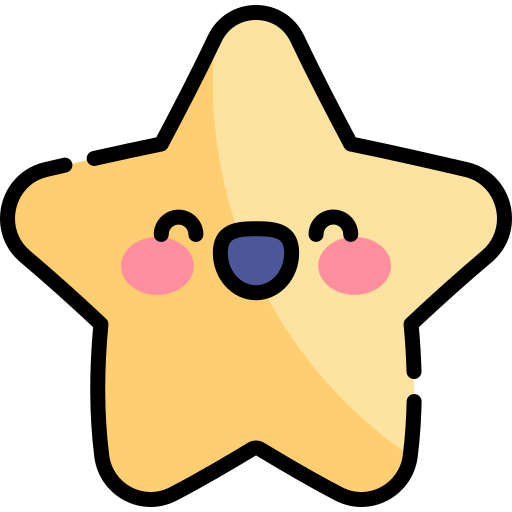 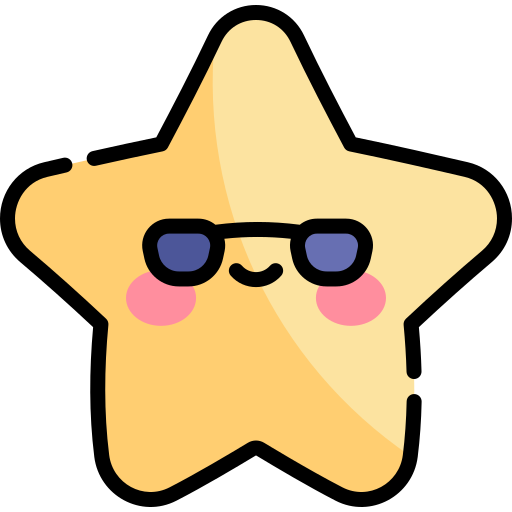 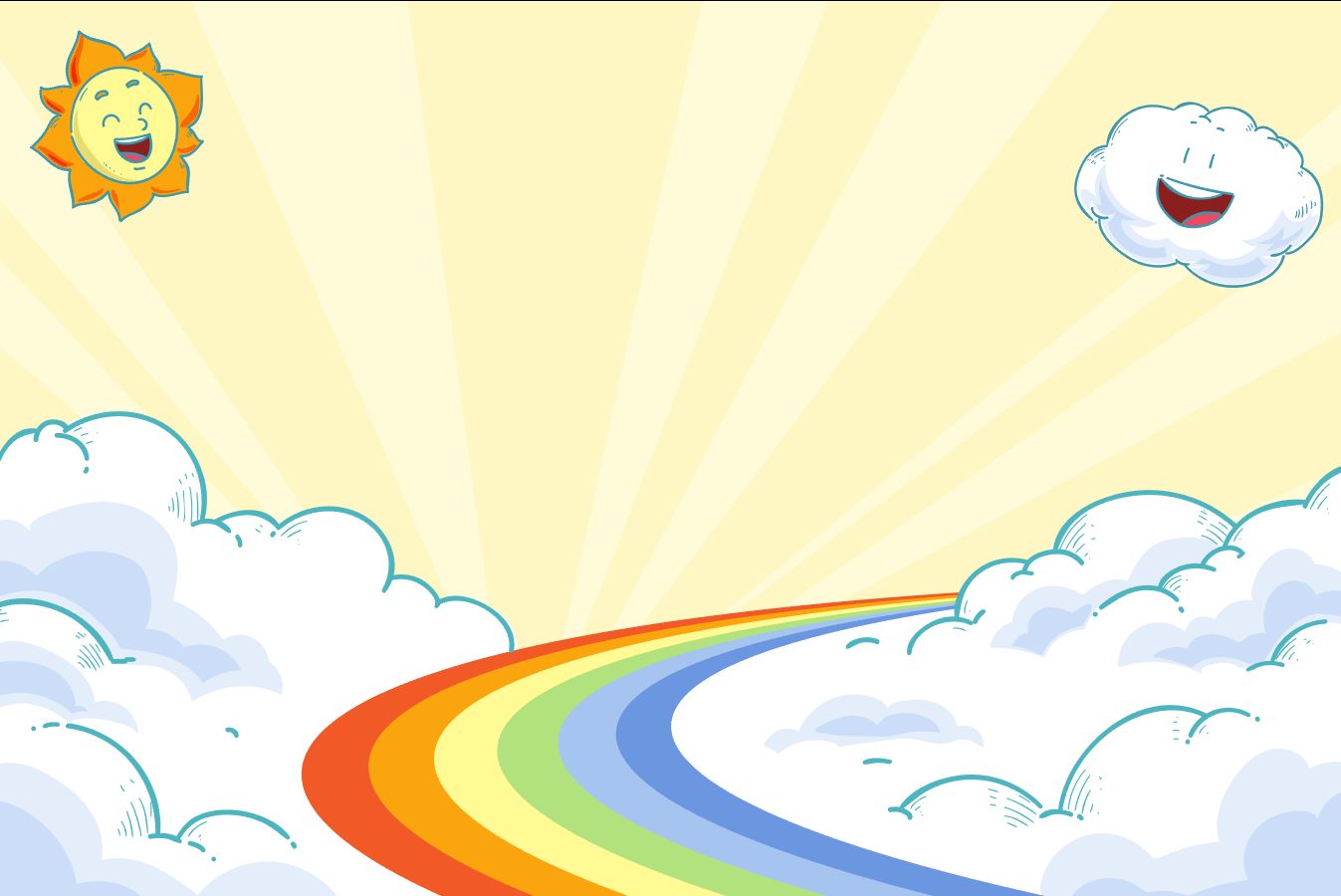 LUYỆN ĐỌC TRƯỚC LỚP
Tiêu chí đánh giá
1. Đọc đúng.
2. Đọc to, rõ.
3. Đọc ngắt, nghỉ đúng chỗ.
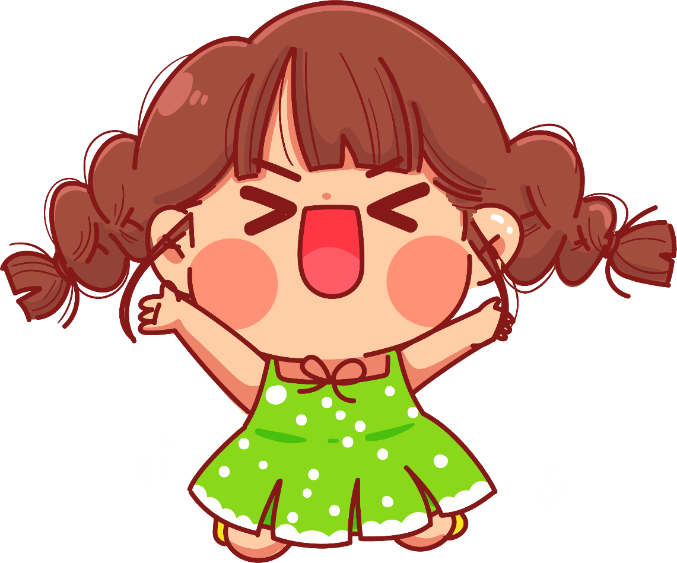 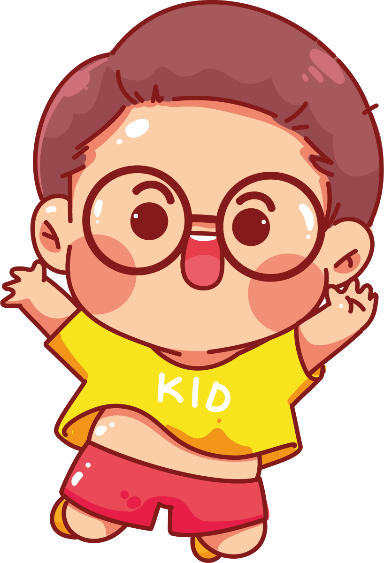 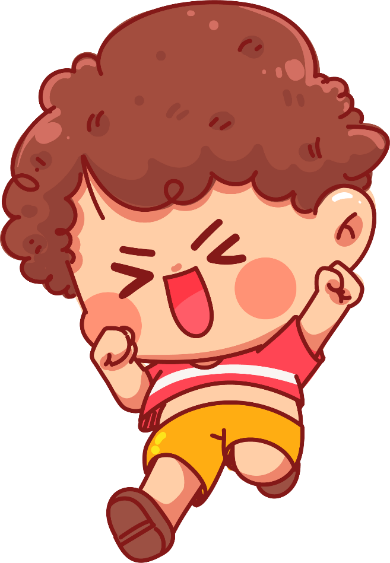 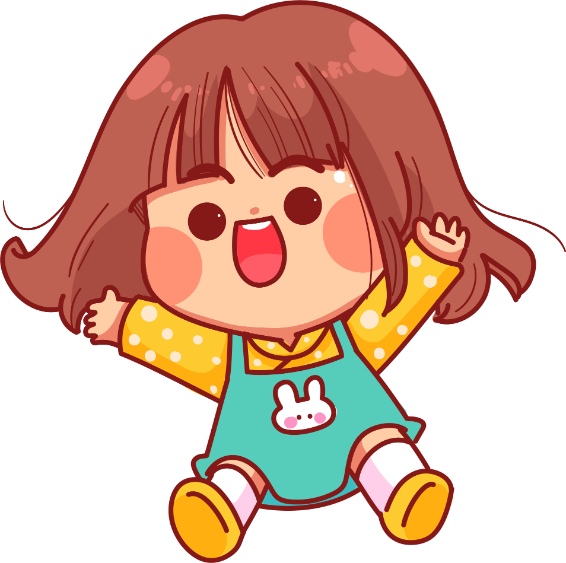 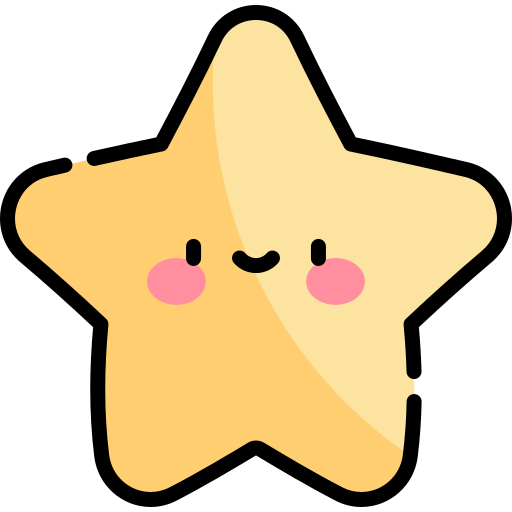 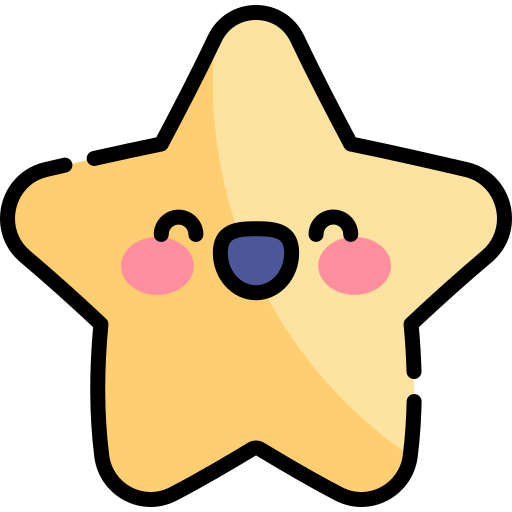 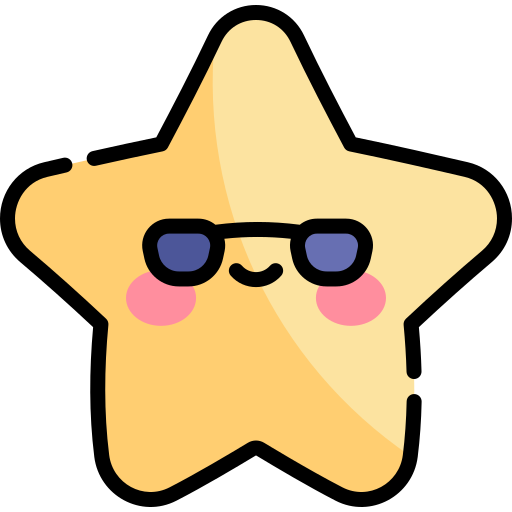 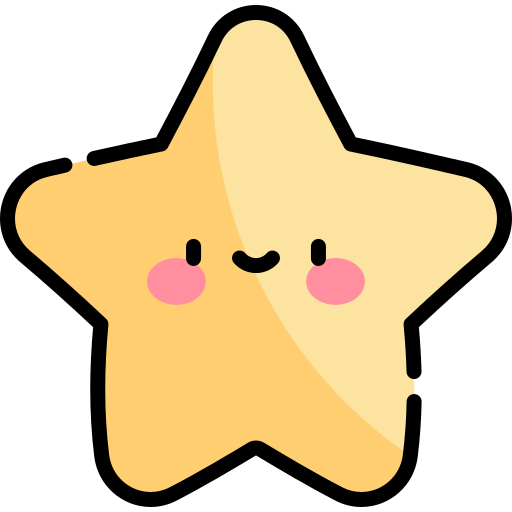 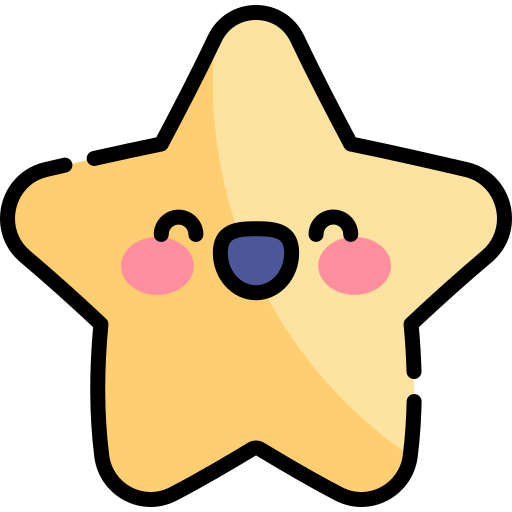 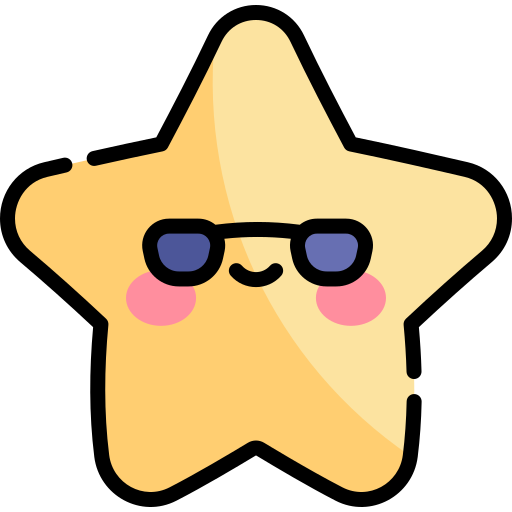 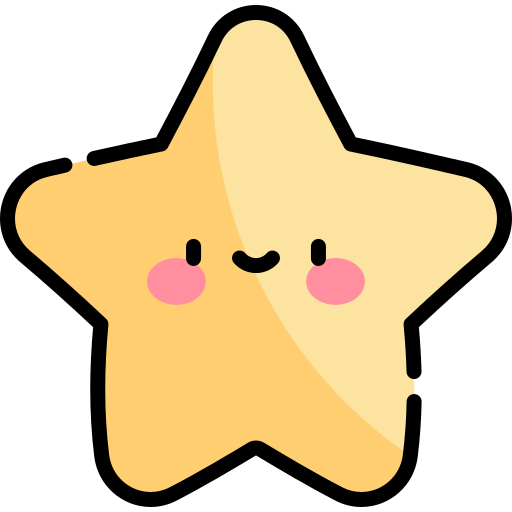 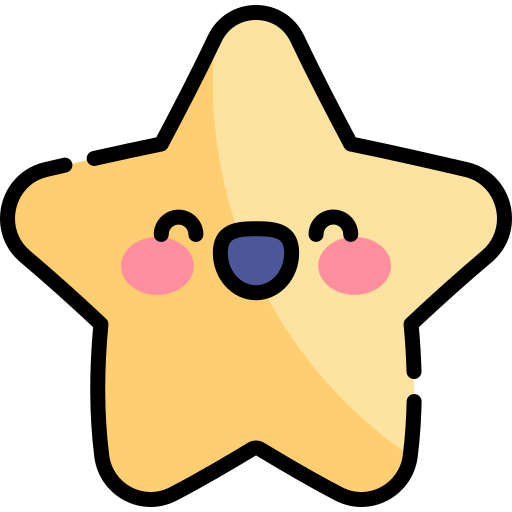 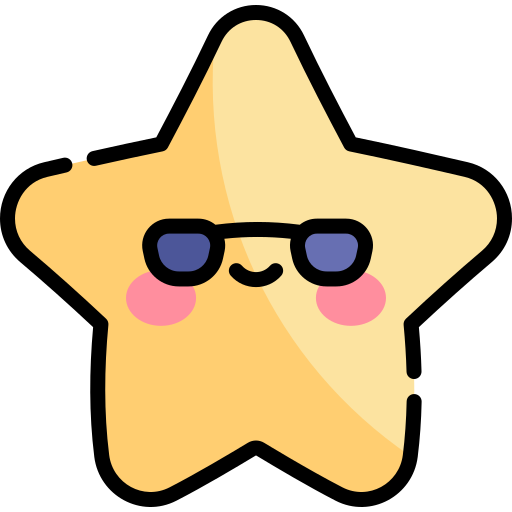 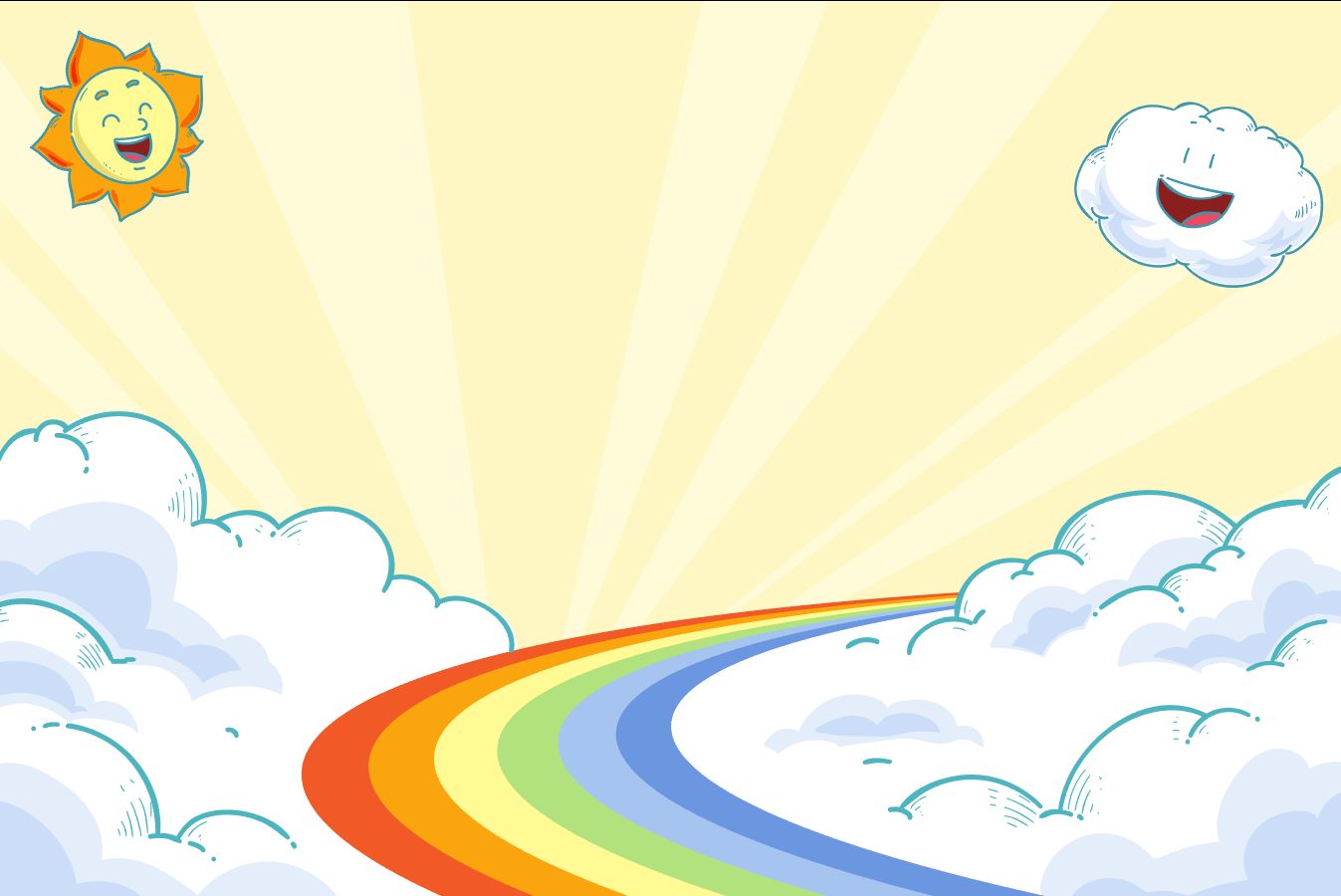 BÌNH CHỌN NHÓM ĐỌC HAY NHẤT
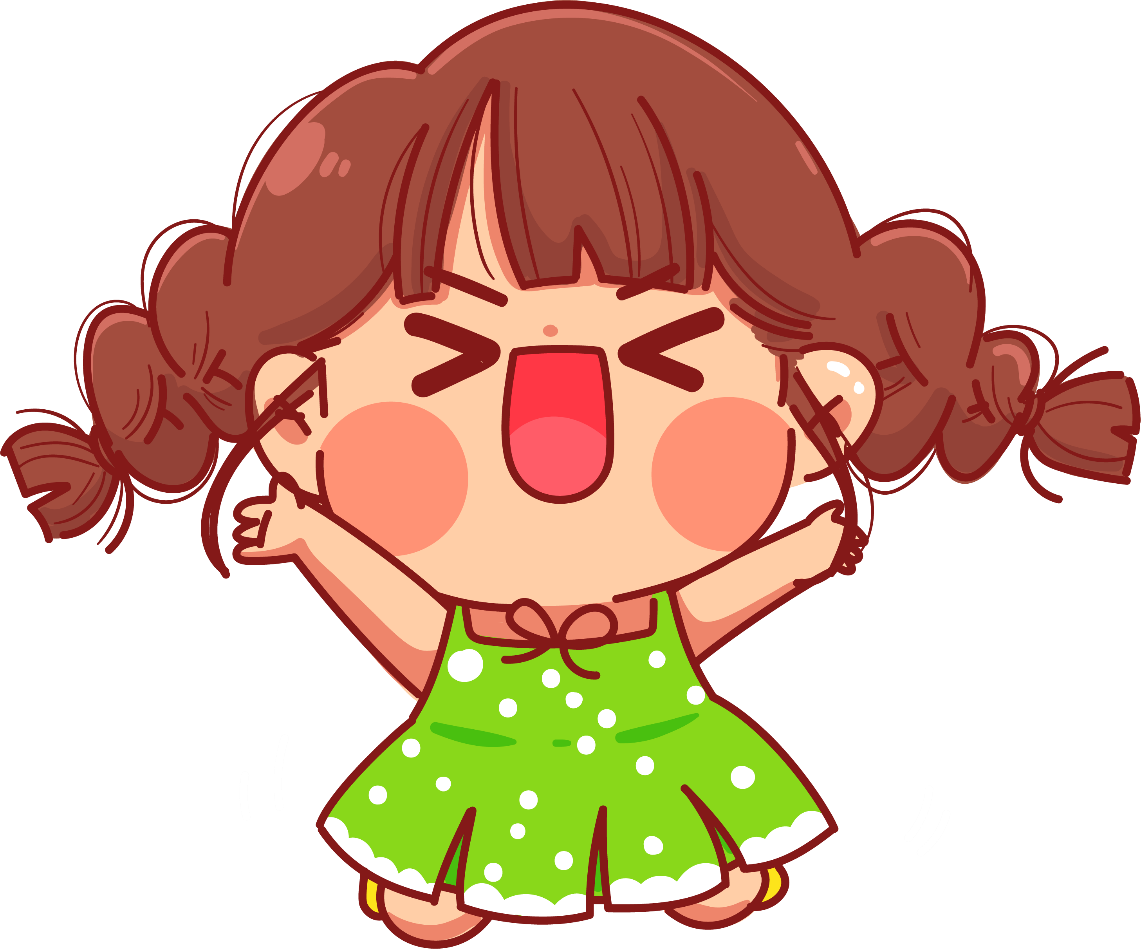 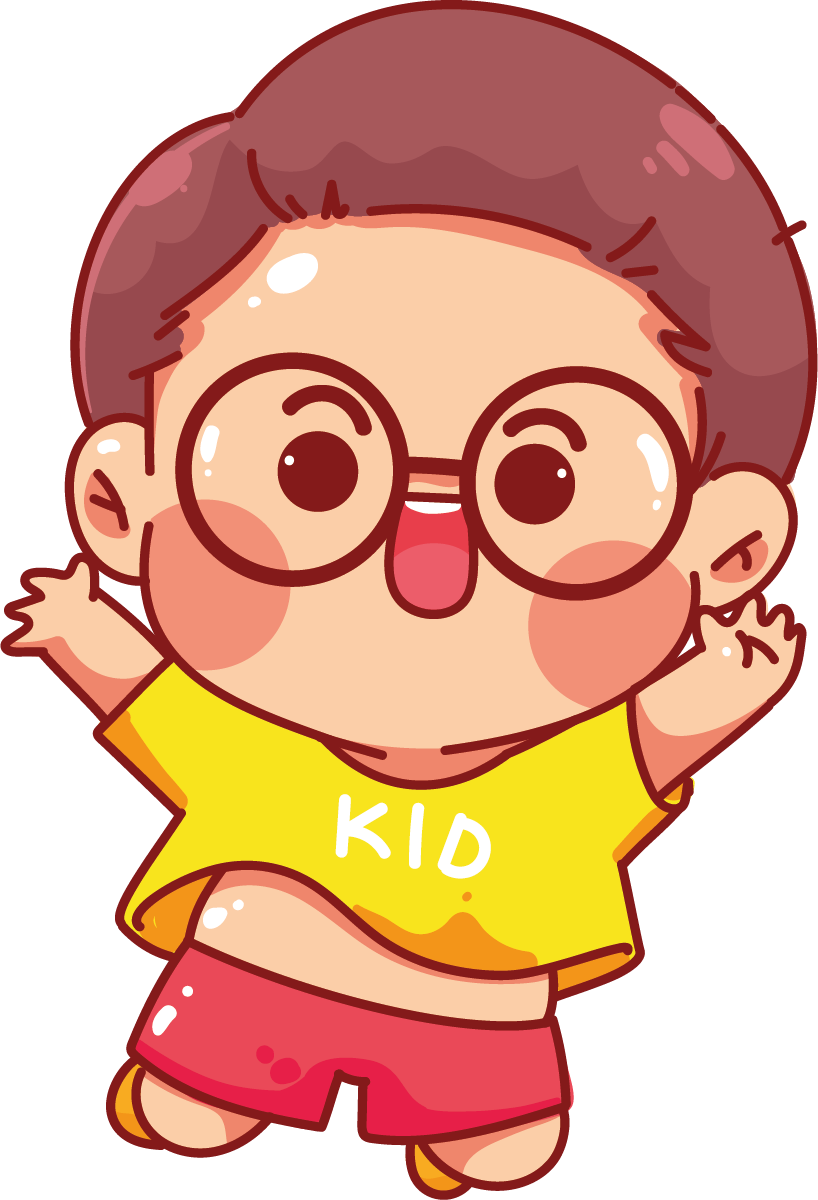 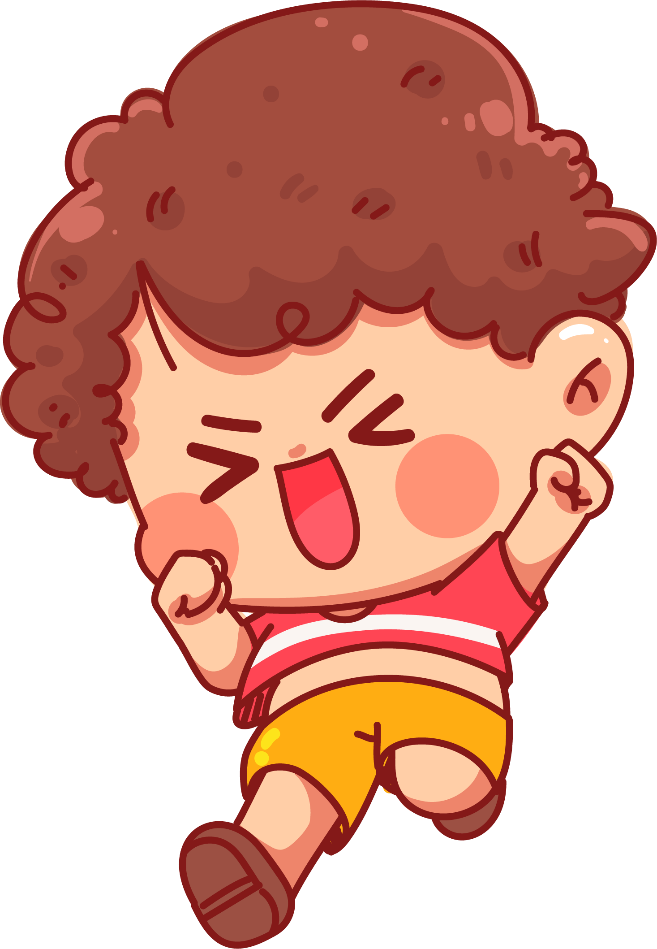 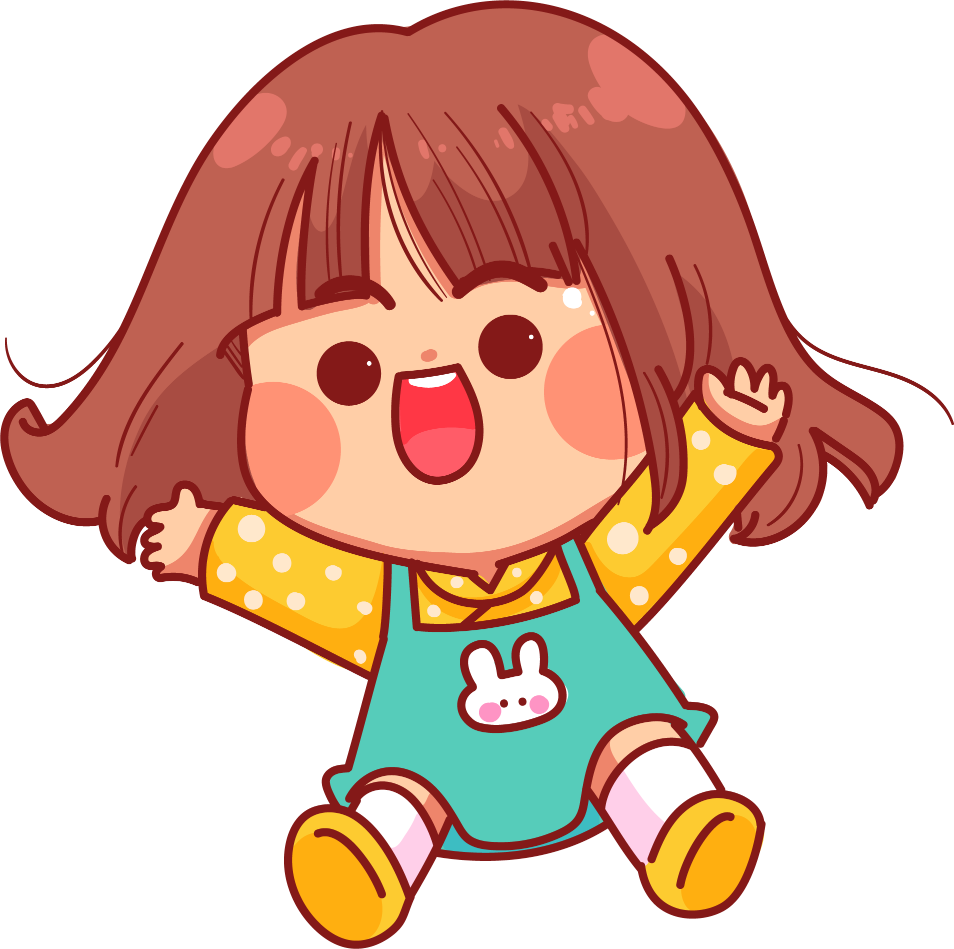 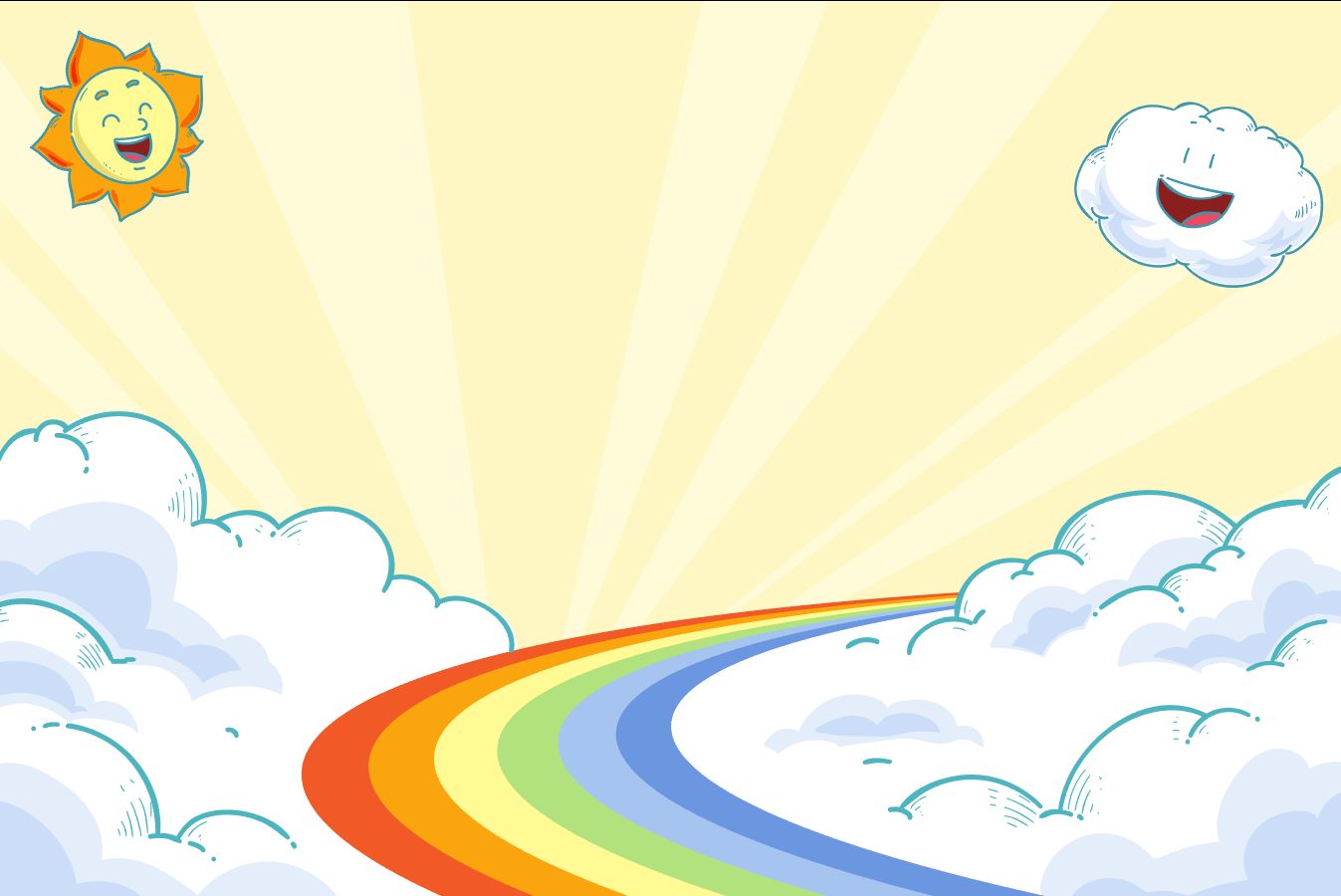 DẶN DÒ
DẶN DÒ
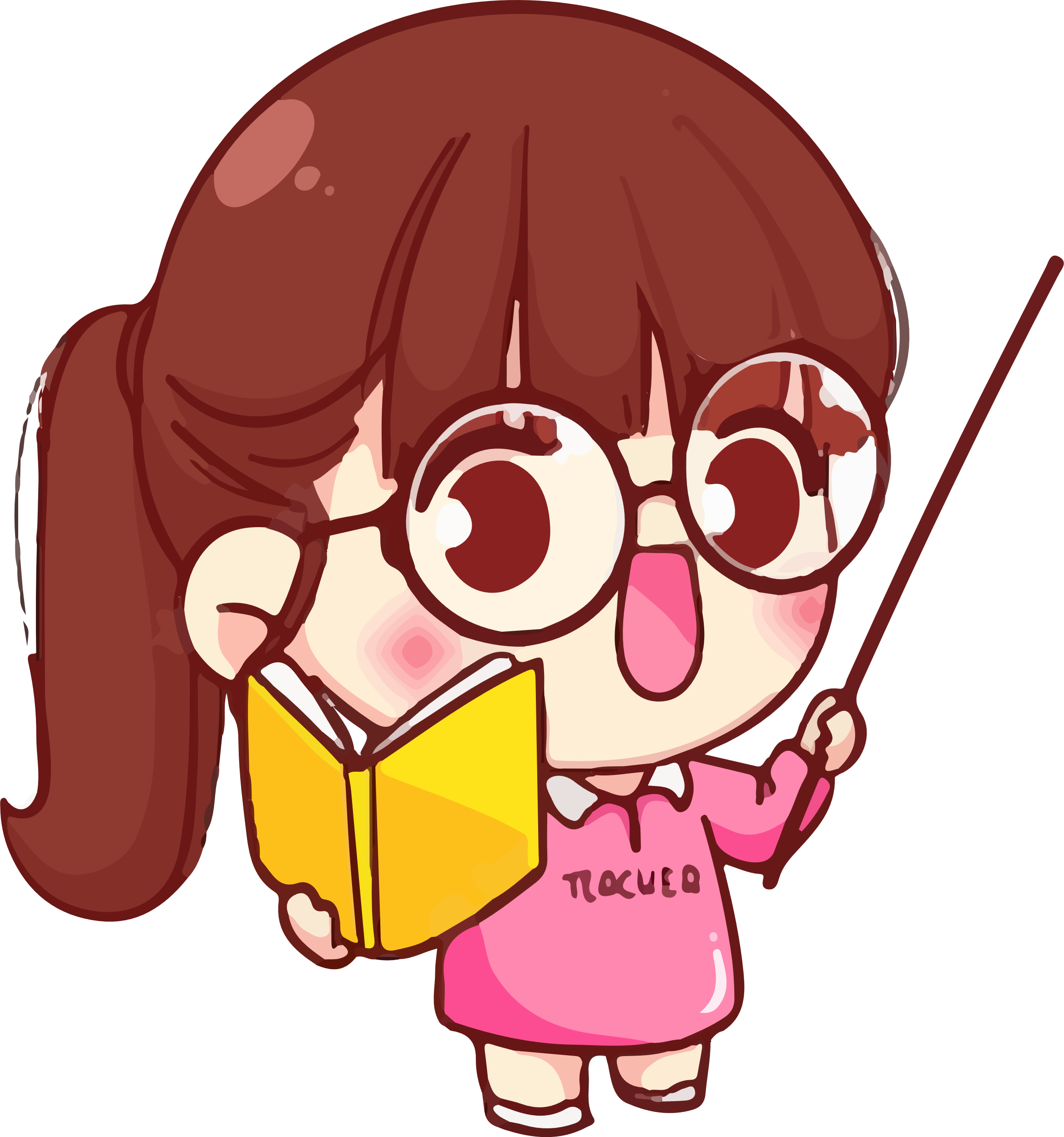 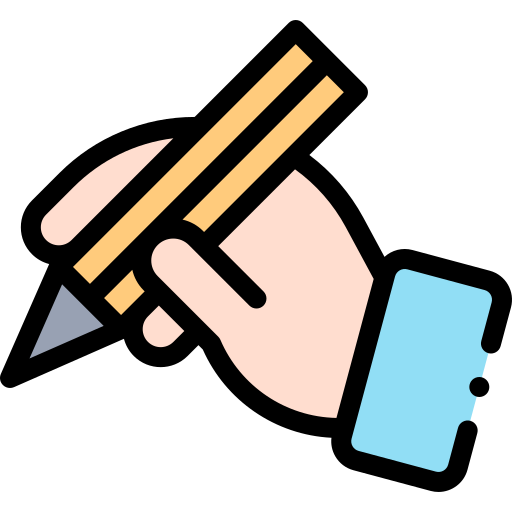 GV ĐIỀN VÀO ĐÂY
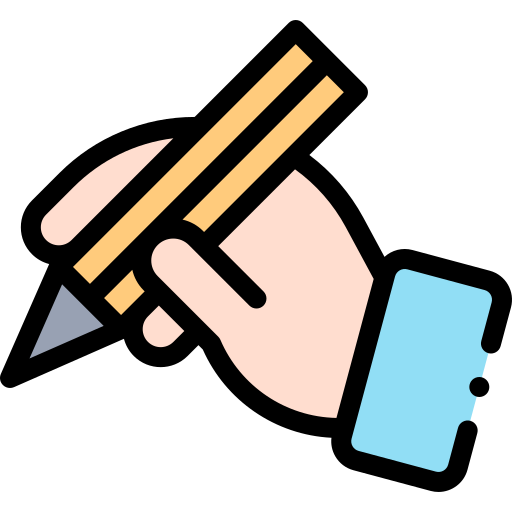 GV ĐIỀN VÀO ĐÂY
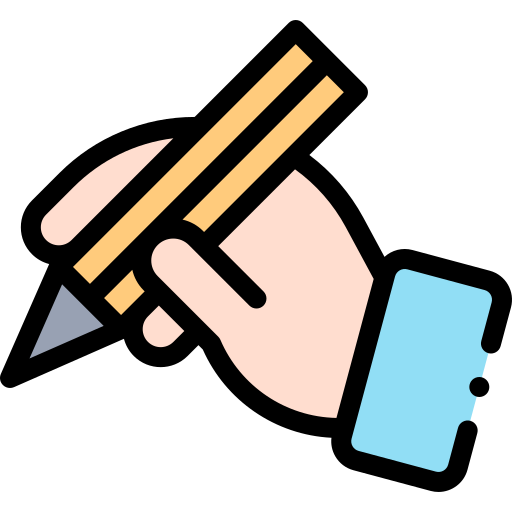 GV ĐIỀN VÀO ĐÂY
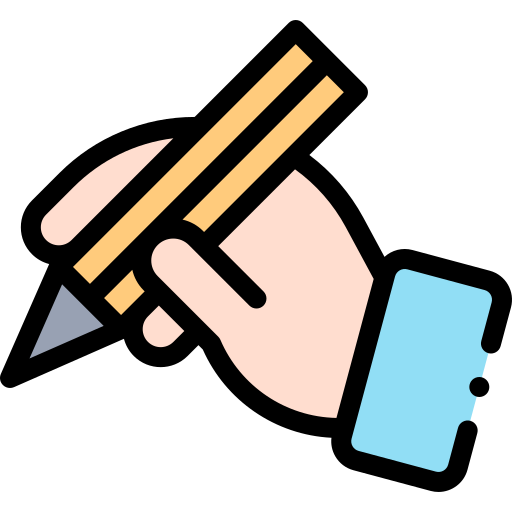 GV ĐIỀN VÀO ĐÂY
Tạm biệt và hẹn gặp lại